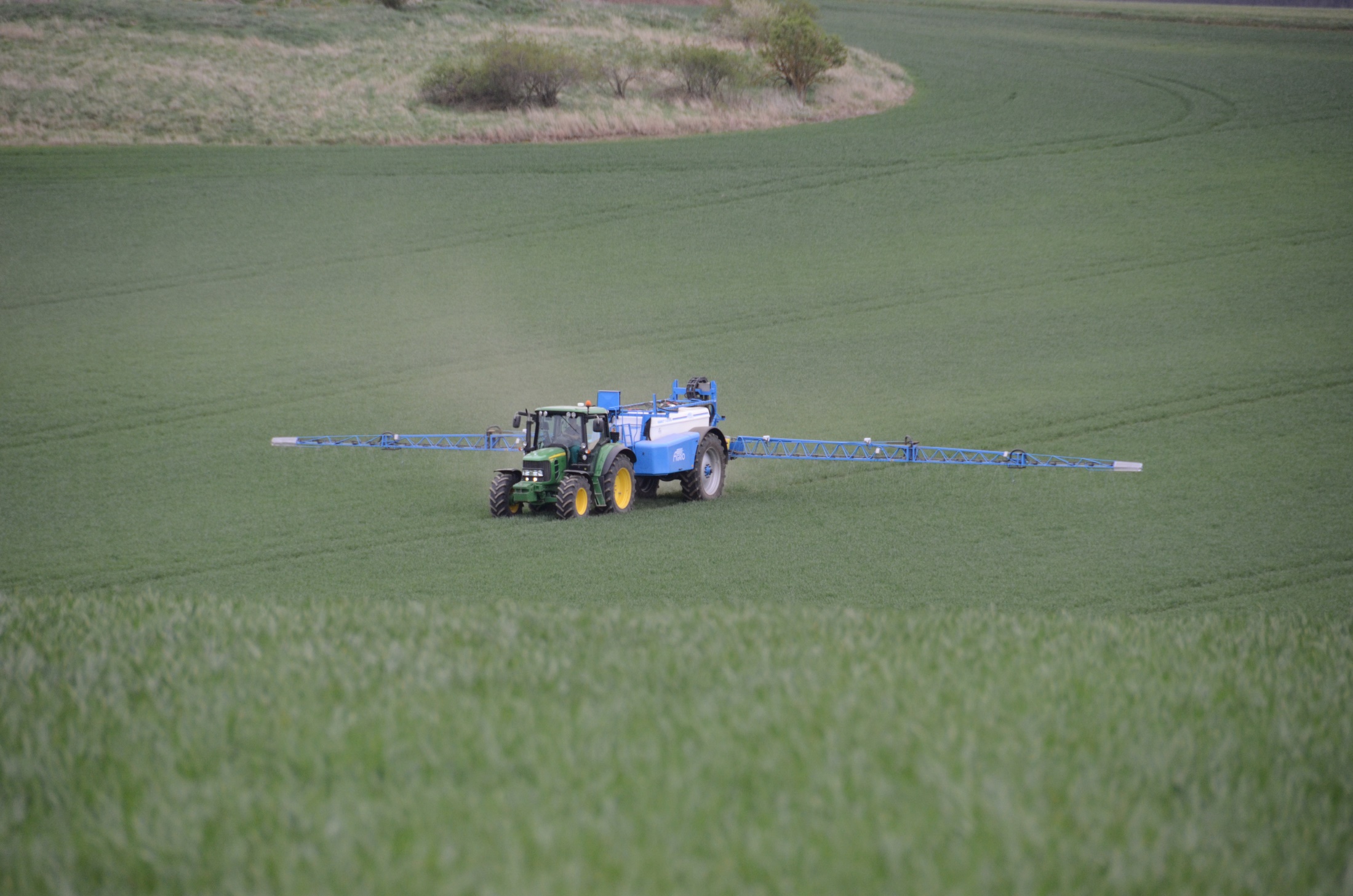 Uplatnění technologií precizního zemědělství v integrované ochraně rostlin
Vojtěch Lukas, Petr Širůček, Tomáš Kaplánek, Vojtěch Slezák, Kateřina Kuchaříková, Vladimír Smutný, Jakub Elbl, Eva Hrudová
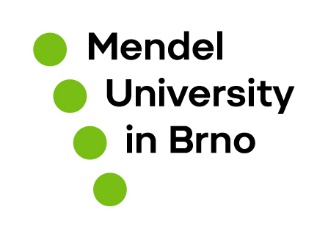 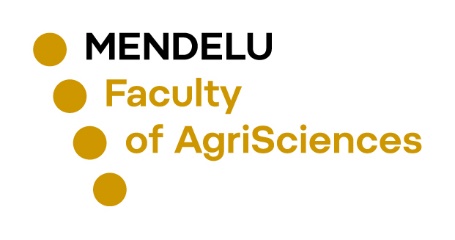 Ústav agrosystémů a bioklimatologie
Mendelova univerzita v Brně
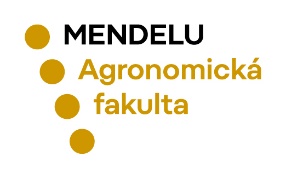 Webinář „Integrovaná ochrana a klíčoví škůdci polních plodin“  ÚKZÚZ, 19.2.2025 Brno
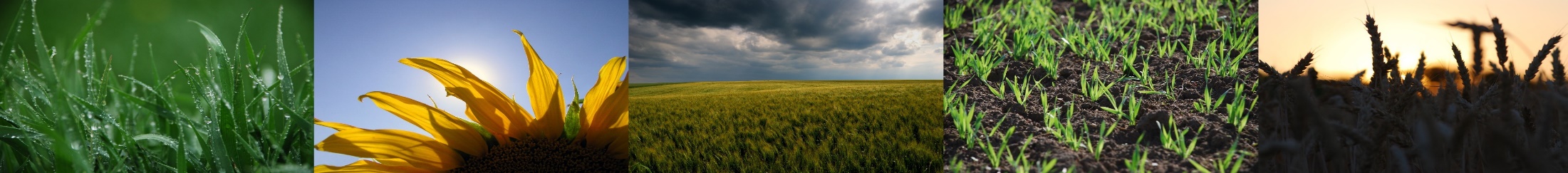 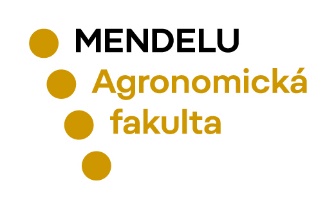 Ústav agrosystémů a bioklimatologie 
Mendelova univerzita v Brně
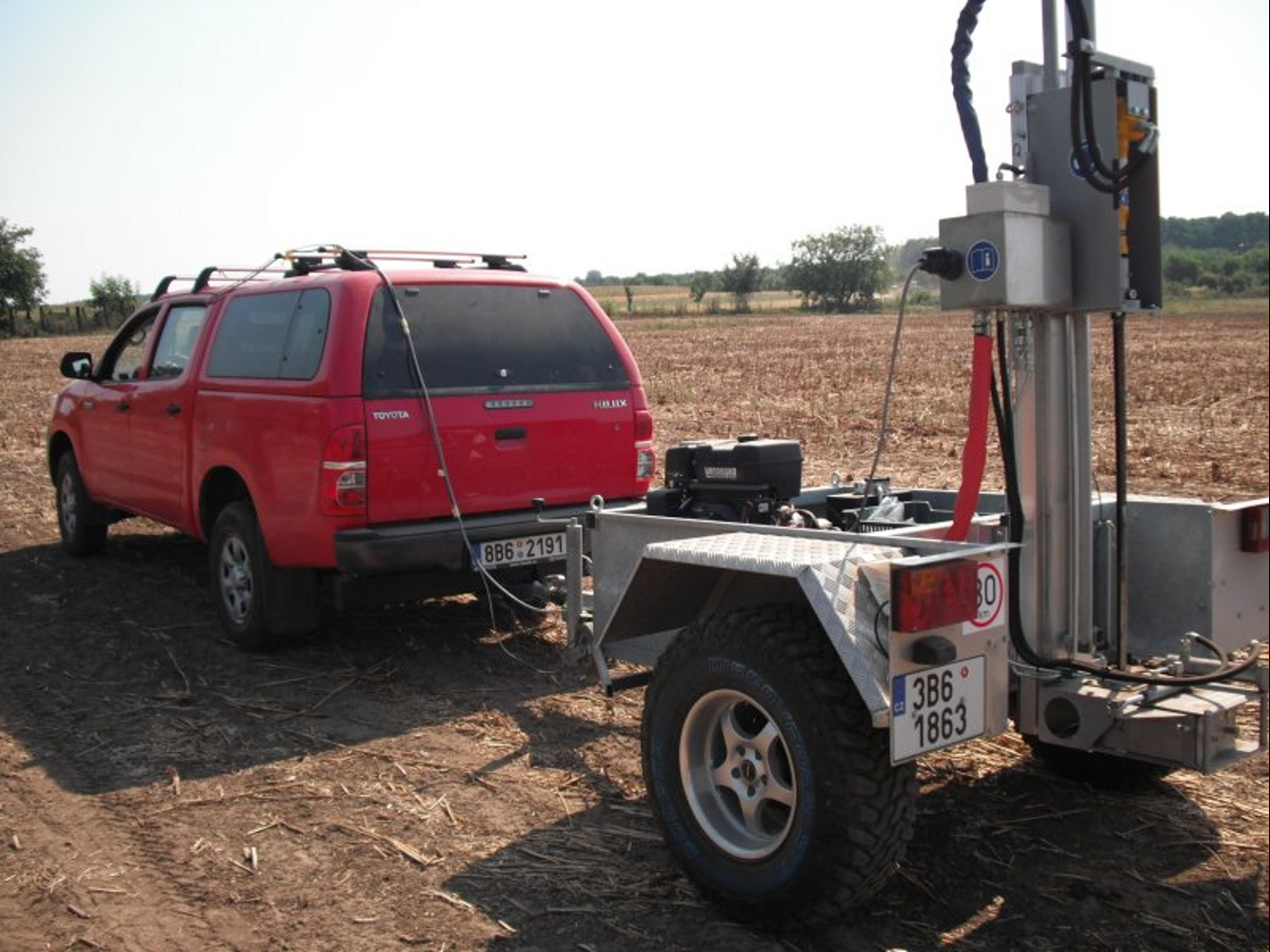 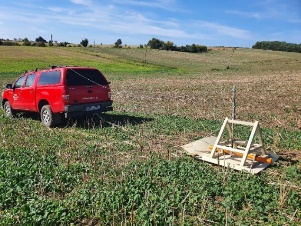 Výzkum precizního zemědělství
Postupy efektivního mapování variability půdy
Diagnostika stavu porostů polních plodin
Vymezení výnosových hladin v rámci pozemků
Návrh a ověřování variabilních aplikací hnojiv
Mapování zaplevelení a cílené aplikace POR
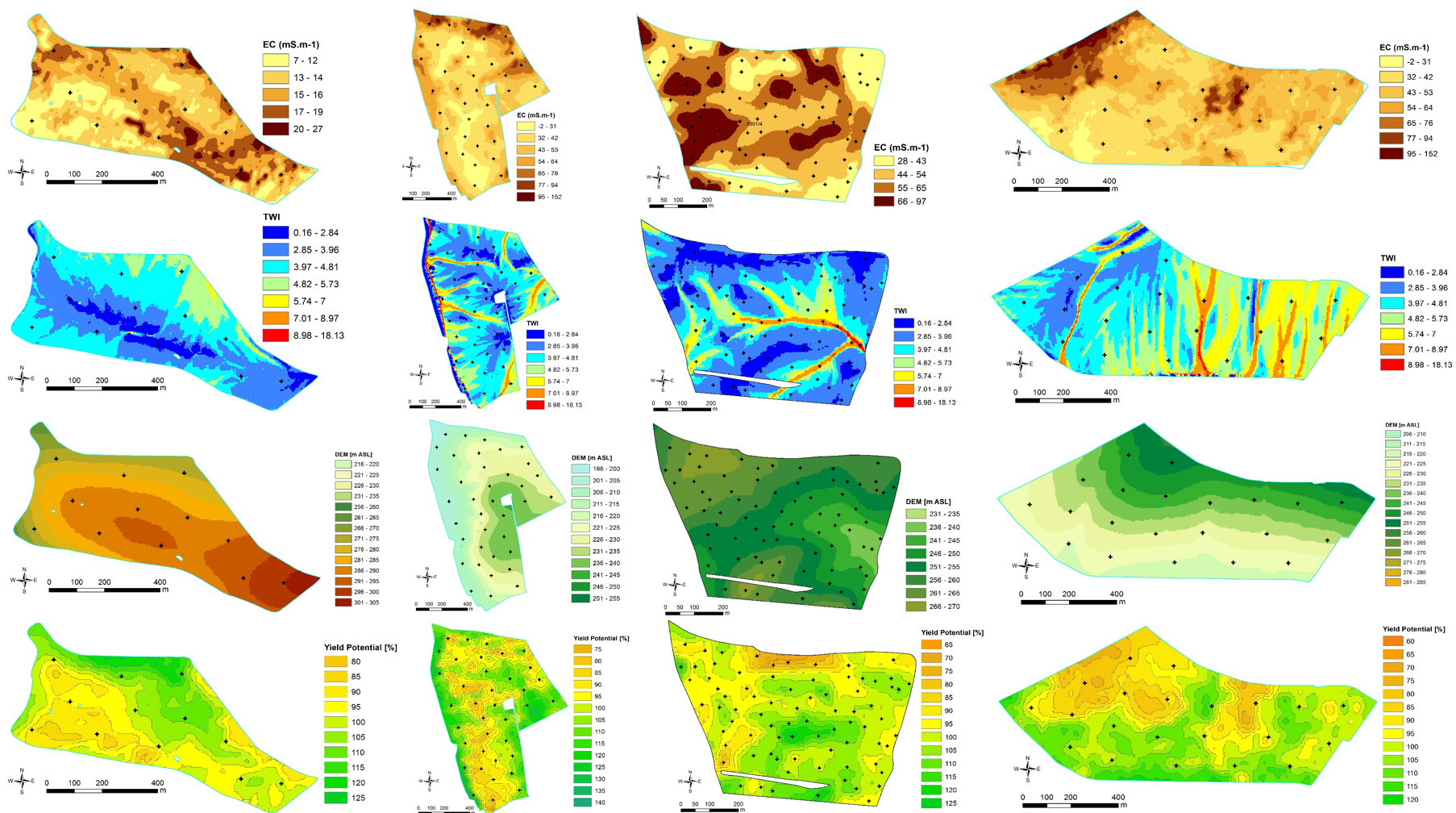 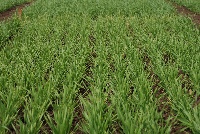 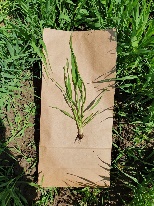 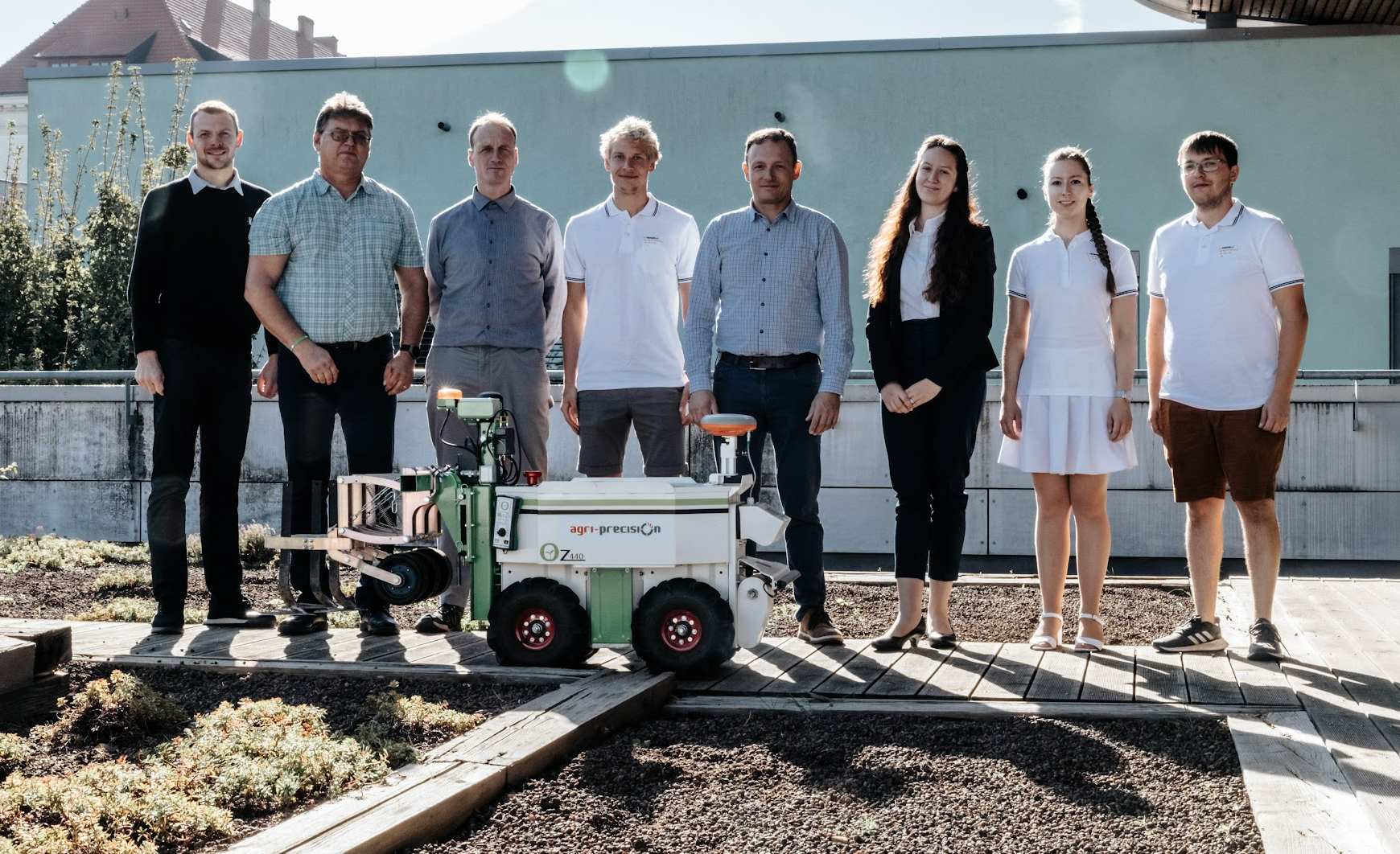 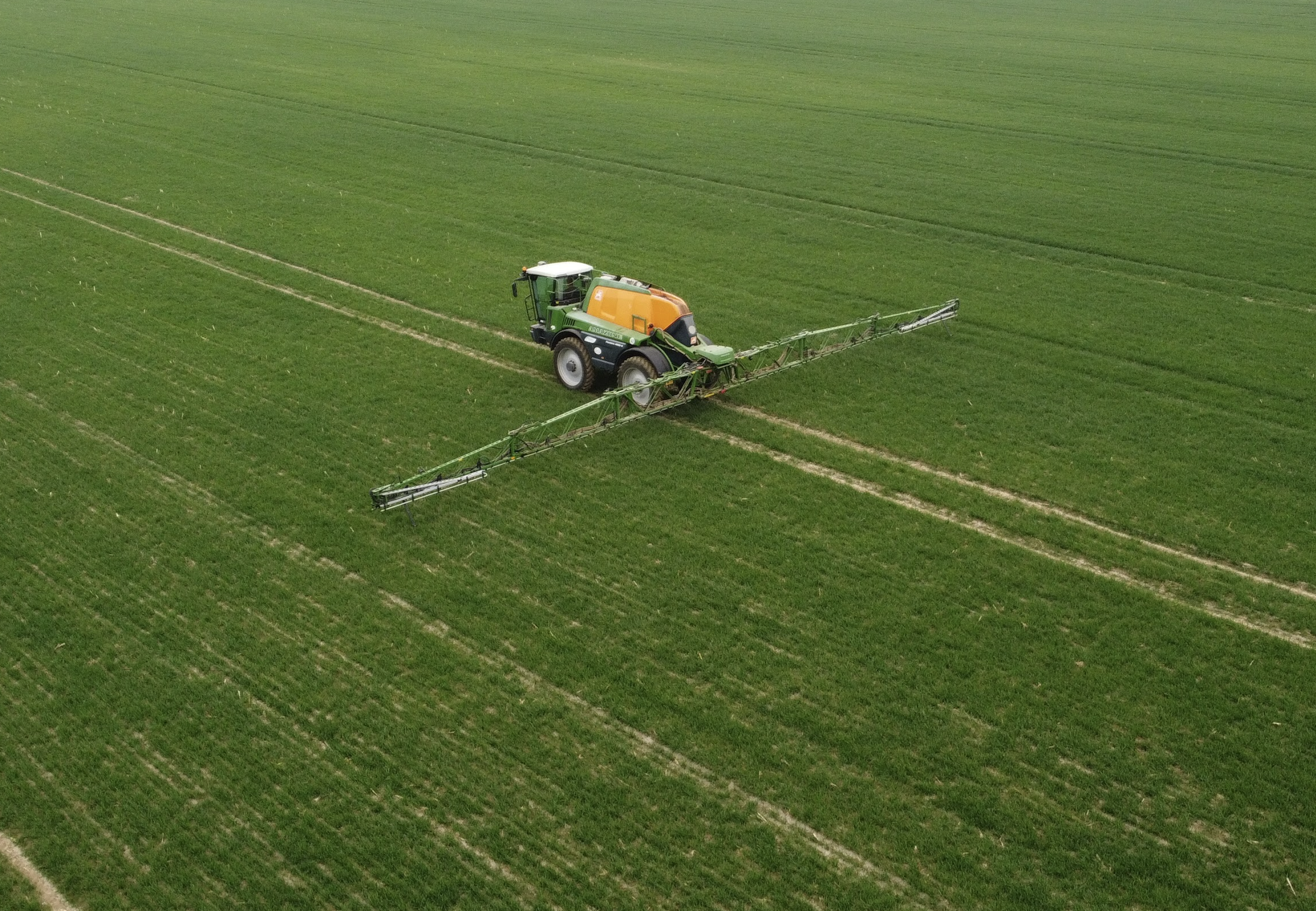 Tým Laboratoře precizního zemědělství na AF MENDELU
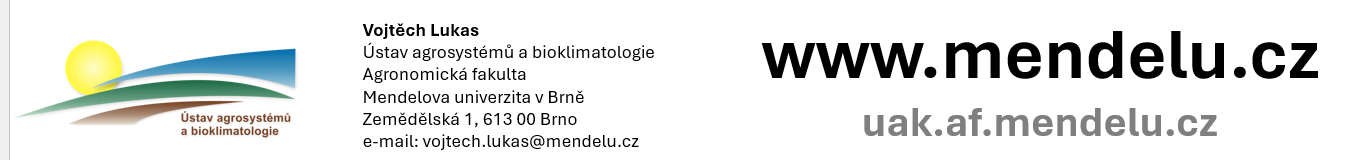 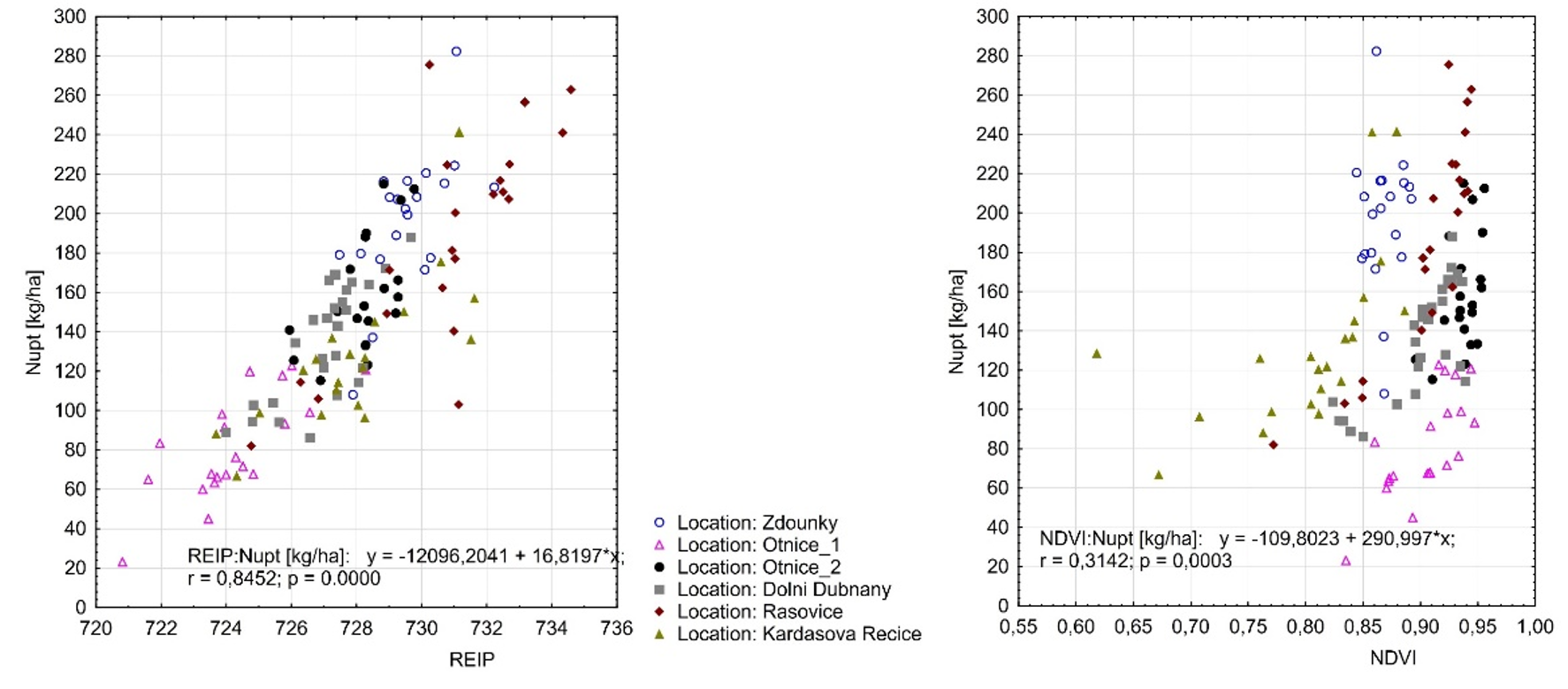 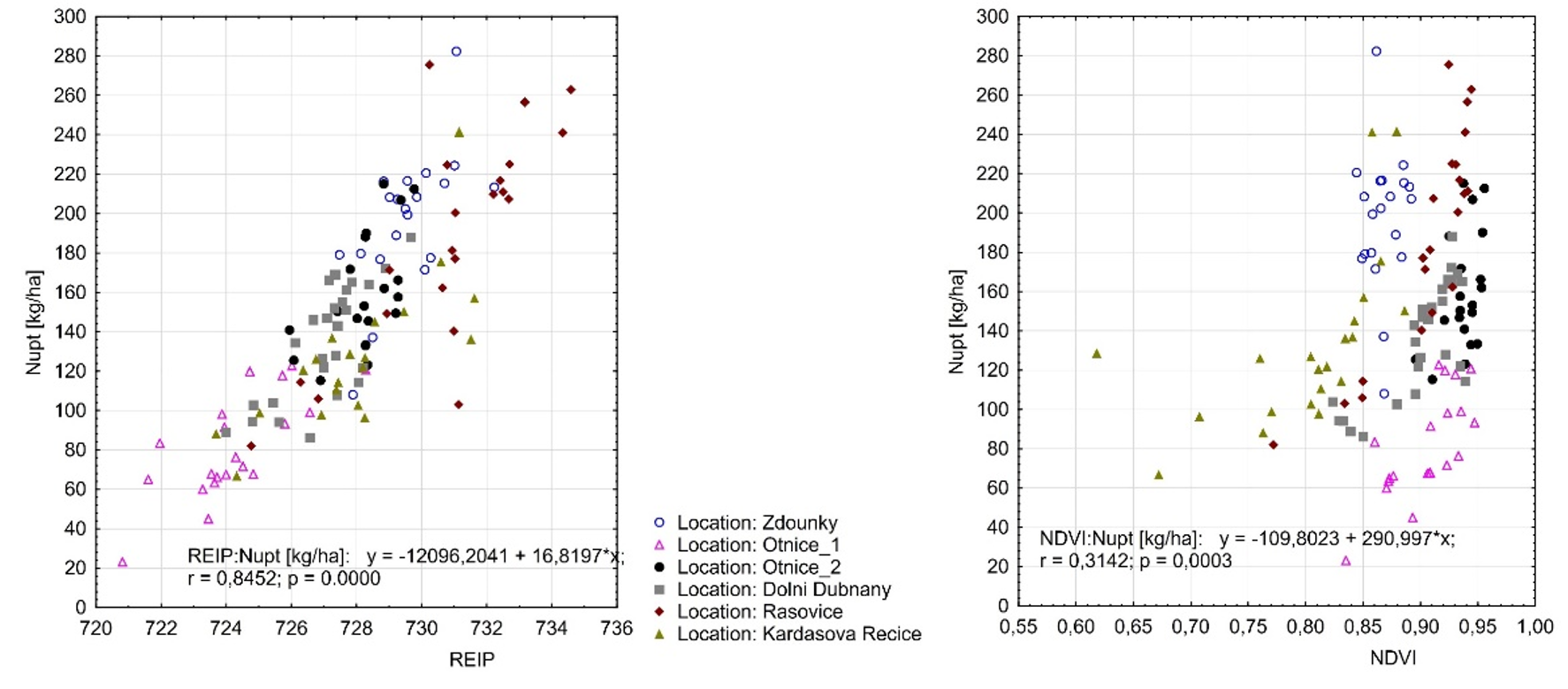 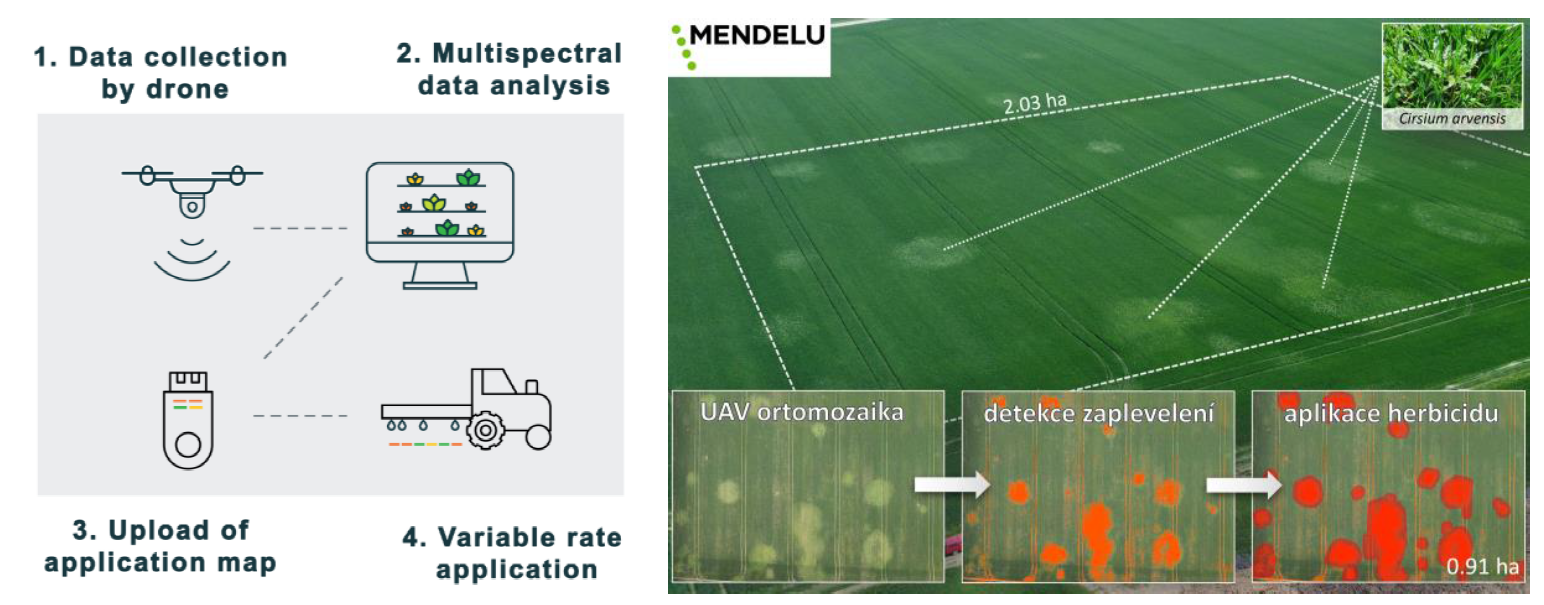 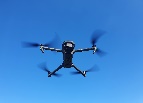 Úvod
Šetrné hospodaření s využitím technologií PZ
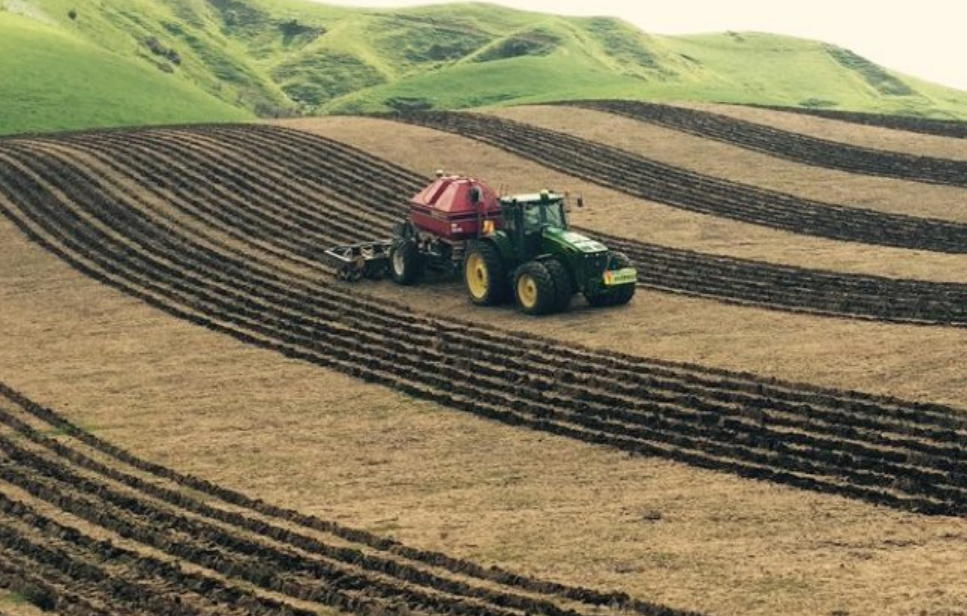 Optimalizace pojezdů po pozemcích 
	= snížení utužení půdy, = omezení eroze půdy
Oblast výživy rostlin 
	= vyrovnaná bilance živin (variabilní aplikace hnojiv)
Ochrana rostlin 
	= omezení nadměrného používání pesticidních látek 	(cílená aplikace POR, načasování zásahu)
Optimalizace výnosotvorných prvků
	= zakládání a vedení porostů s ohledem na stanoviště
Optimalizace tvaru pozemků
	= zakládání neprodukčních ploch na méně 	výnosných částech pozemků. Zvýšení biodiverzity.

Intenzitu hospodaření vždy vztahovat ke konkrétním stanovištním podmínkám daného místa = nezbytnost celoplošného mapování půdy a stavu porostů
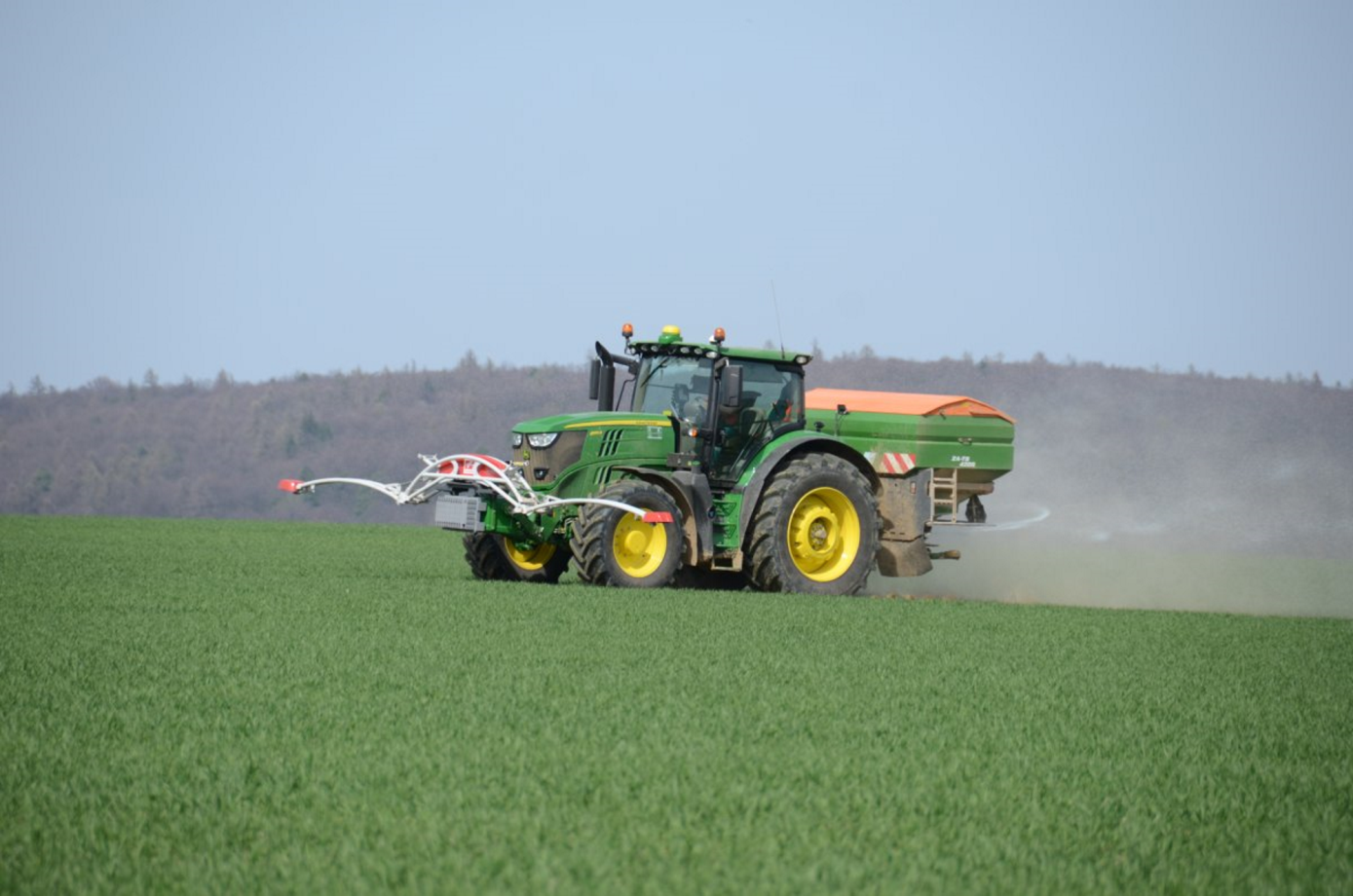 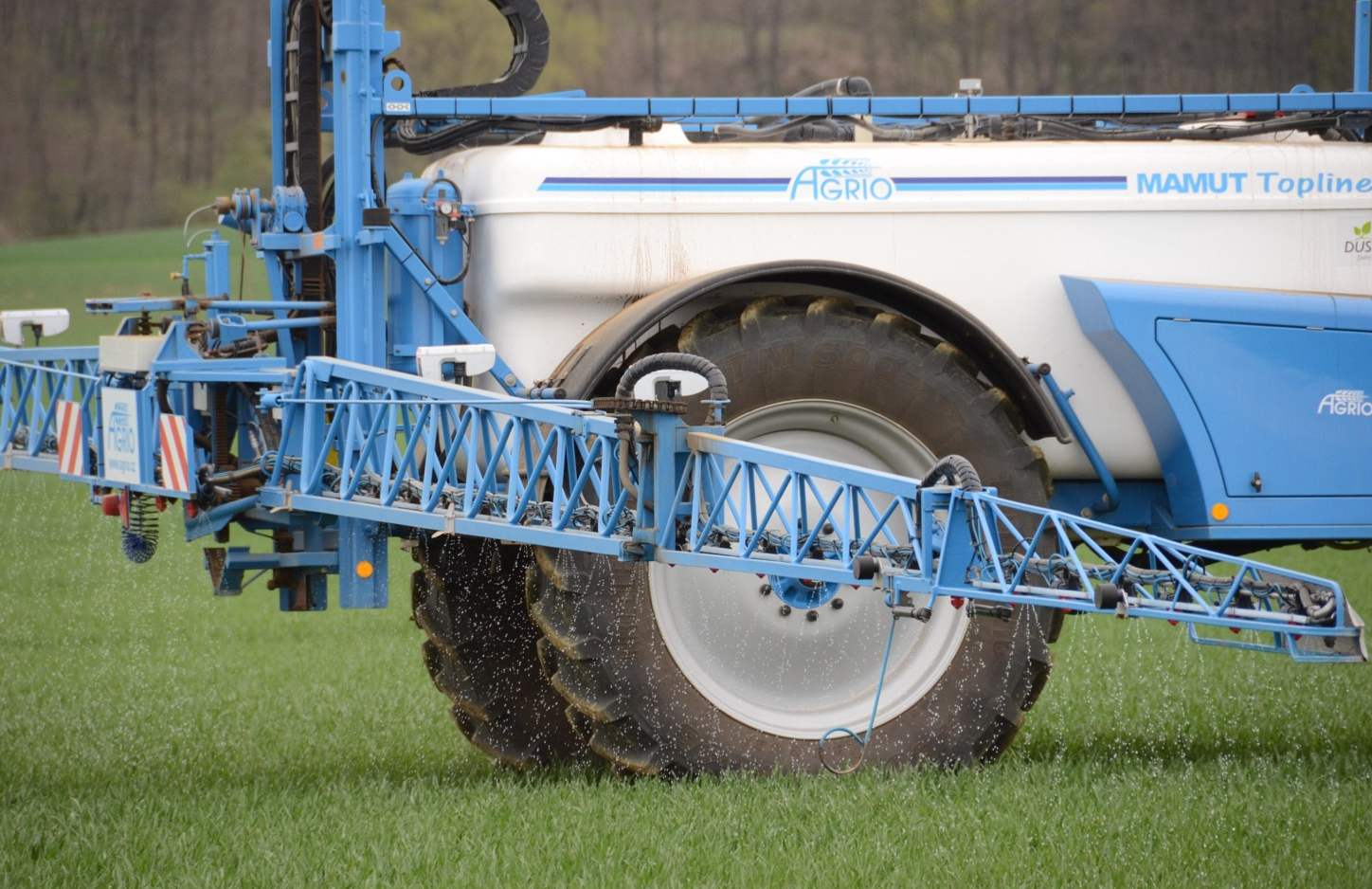 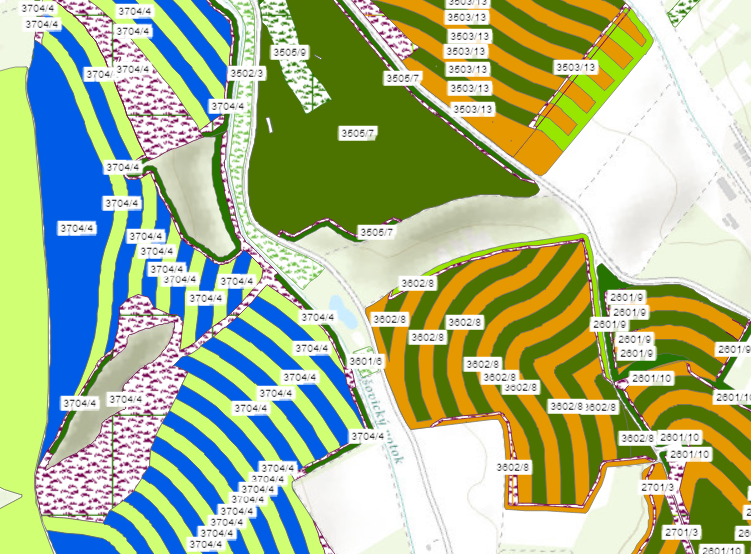 Úvod
Precision Crop Protection
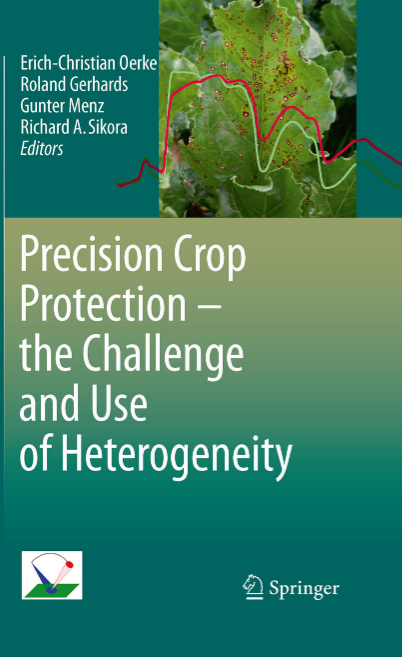 „v moderním velkoplošném pěstování rostlin, heterogenita prostředí komplikuje cílené aplikace zemědělských vstupních látek jako jsou přípravky na ochranu rostlin a hnojiva.“
…
„Heterogenita prostředí je často ignorována, protože nejsou dostupné vhodné technologie pro její zohlednění. Prostředky kontroly, jako je použití aplikace POR, jsou aplikovány uniformně na pozemcích a mohou vést k pře- nebo pod-dávkování, což je v obou případech neefektivní a neekonomické s dopady na životní prostředí“.
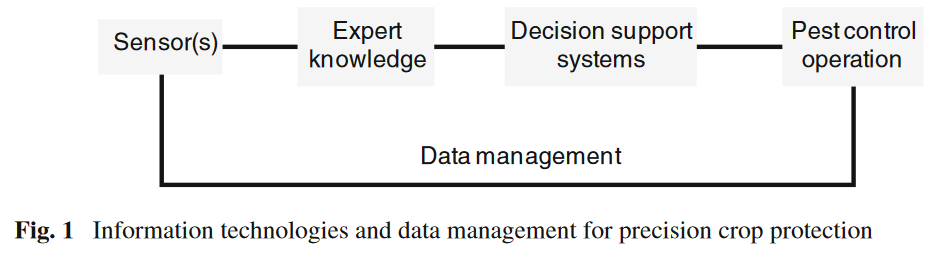 Oerke, E.-C., Gerhards, R., Menz, G., Herbert, G. W. Precision crop protection - the challenge and use of heterogeneity. Dordrecht; Heidelberg: Springer, 2010, 441 s.
Úvod
Integrovaná x plošně diferencovaná ochrana rosltin
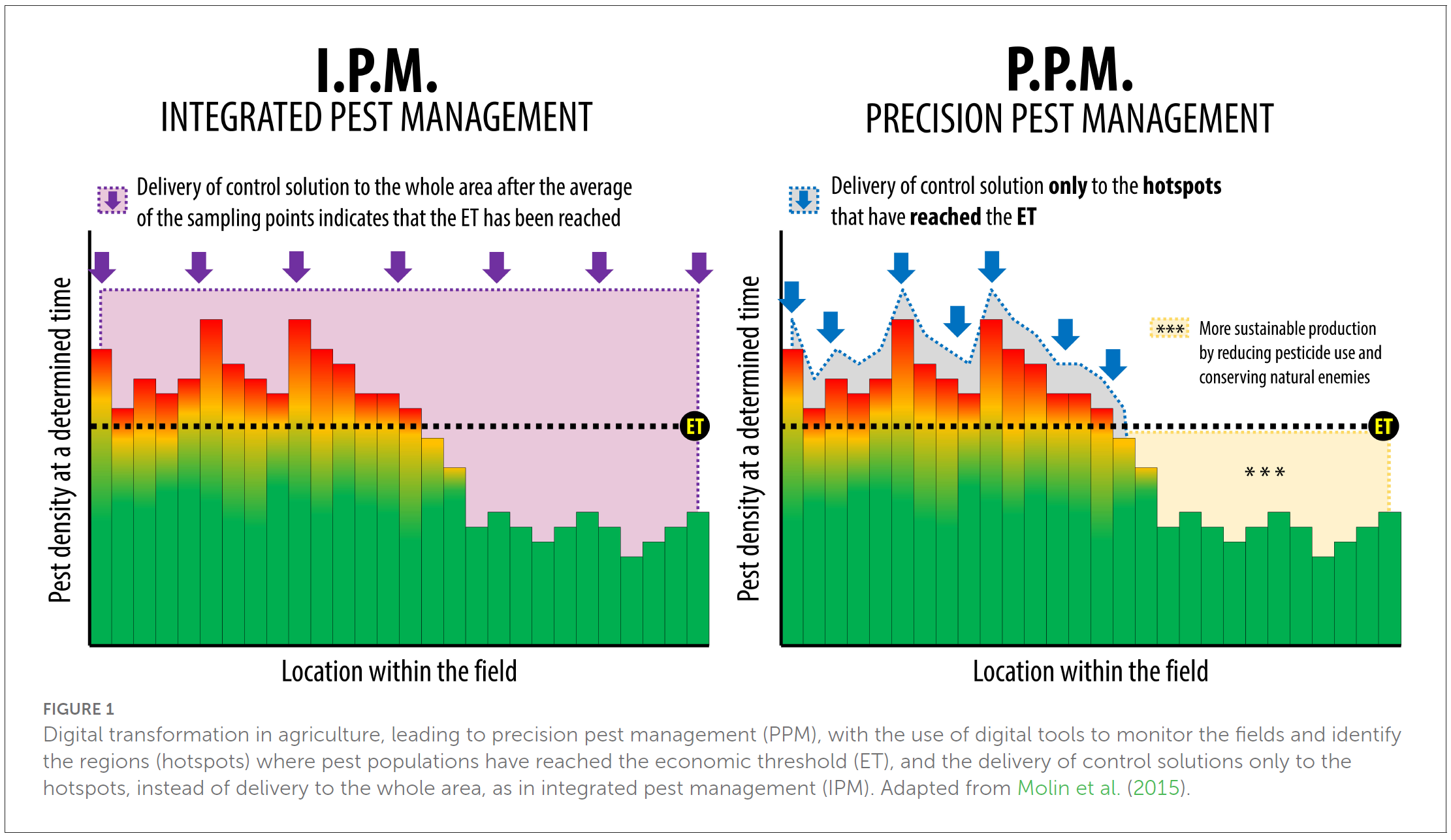 Iost Filho FH, Pazini JdB, Alves TM,Koch RL and Yamamoto PT (2022) How does the digital transformation ofagriculture affect the implementationof Integrated Pest Management?Front. Sustain. Food Syst. 6:972213.doi: 10.3389/fsufs.2022.972213
Úvod
nesoulad časové dynamiky škodlivých organismů a frekvence celoplošného monitoringu
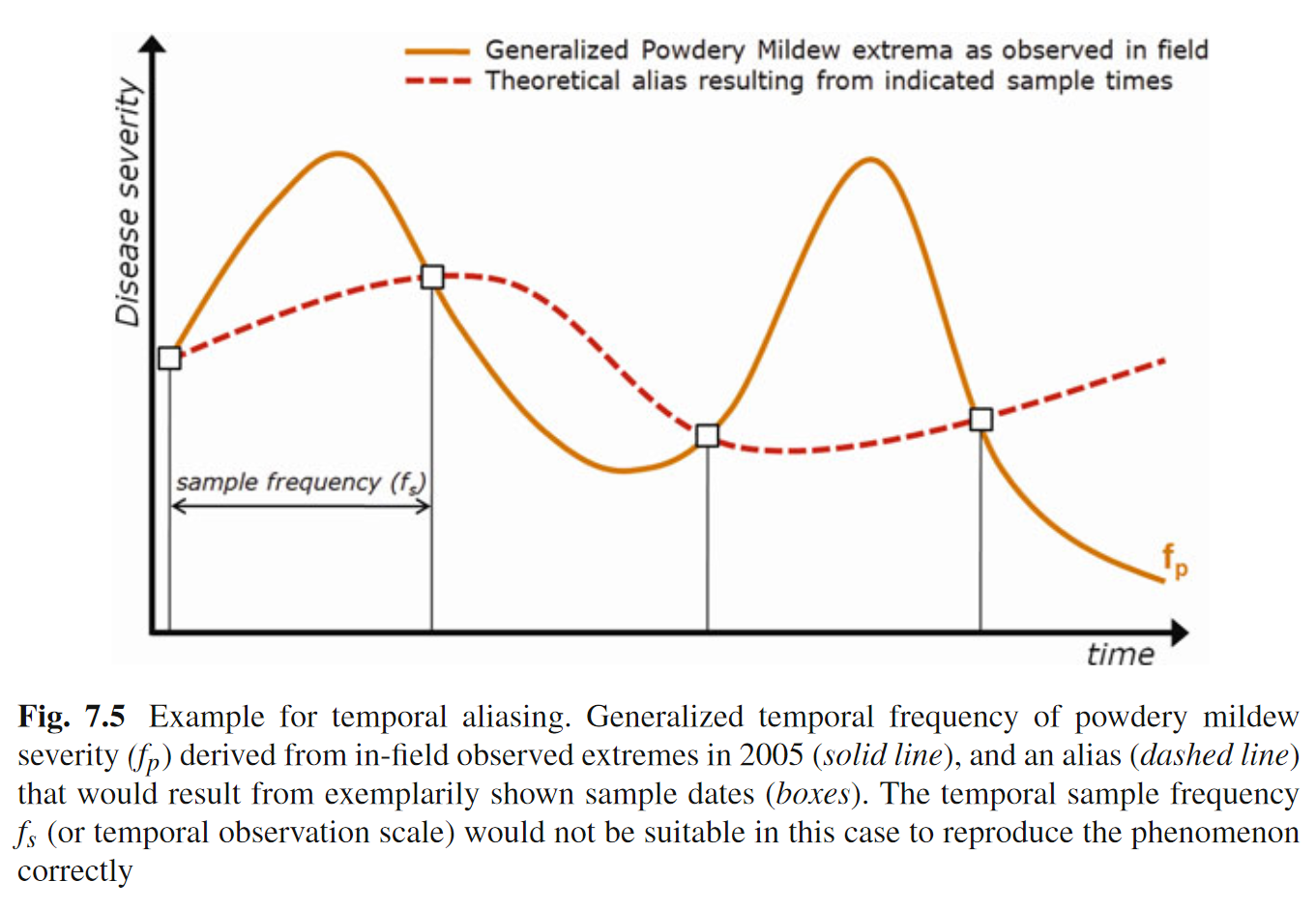 Oerke, E.-C., Gerhards, R., Menz, G., Herbert, G. W. Precision crop protection - the challenge and use of heterogeneity. Dordrecht; Heidelberg: Springer, 2010, 441 s.
Úvod
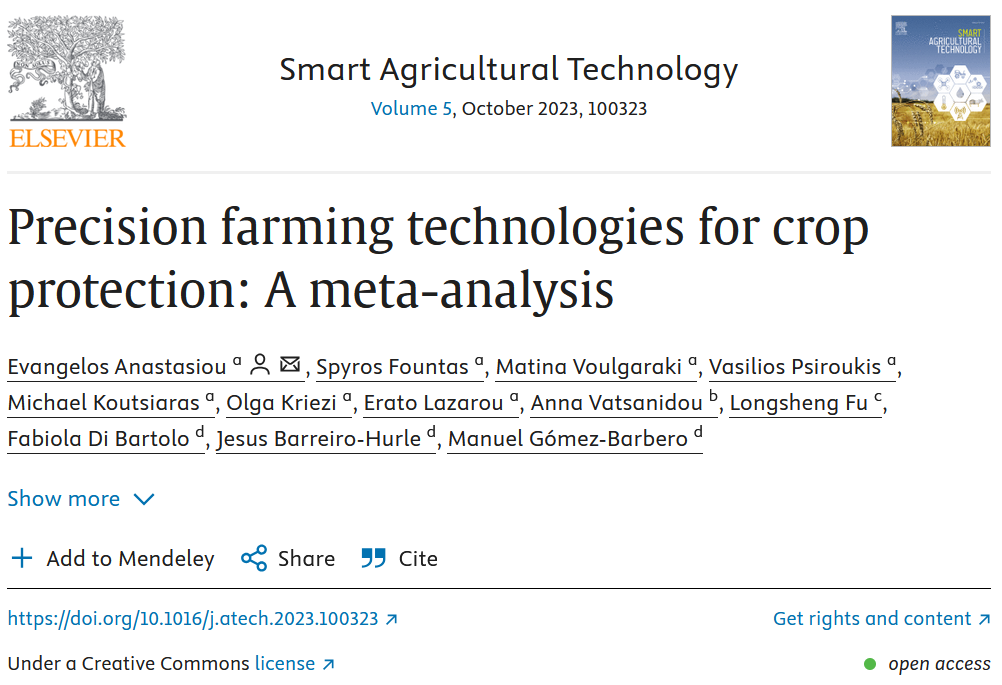 Meta-analýza 239 výzkumných prací věnovaná problematice uplatnění postupů PZ v ochraně rostlin
Většina prací zaměřena na regulaci zaplevelení
Souhrn výsledků ukazuje potenciál redukce používání POR až o 97 %
Mechanická regulace zaplevelení může vést ke snížení zaplevelení až o 89 %. 
Lze očekávat, že dostupnost snímků s vyšším rozlišením, pozemní snímání (proximal sensing) a robotické systémy mohu v budoucnu zvýšit efektivitu detekce a kontroly škodlivých činitelů
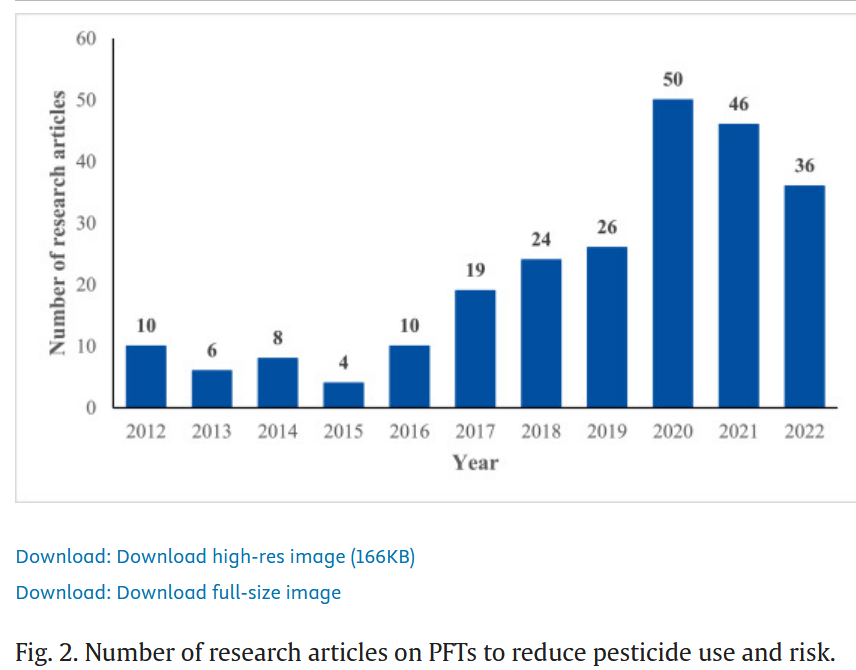 Anastasiou, E., Fountas, S., Voulgaraki, M., Psiroukis, V., Koutsiaras, M., Kriezi, O., Lazarou, E., Vatsanidou, A., Fu, L., Bartolo, F. D., Barreiro-Hurle, J., Gómez-Barbero, M. Precision farming technologies for crop protection: A meta-analysis. Smart Agricultural Technology. 2023, vol. 5, pp. 100323. 2023/10/01/. ISSN 2772-3755
Úvod
Technologie smart farming v IOR
monitoring stavu rostlin
pozemní / dálkový průzkum, analýza spektrálních vlastností
detekce škodlivých organismů
analýza obrazu, IoT
predikce jejich výskytu
agrometeorologický monitoring
kontrola / pěstební zásahy
plošně diferencované zásahy (chemické / nechemické)
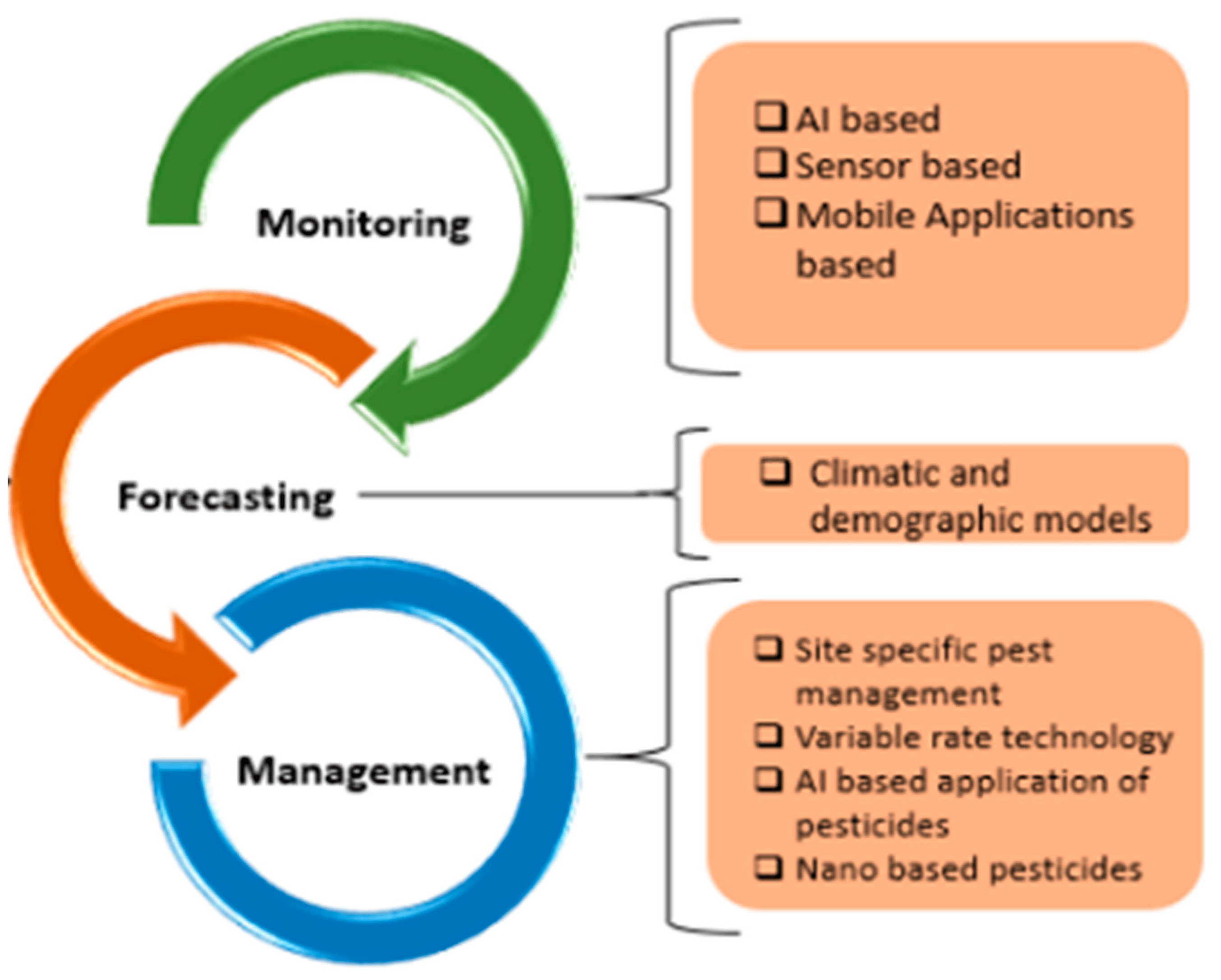 Kanwal, S.; Khan, M.A.; Saleem, S.; Tahir, M.N.; Muntaha, S.T.; Samreen, T.; Javed, S.; Nazir, M.Z.; Shahzad, B. Integration of Precision Agriculture Techniques for Pest Management. Environ. Sci. Proc. 2022, 23, 19. https://doi.org/10.3390/environsciproc2022023019
Úvod
Technologie smart farming v IOR
monitoring stavu rostlin/porostů
pozemní / dálkový průzkum, analýza spektrálních vlastností
detekce škodlivých organismů
analýza obrazu, IoT
predikce jejich výskytu
agrometeorologický monitoring
kontrola / pěstební zásahy
plošně diferencované zásahy (chemické / nechemické)
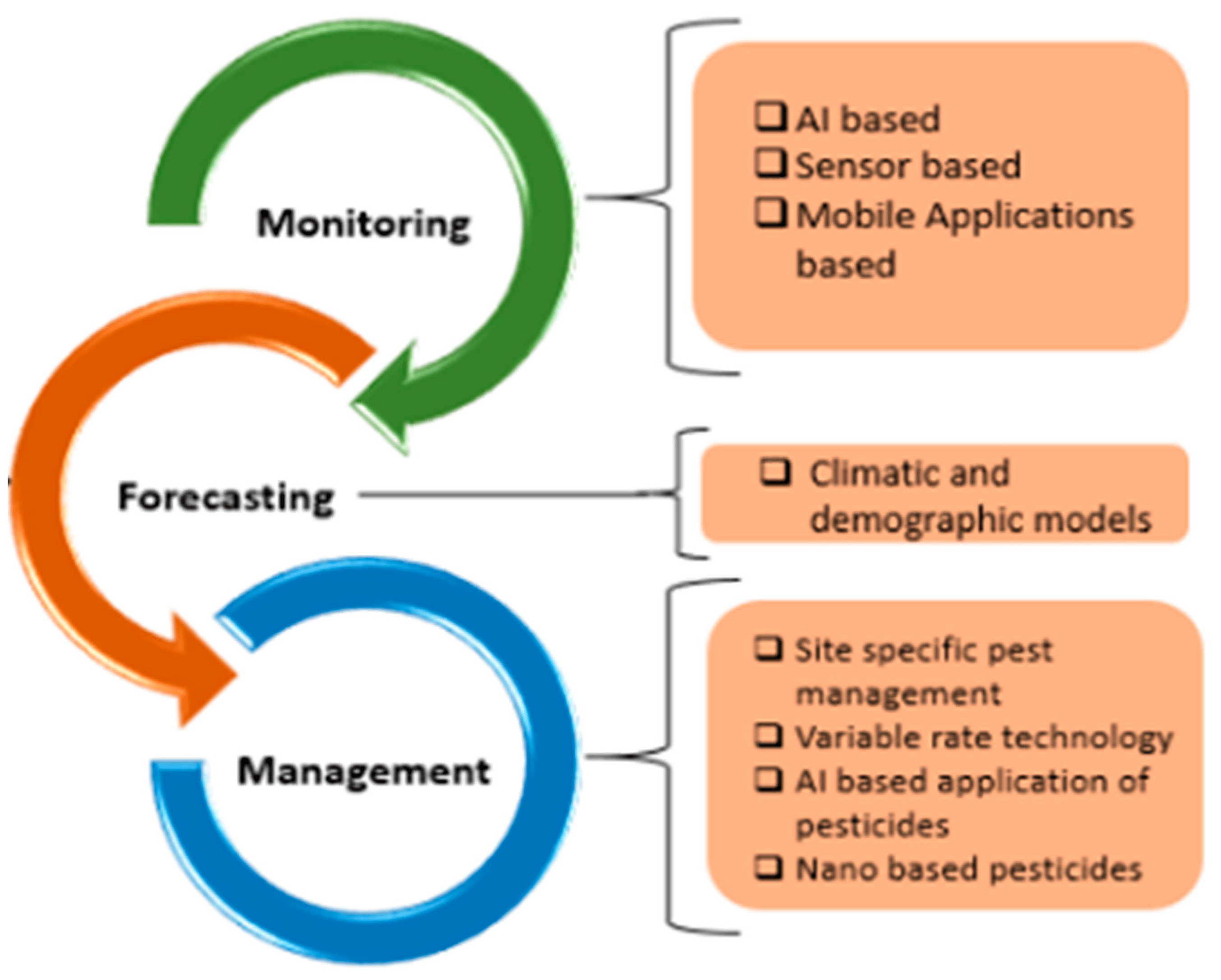 Kanwal, S.; Khan, M.A.; Saleem, S.; Tahir, M.N.; Muntaha, S.T.; Samreen, T.; Javed, S.; Nazir, M.Z.; Shahzad, B. Integration of Precision Agriculture Techniques for Pest Management. Environ. Sci. Proc. 2022, 23, 19. https://doi.org/10.3390/environsciproc2022023019
Monitoring stavu porostů polních plodin
Metody celoplošné diagnostiky stavu porostů
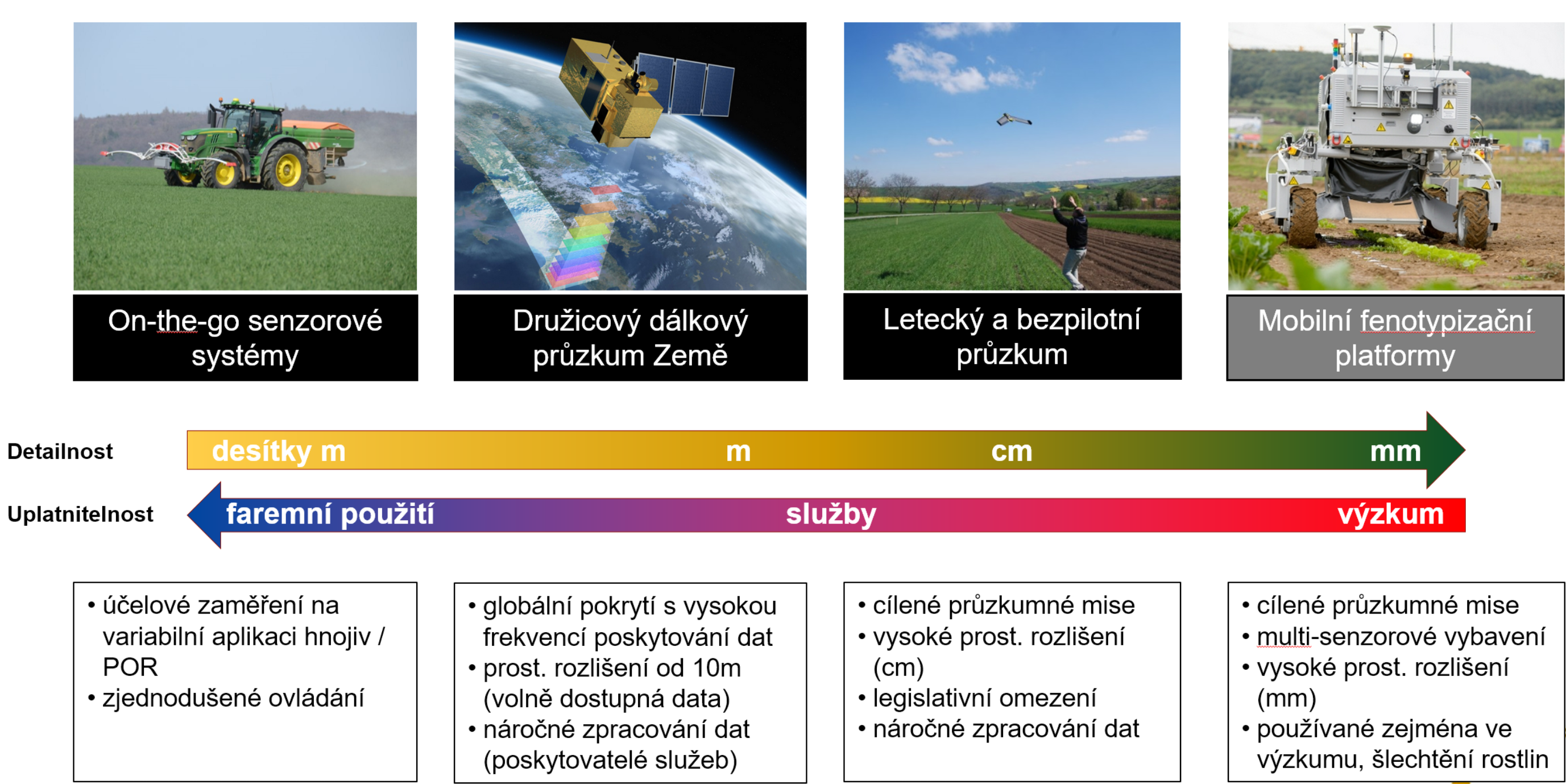 Monitoring stavu porostů polních plodin
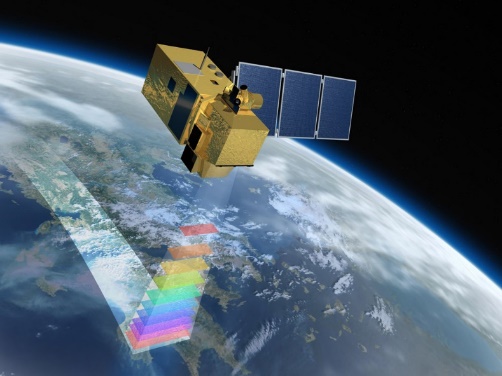 Družicový průzkum z volně dostupných dat
Landsat (NASA/USGS) od 70. let 20.stol. (Landsat 8/9)
Doba oběhu 16 dnů  8 dnů 
Rozlišení 30m (OLI) / 100m (TIRS), záběr 180 km

Sentinel 2 (ESA), od 2015 (S2 A/B/C)
Doba oběhu 3-4 dny od 2017 – S2B)
Rozlišení (10m/20m/60m), záběr 290 km
Red-edge pásma
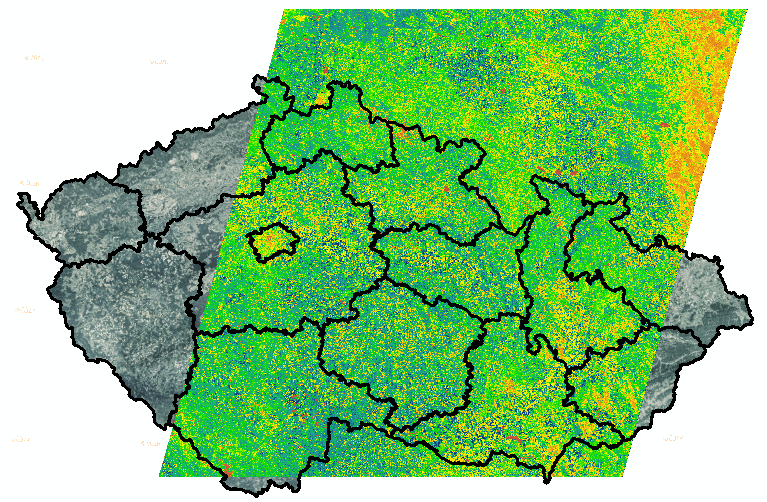 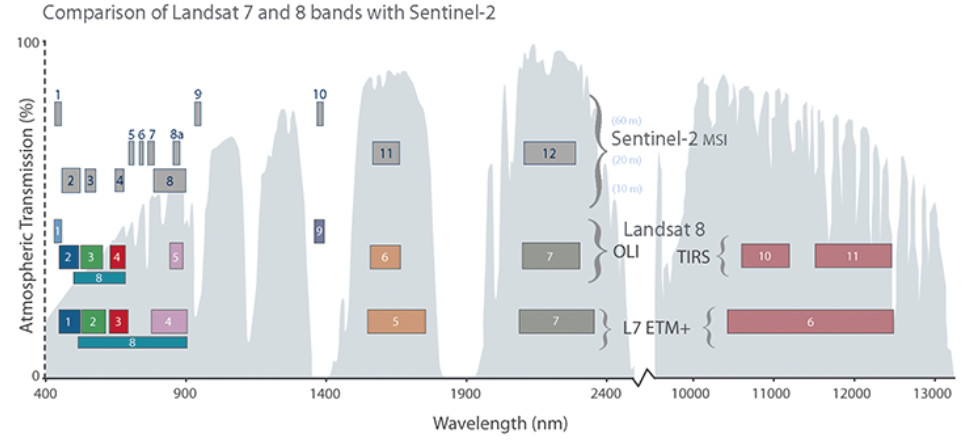 Monitoring stavu porostů polních plodin
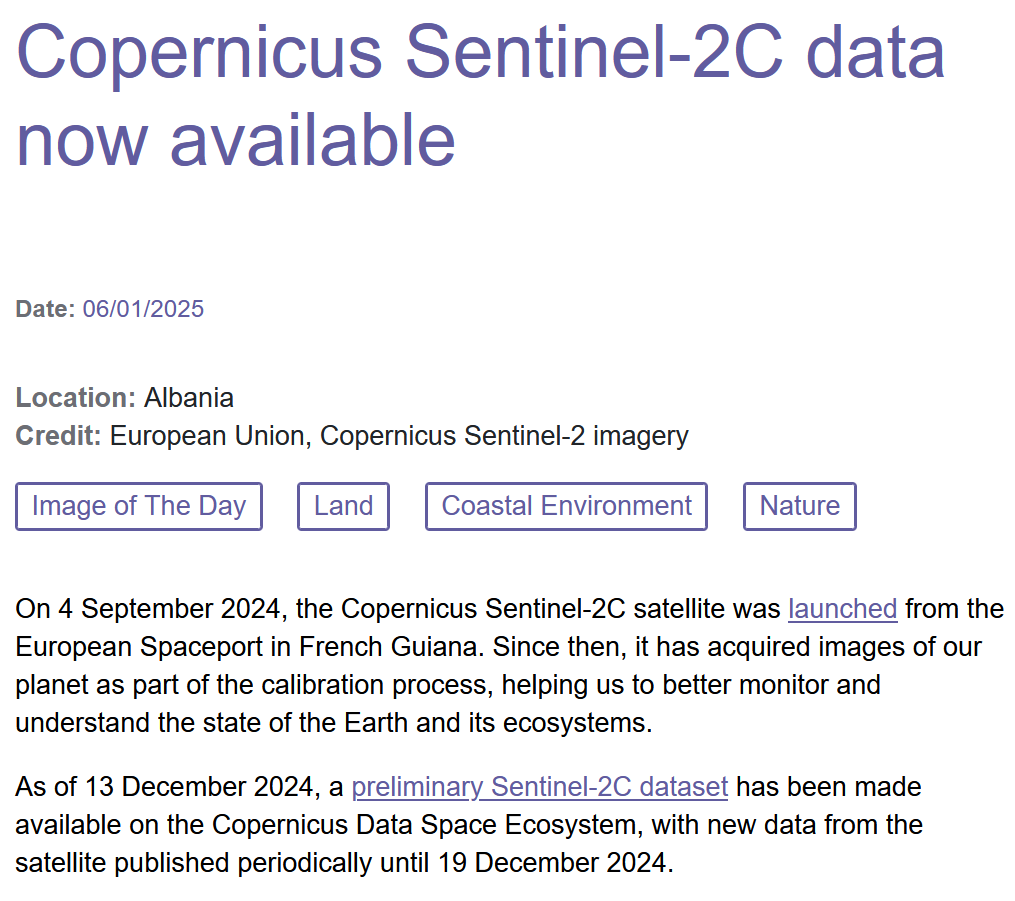 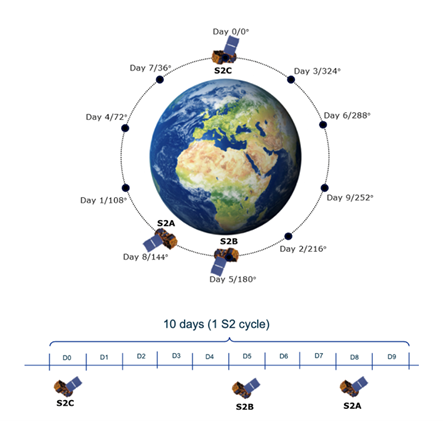 Starting at end of January 2025, the Sentinel-2A will initiate its maneuvers to reach its new orbital position, 36° away from Sentinel-2B, by early March 2025.  This configuration will enhance the availability of Sentinel-2 data, with additional Sentinel-2 observations on the same relative orbit, occurring 2 days apart from Sentinel-2B and 1 day apart from Sentinel-2C.
Monitoring stavu porostů polních plodin
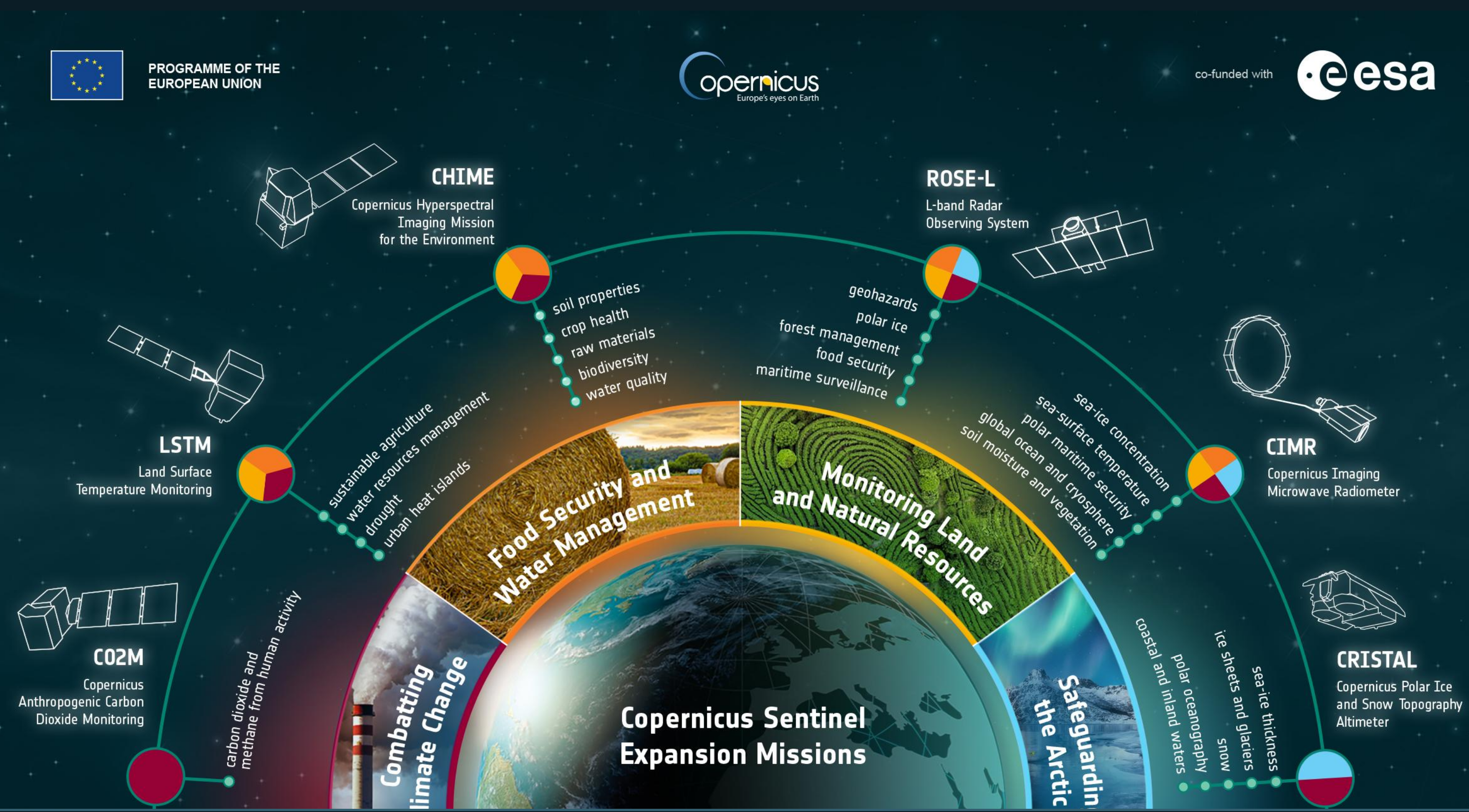 Monitoring stavu porostů polních plodin
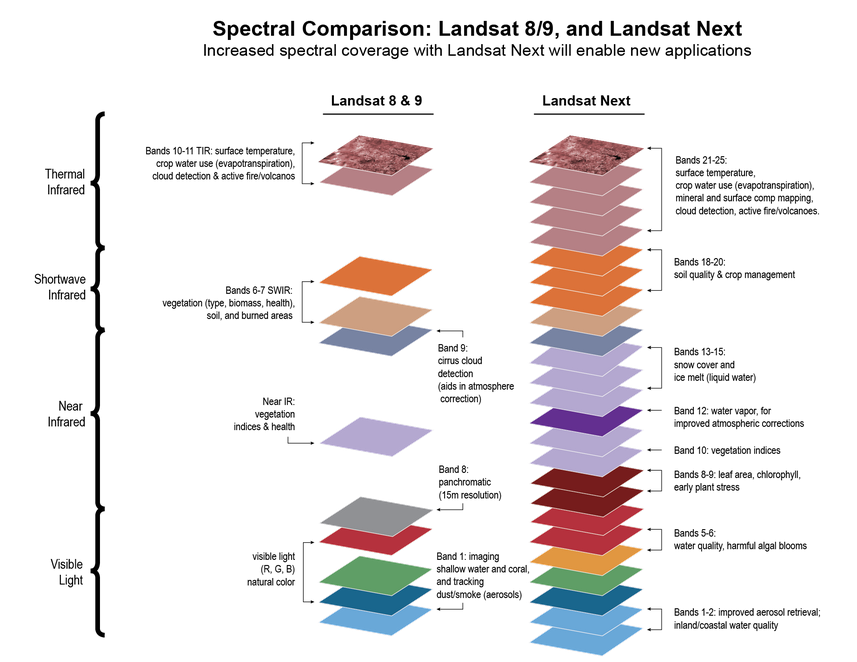 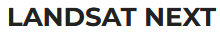 The mission is on target to launch in 2029/2030.
Monitoring stavu porostů polních plodin
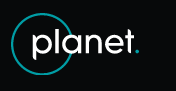 Komerční systém PlanetScope
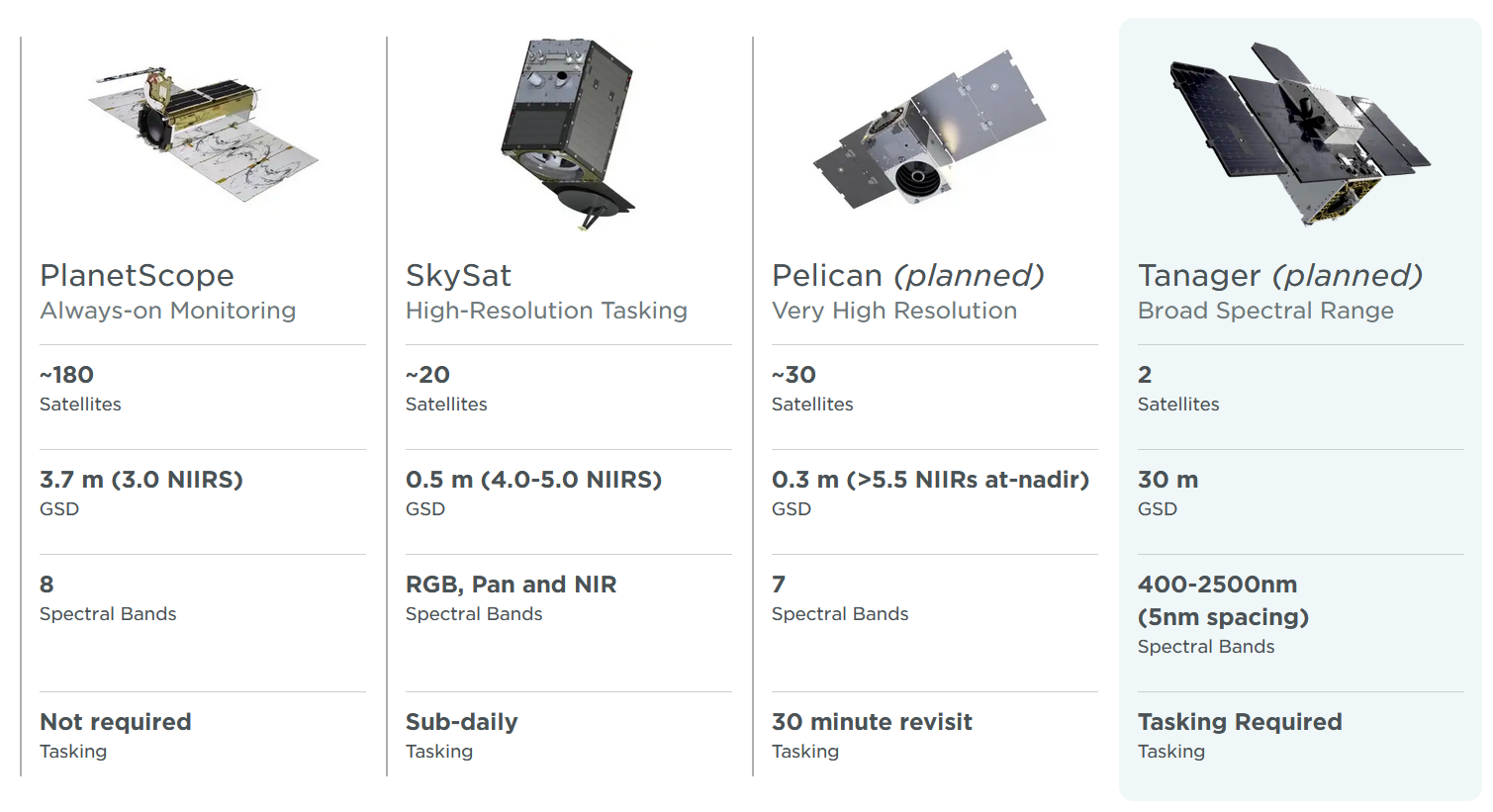 doba oběhu 1 den
Monitoring stavu porostů polních plodin
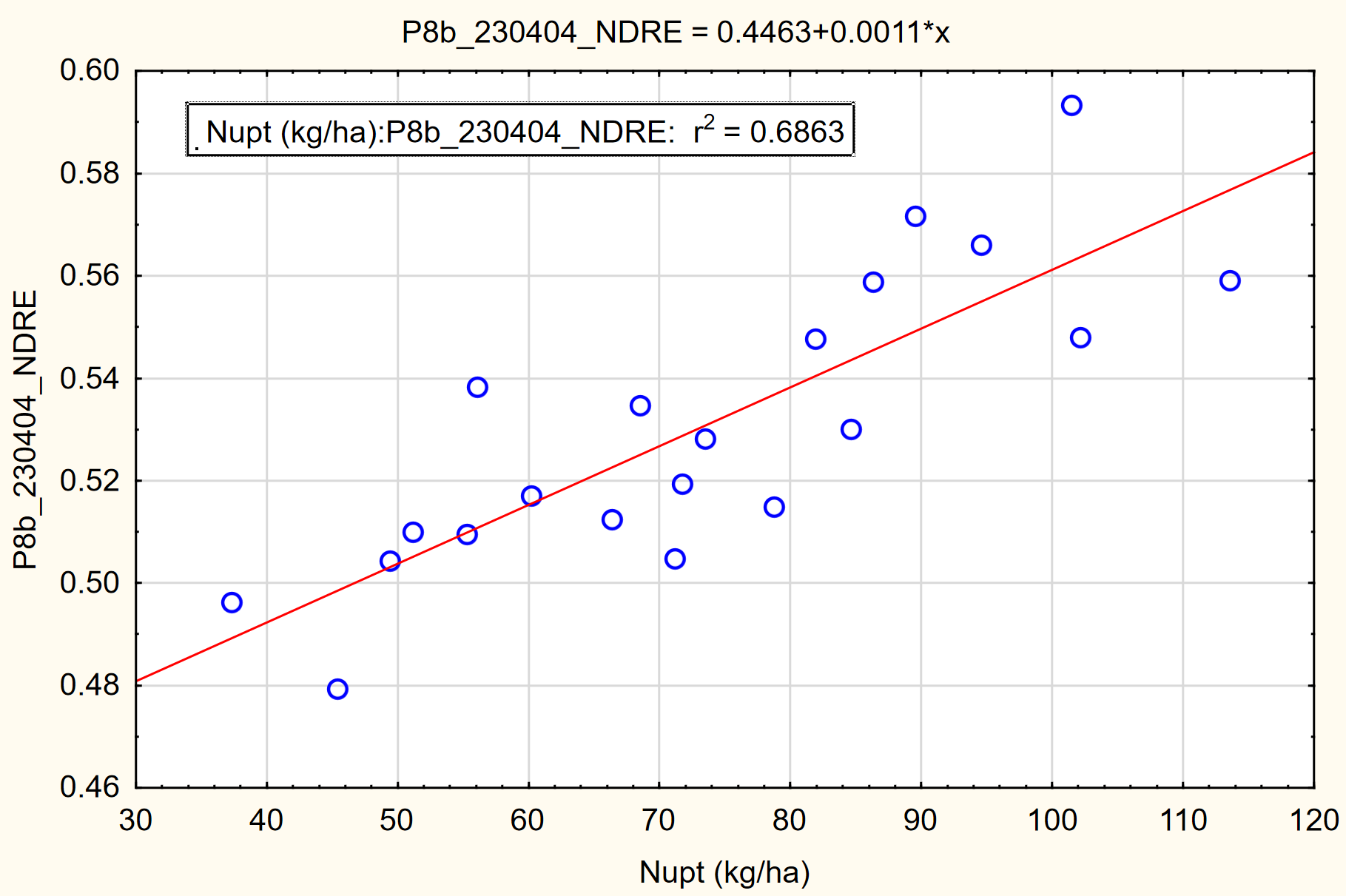 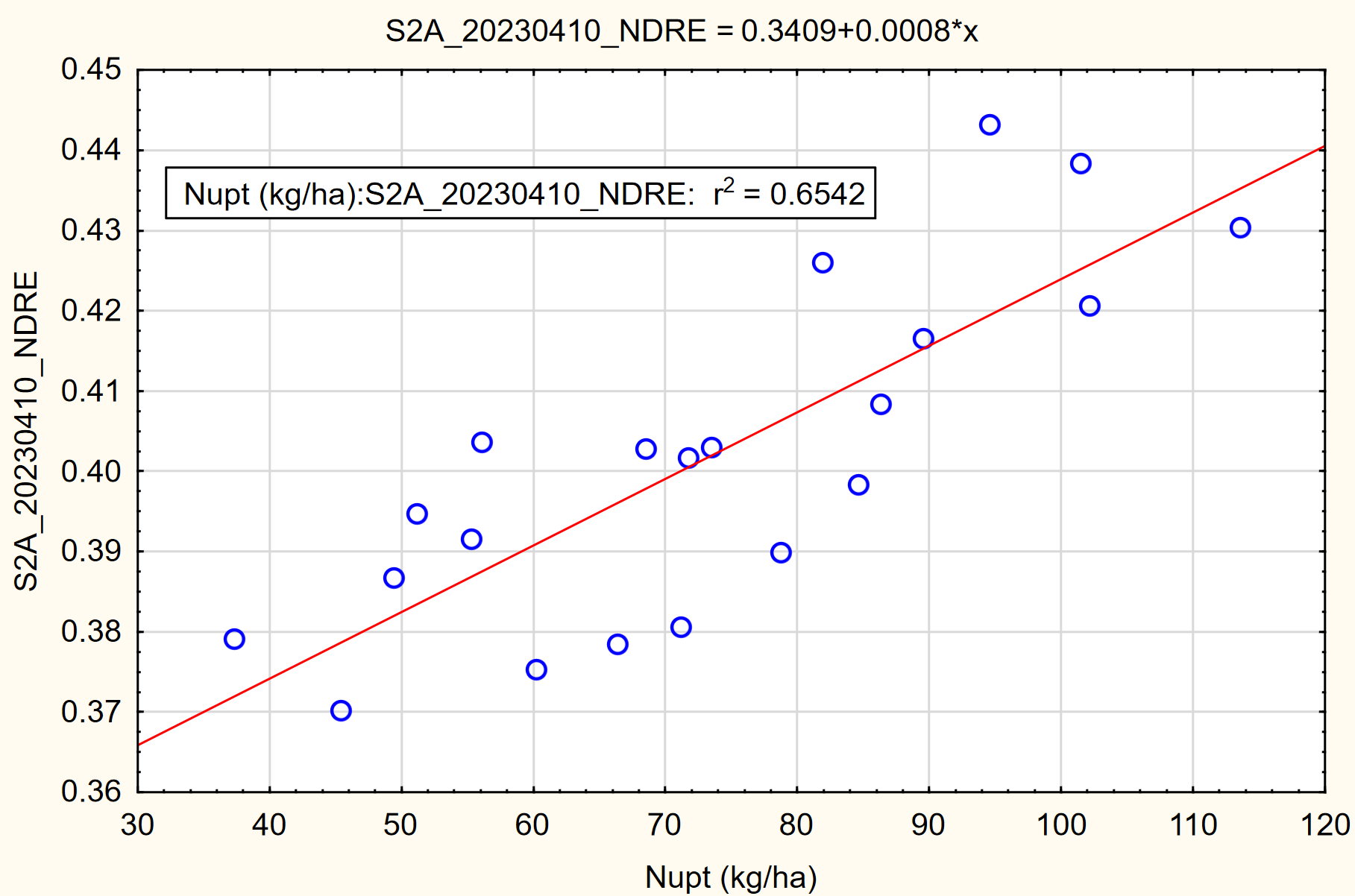 Planet 8b NDRE
Sentinel-2 NDRE
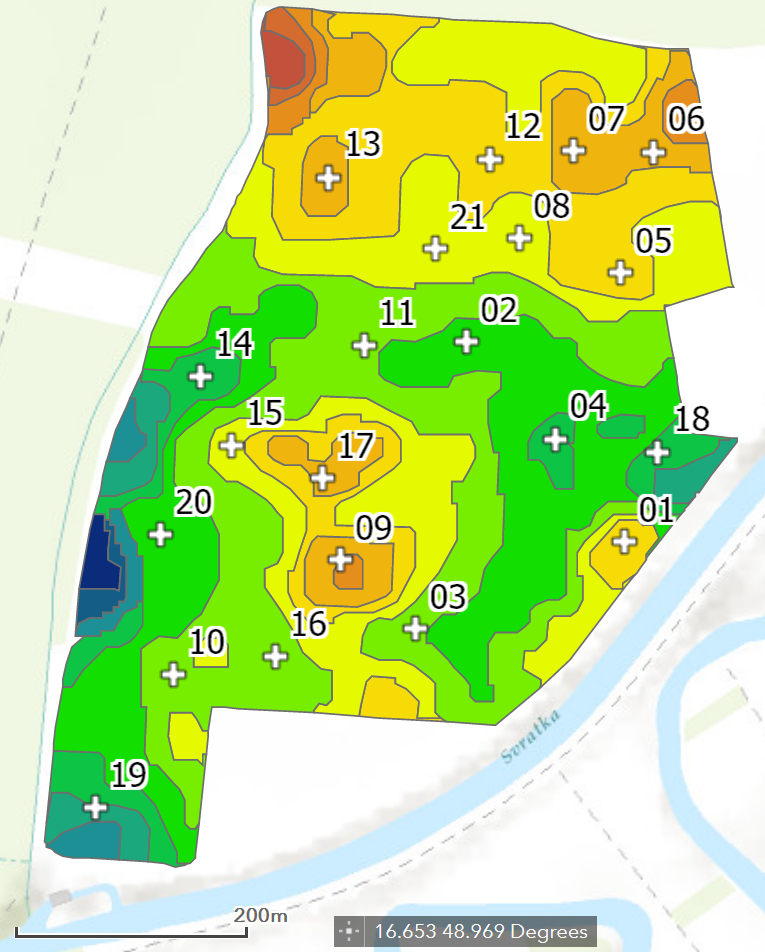 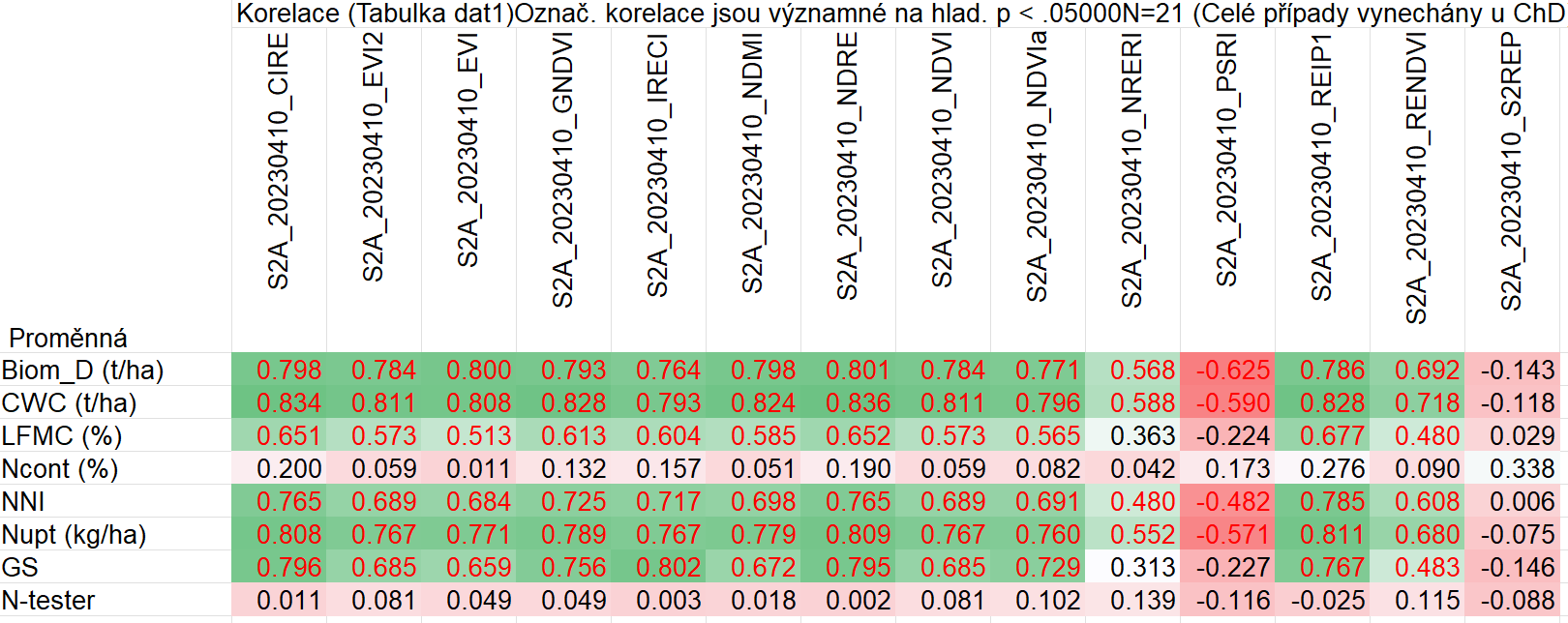 Uherčice, ječmen ozimý (2023), výměra 28ha, BBCH 31 (n=21)
Monitoring stavu porostů polních plodin
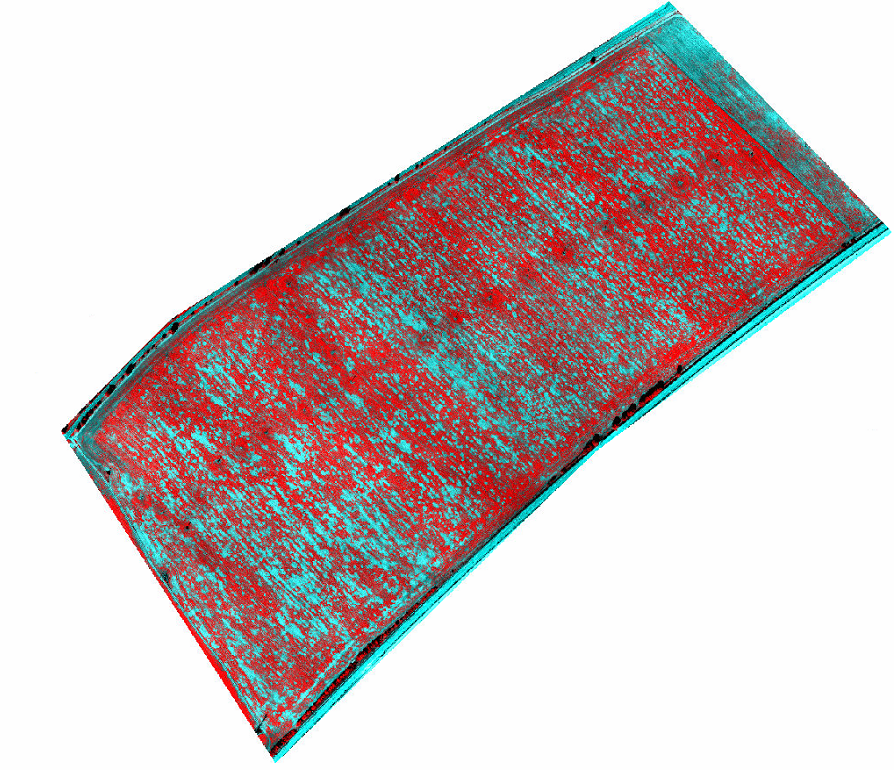 Bezpilotní monitoring 

celoplošné mapování
operativní nasazení
vysoké rozlišení
Poškození řepky hlodavci
(Rostěnice, 81 ha)
září 2016
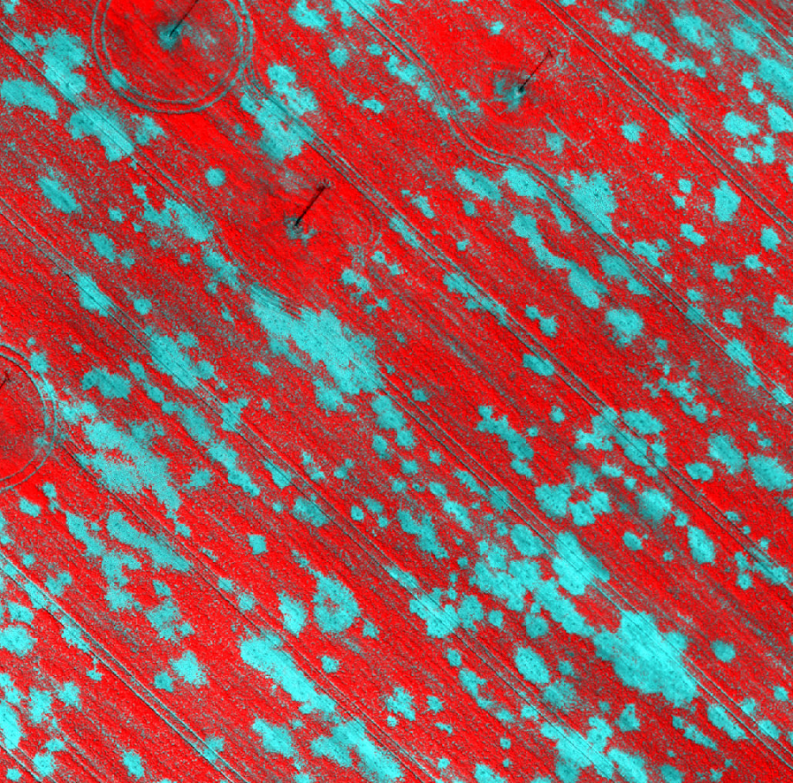 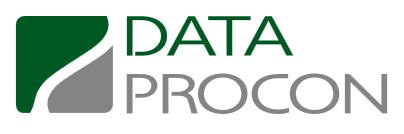 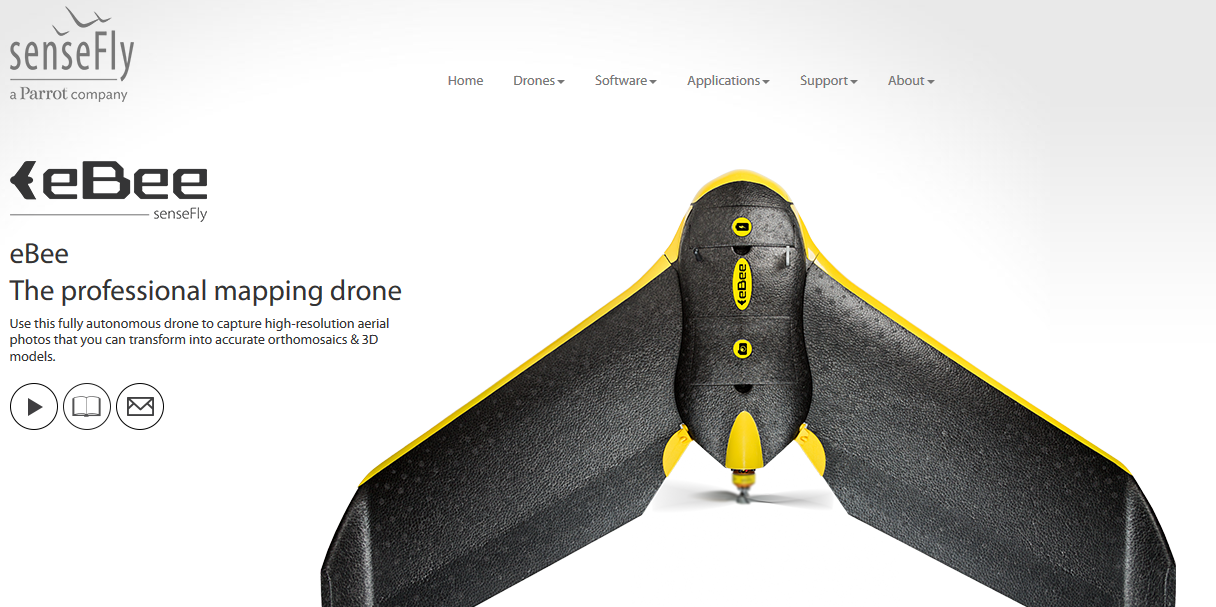 Monitoring stavu porostů polních plodin
Detekce poškození porostu hlodavci
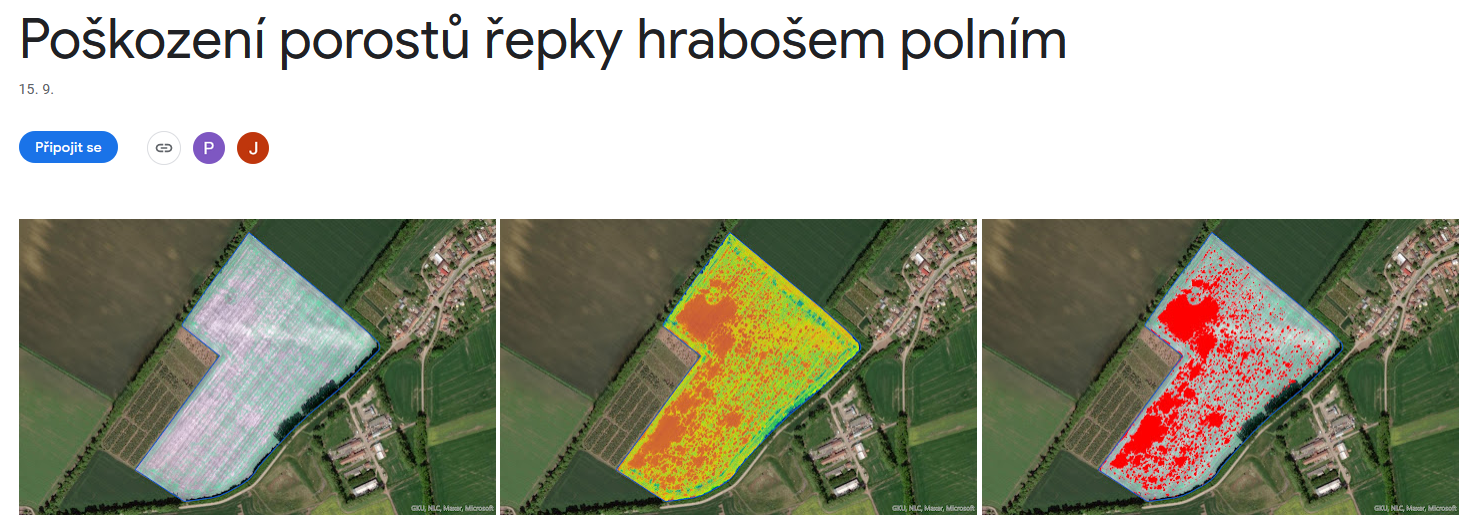 UAV RGB mozaika 			UAV NDVI		identifikace poškození
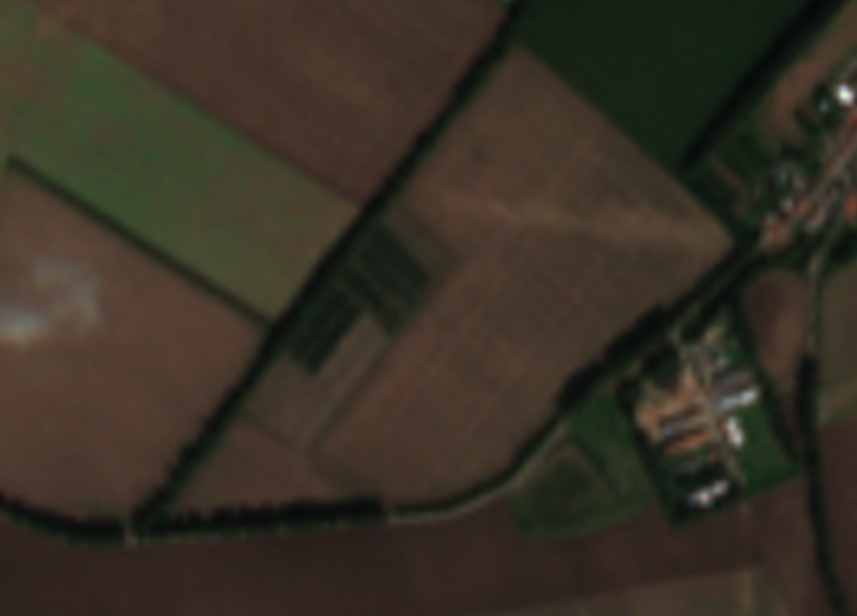 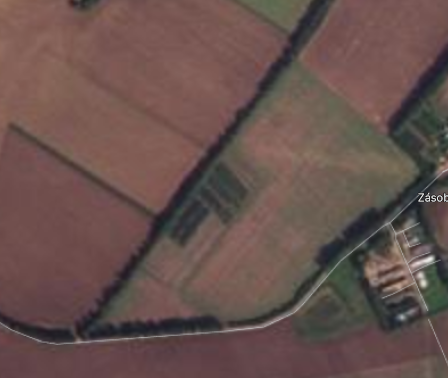 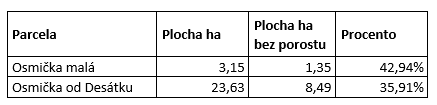 Sentinel-2 7.9.2022
PlanetScope 13.9.2022
Rostěnice a.s., září 2022 (Petr Širůček, DJI P4M)
Plošně diferencované pěstební  zásahy
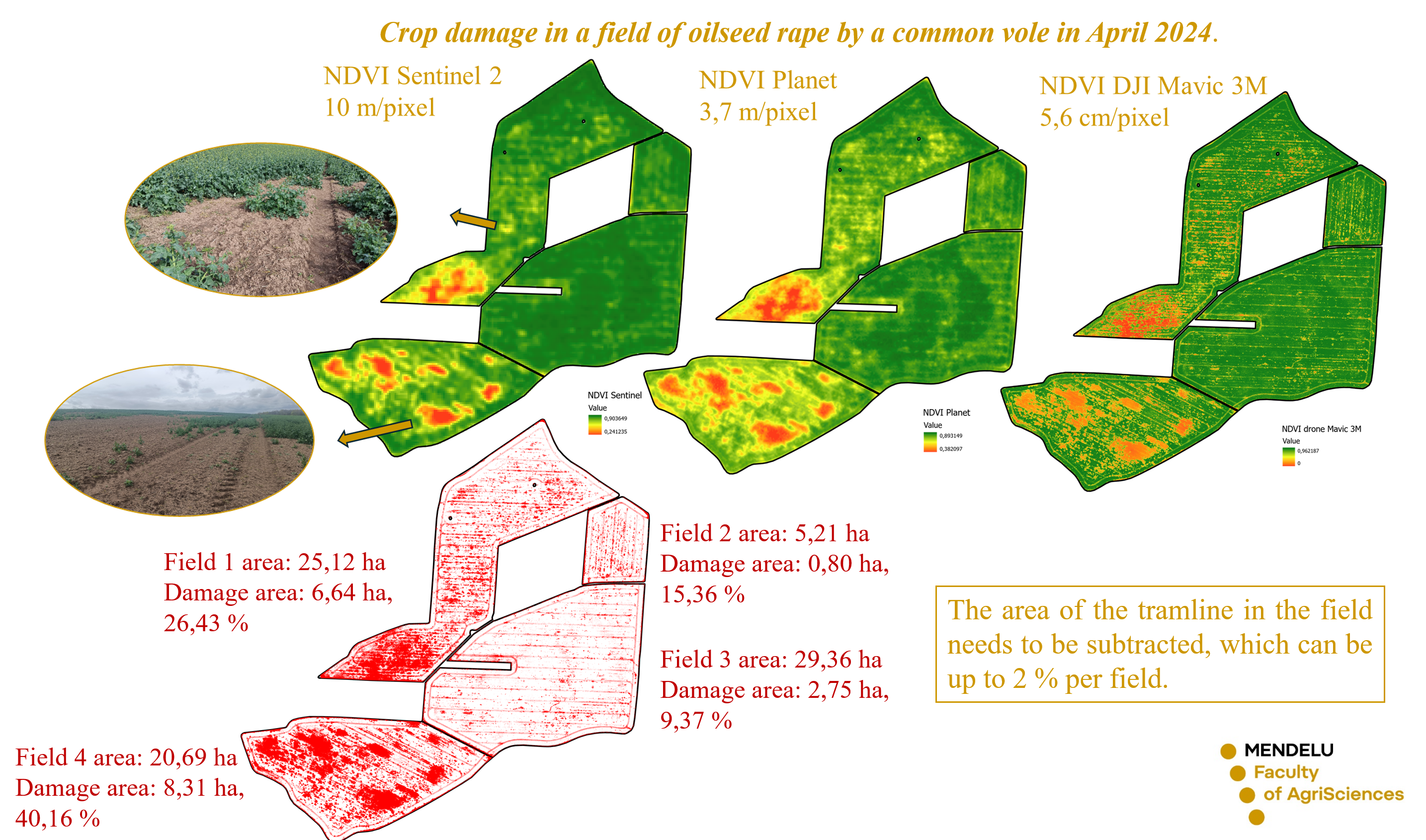 T. Kaplánek, MENDELU (2024)
Plošně diferencované pěstební  zásahy
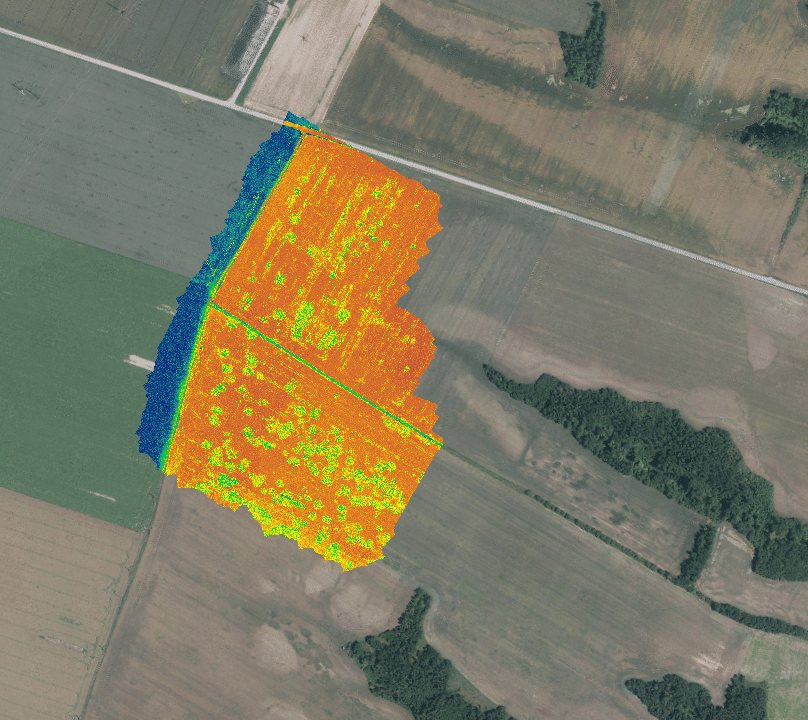 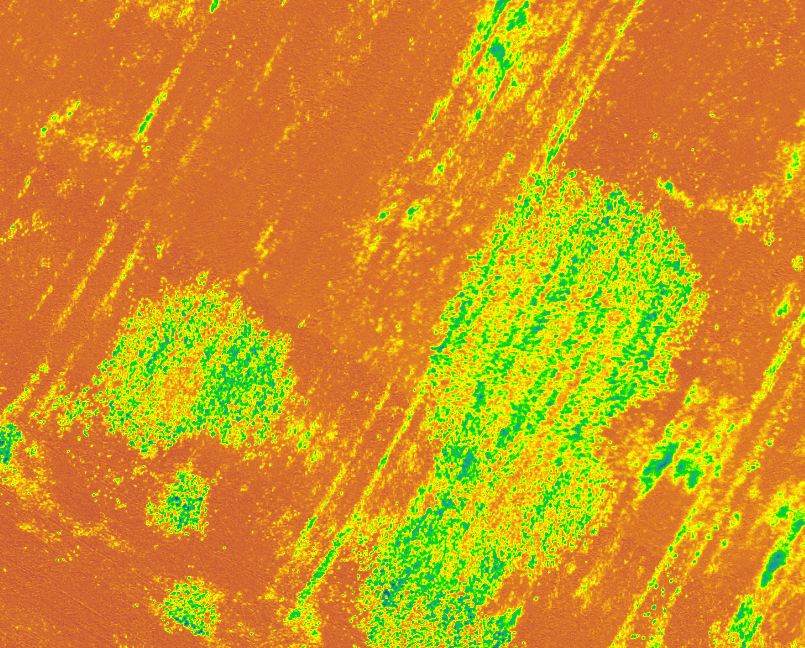 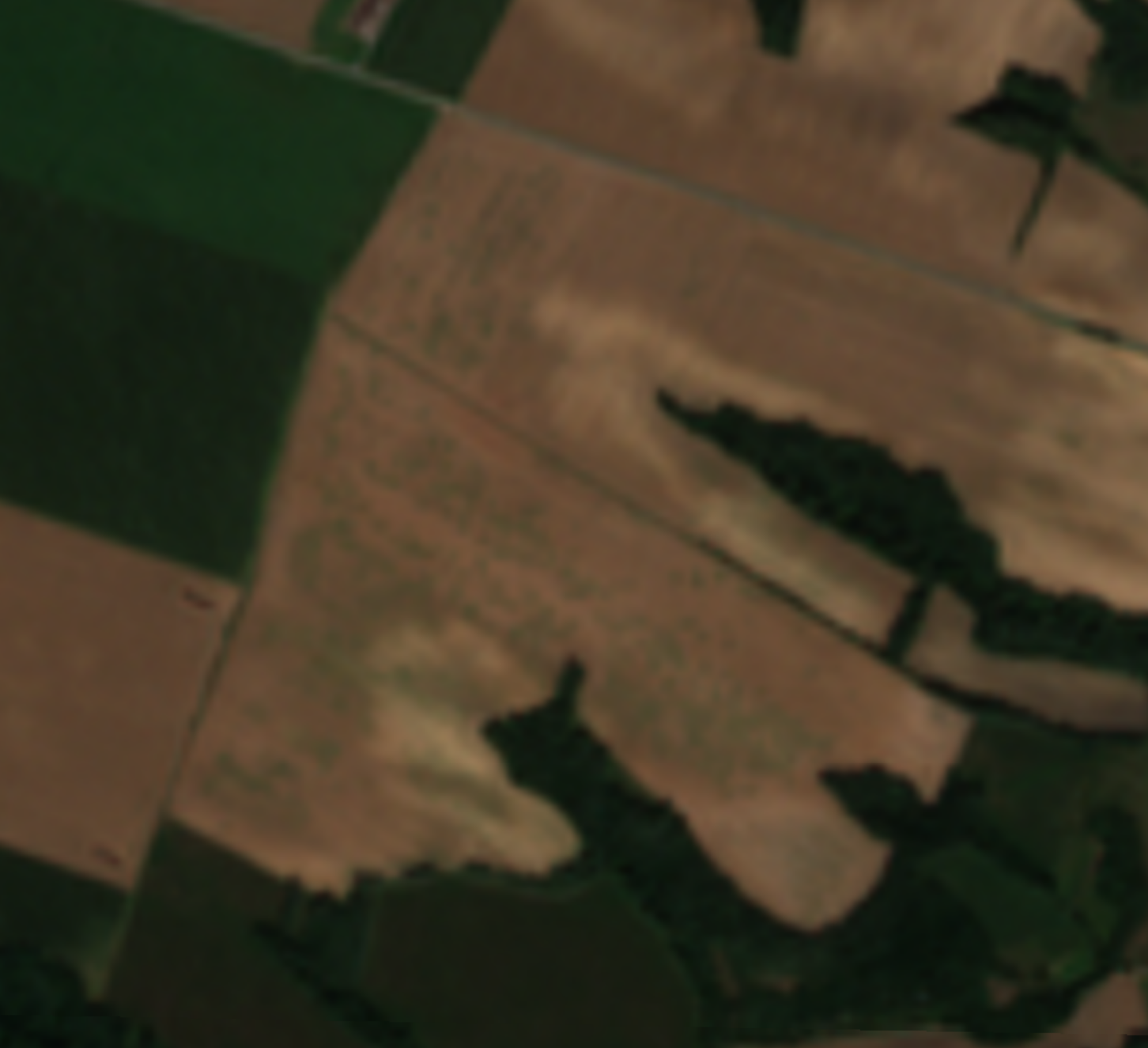 UAV (11.9.2021), 7 cm/pixel
Sentinel-2 (9.9.2021), 10m / pixel
Detekce pcháče (Cirsium arvensis) 
(2021)
Detekce škodlivých organismů
Detekce dle tvaru objektů
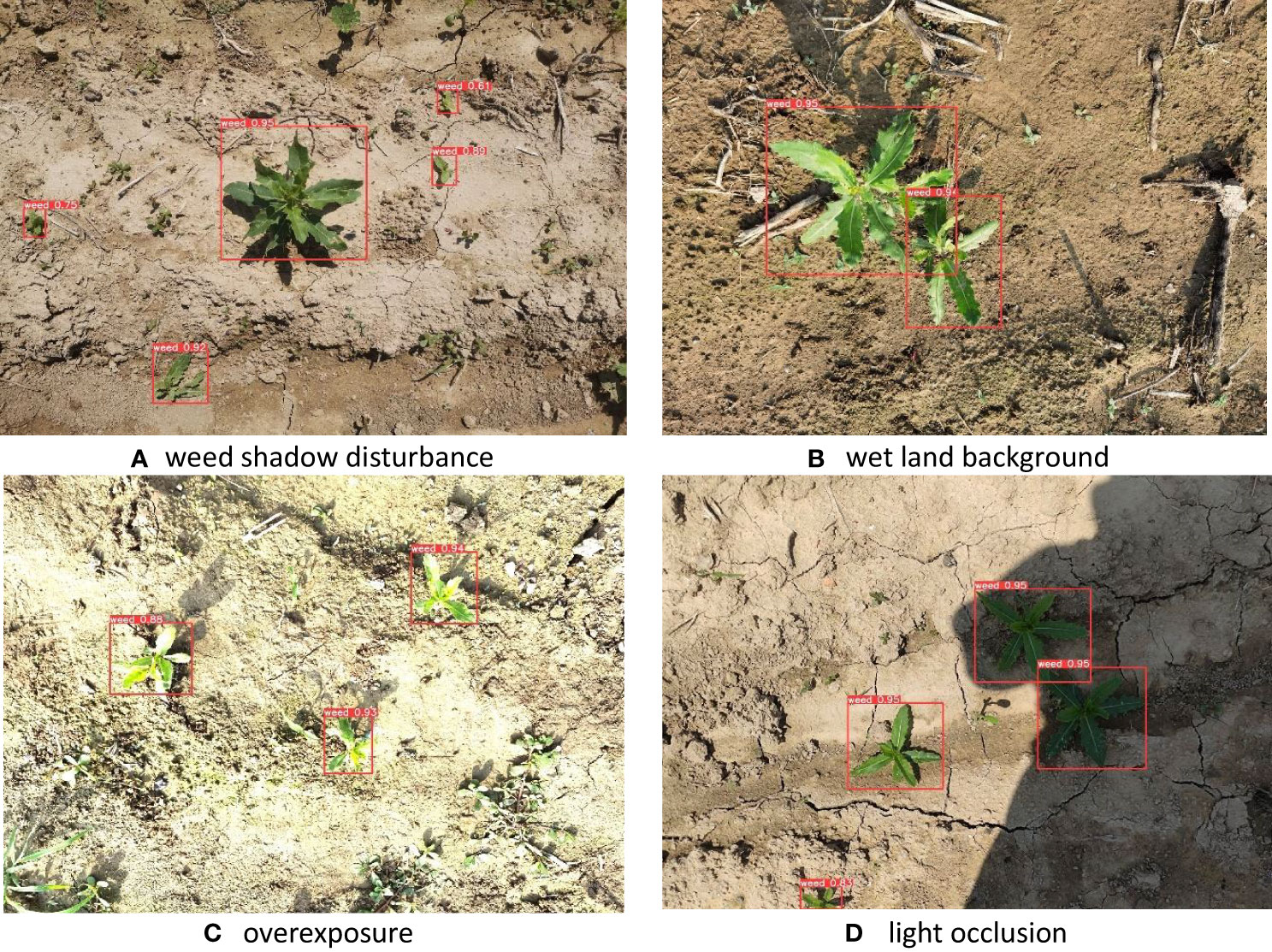 Li, H., Guo, C., Yang, Z., Chai, J., Shi, Y., Liu, J., Zhang, K., Liu, D., & Xu, Y. (2022). Design of field real-time target spraying system based on improved YOLOv5. Frontiers in Plant Science, 13, 1072631. https://doi.org/10.3389/fpls.2022.1072631
Detekce škodlivých organismů
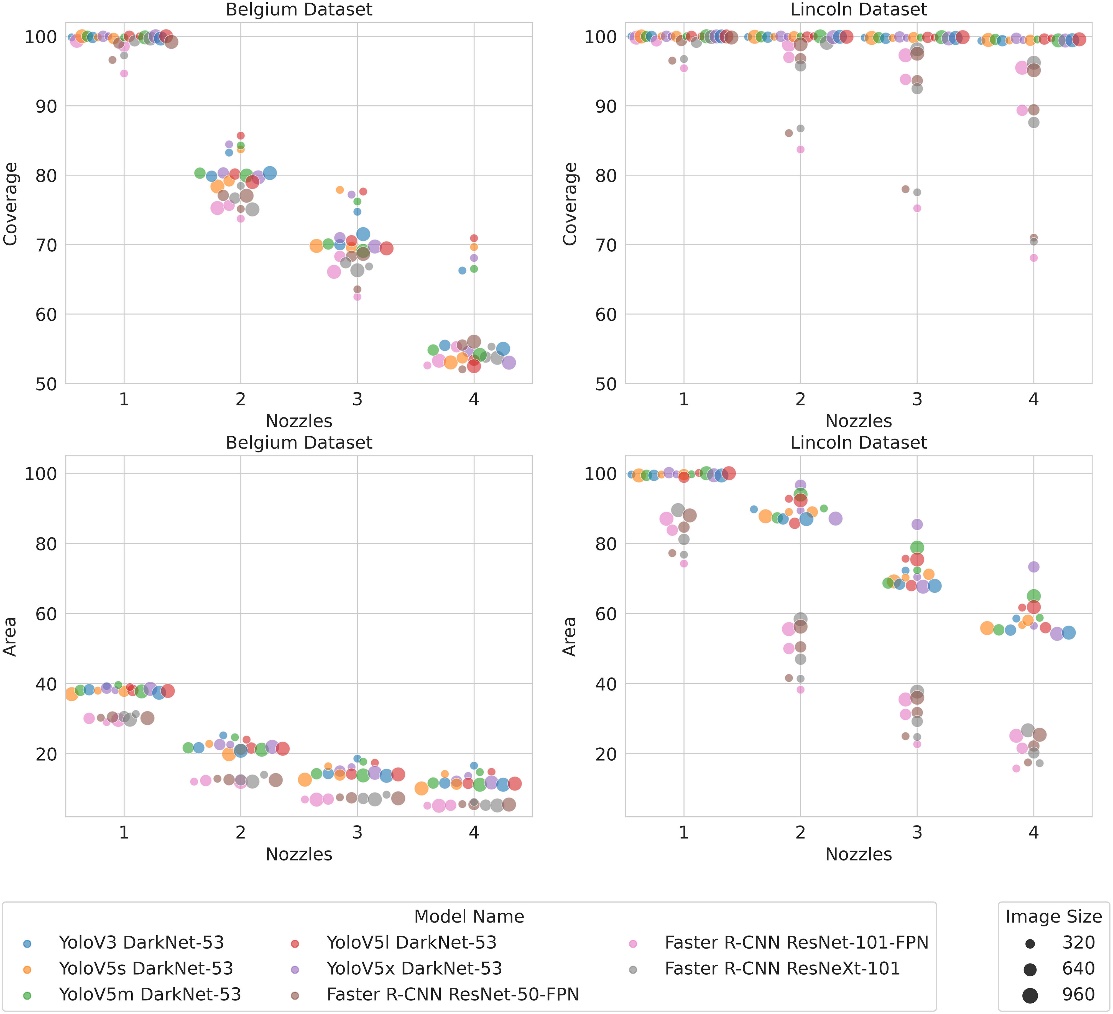 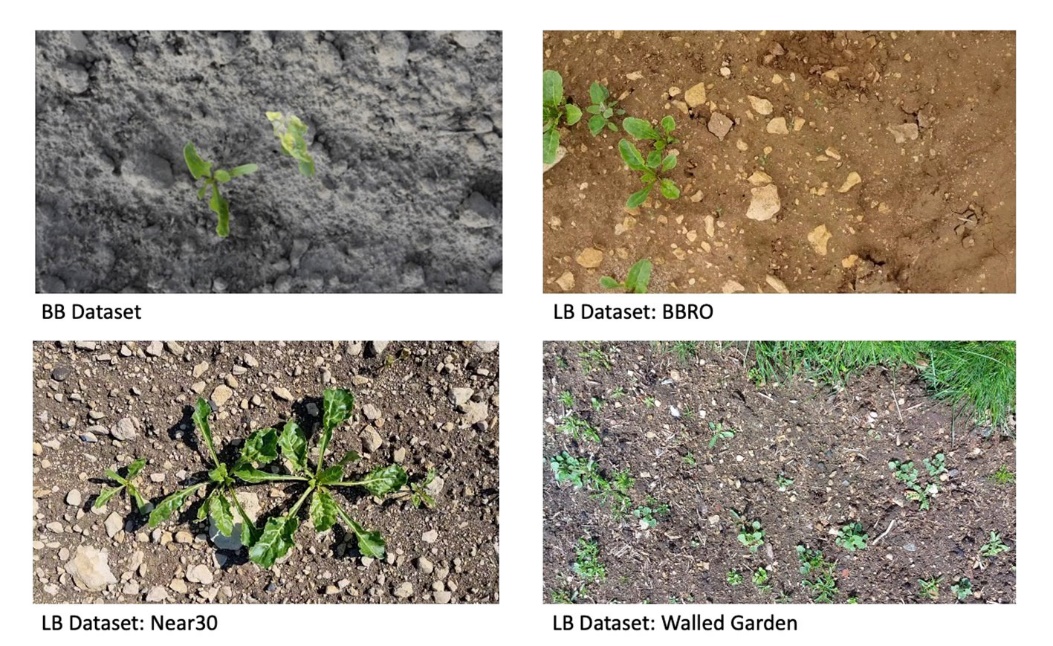 BB = >2,500 images (1,800 × 1,200 pixels)
LB = >4,405 images (1,920 × 1,080 pixels).
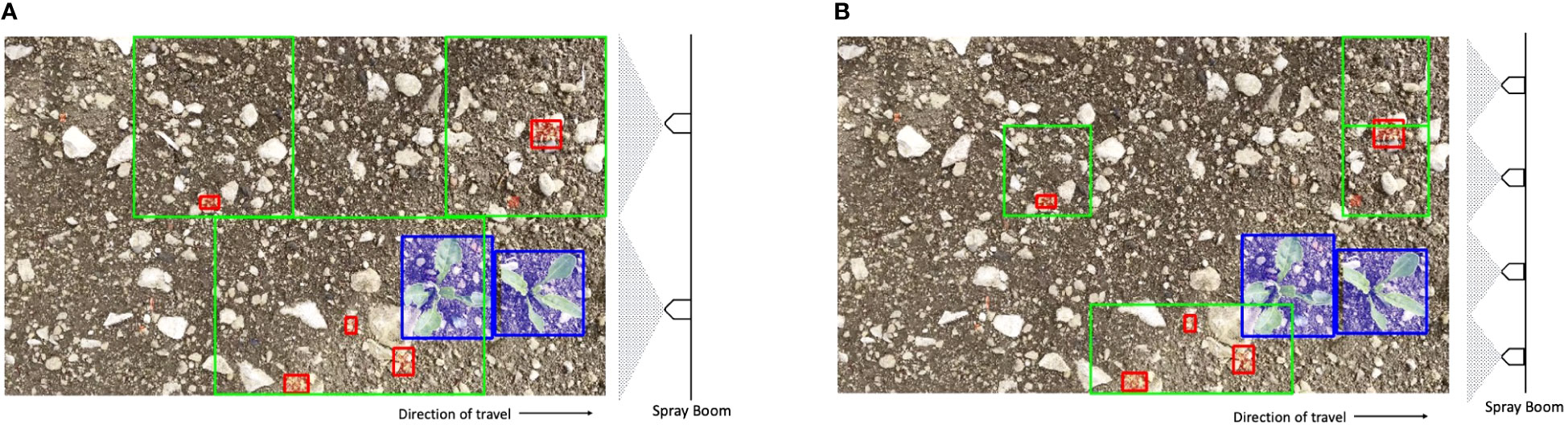 more nozzles = lower coverage and spray area
bigger size of image = lower coverage and spray area
results strongly depends on weed infestation intensity
Darbyshire, M., Salazar-Gomez, A., Gao, J., Sklar, E. I., & Parsons, S. (2023). Towards practical object detection for weed spraying in precision agriculture. Frontiers in Plant Science.
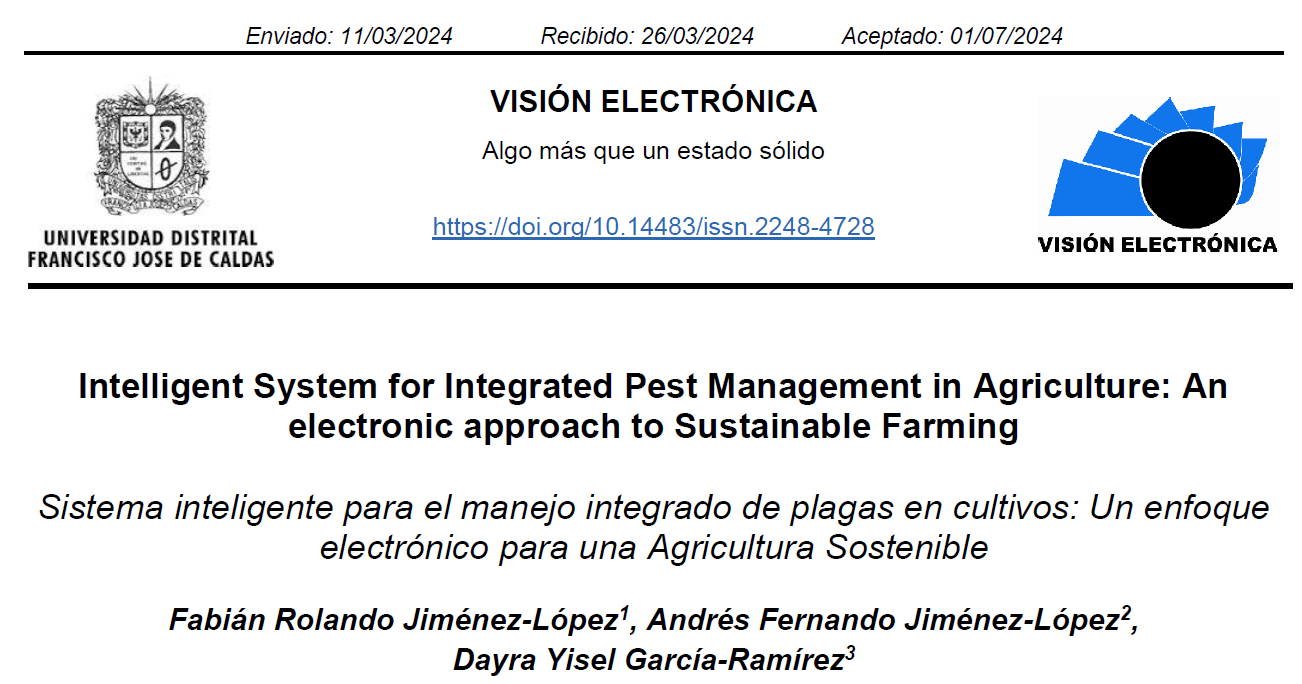 Detekce škodlivých organismů
Detekce hmyzích škůdců
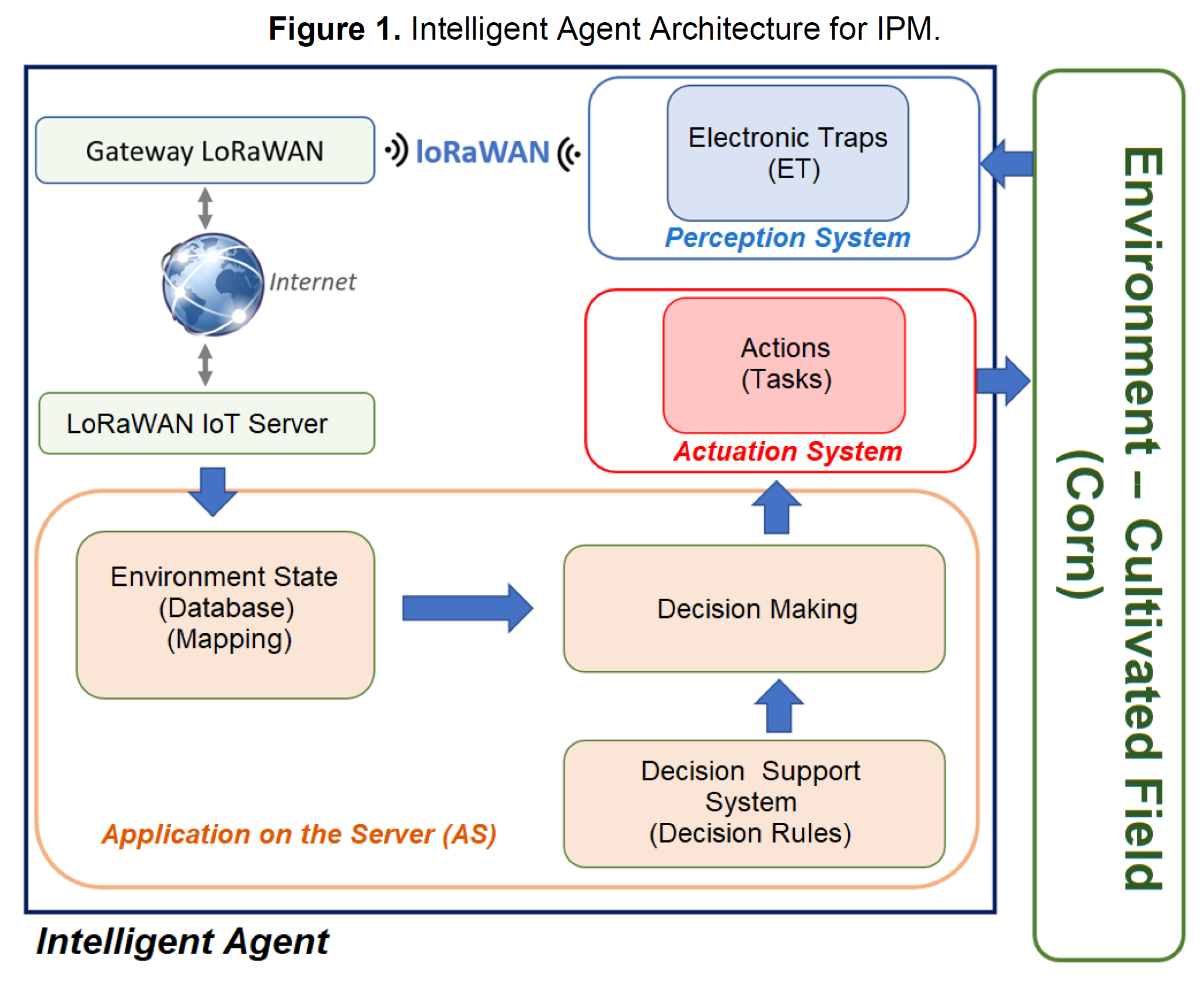 IoT digitální lapače 
detekce hmyzu pomoc algoritmů AI
upozornění při významném výskytu / překročení prahu škodlivosti
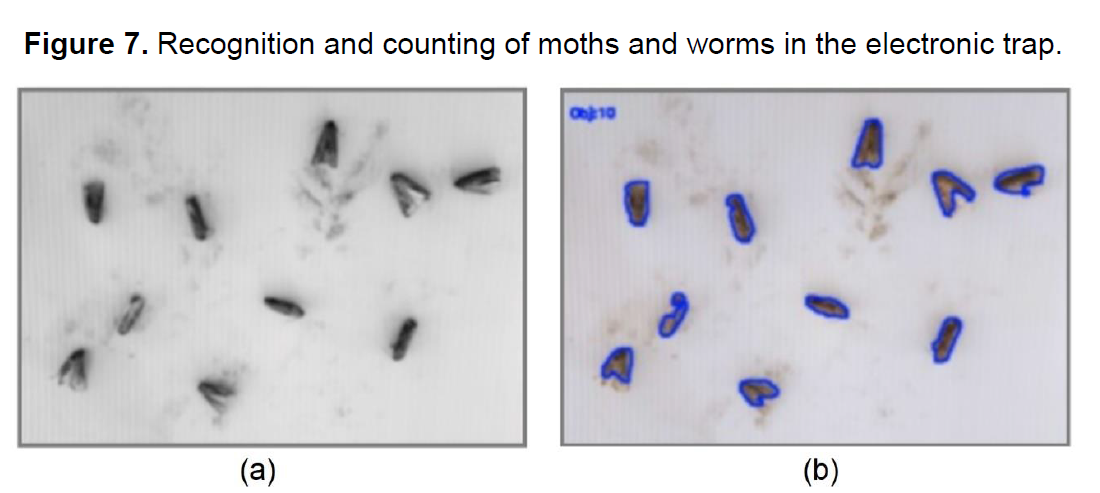 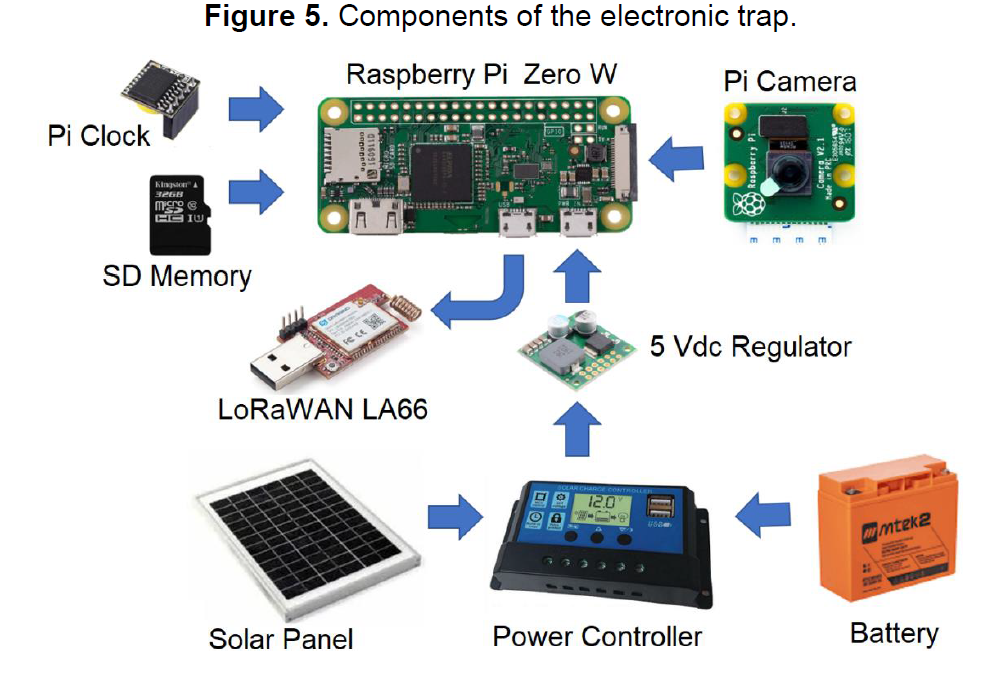 - upozornění na nálet škůdců (včasný záchyt)
- problematické určení druhu (determinační znaky)
Detekce škodlivých organismů
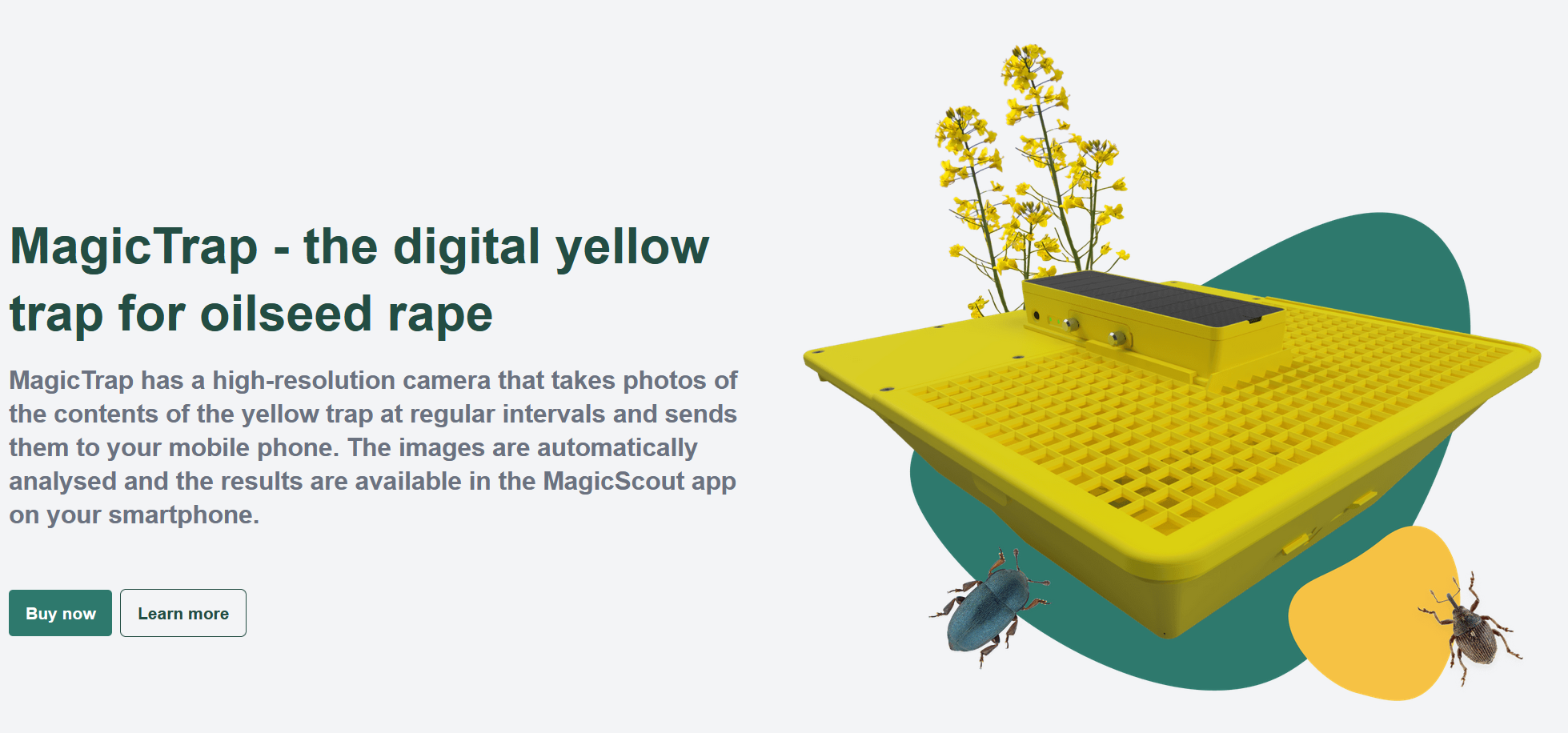 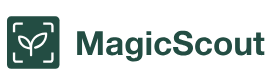 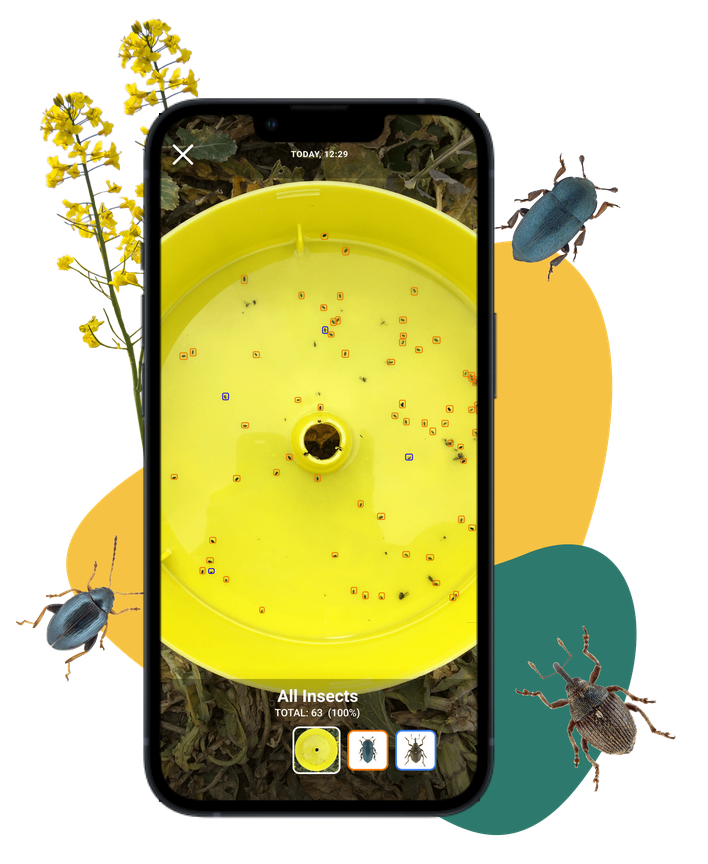 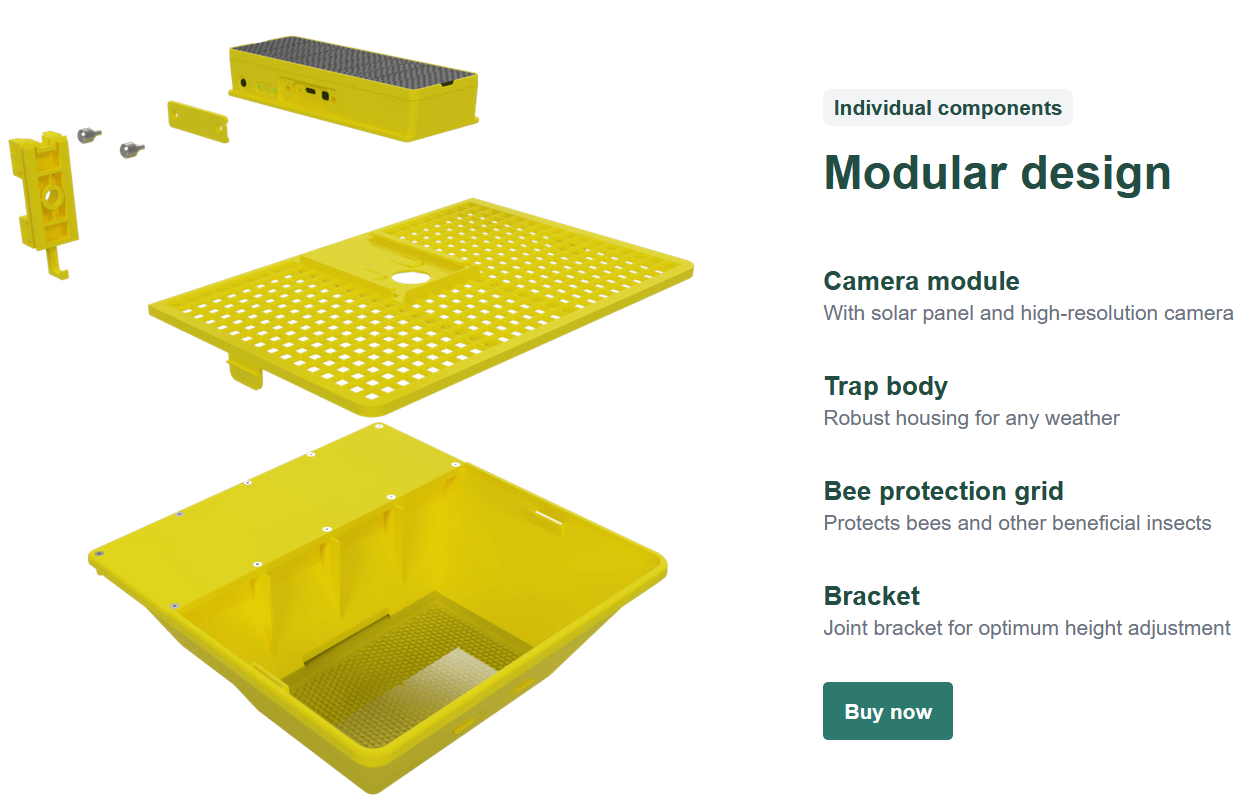 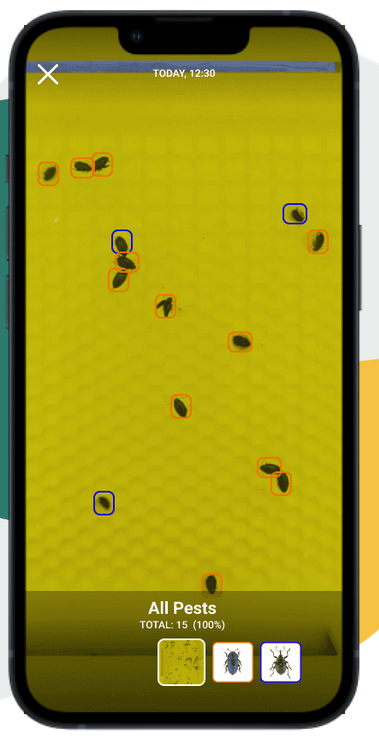 Detekce škůdců: dřepčík olejkový (cabbage stem flea beetle), krytonosec čtyřzubý (weevil), 
blýskáček řepkový (pollen beetle)
Detekce škodlivých organismů
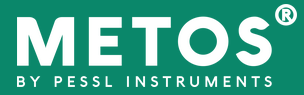 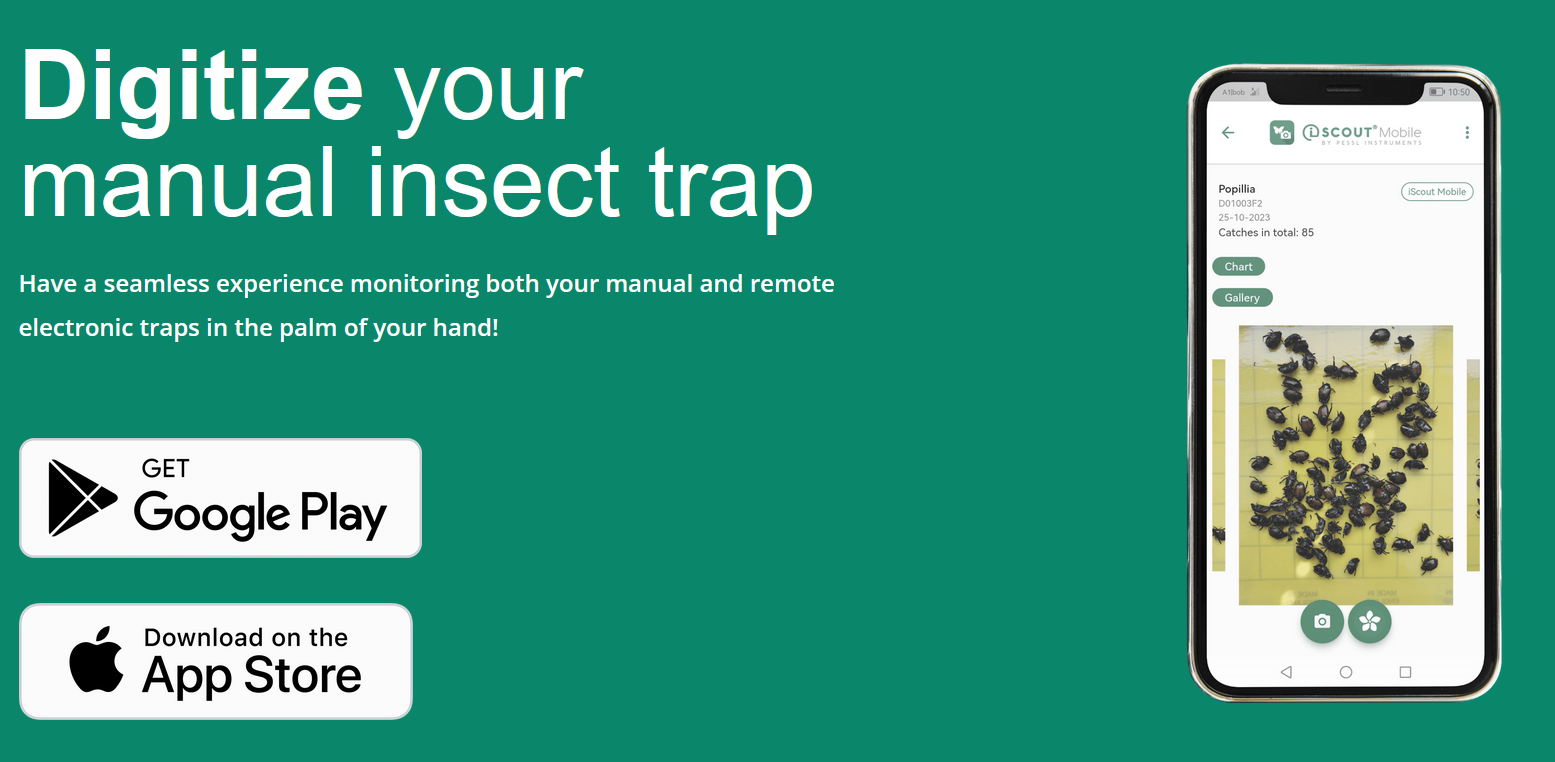 Detekce škodlivých organismů
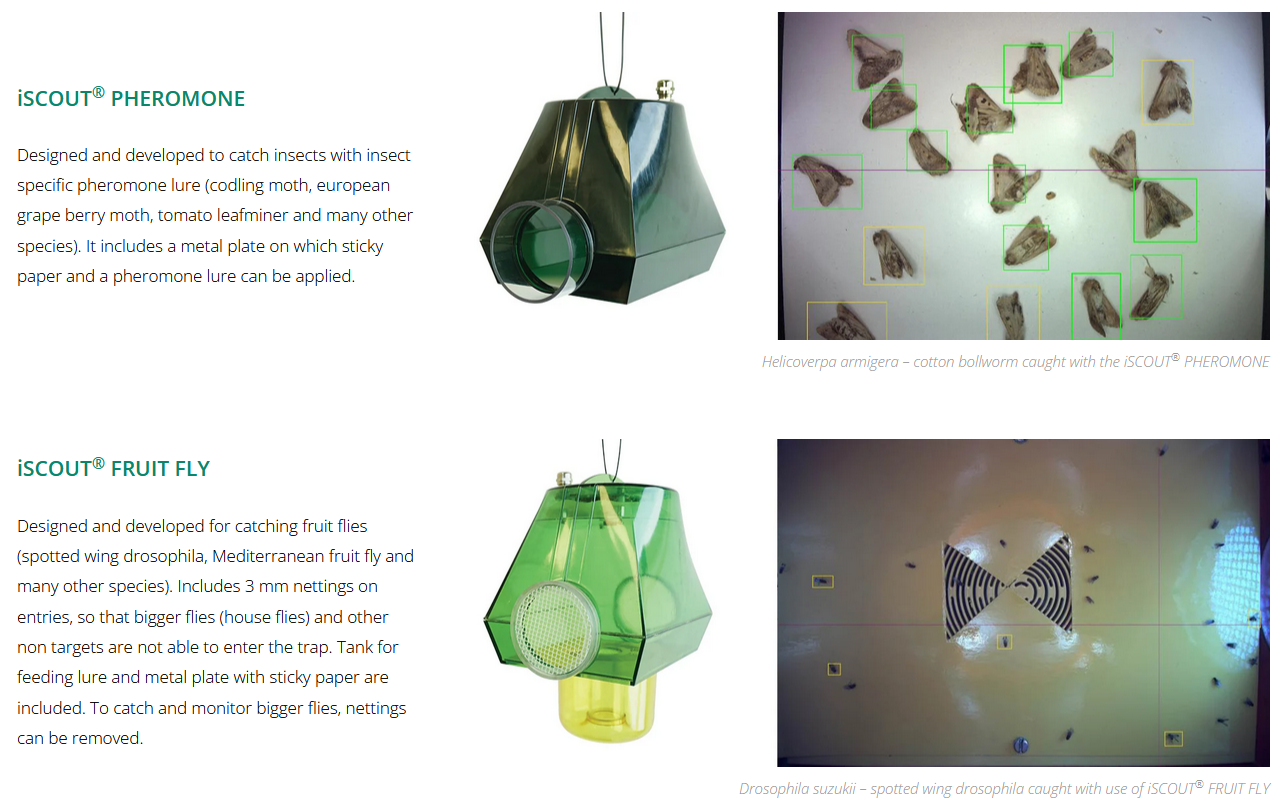 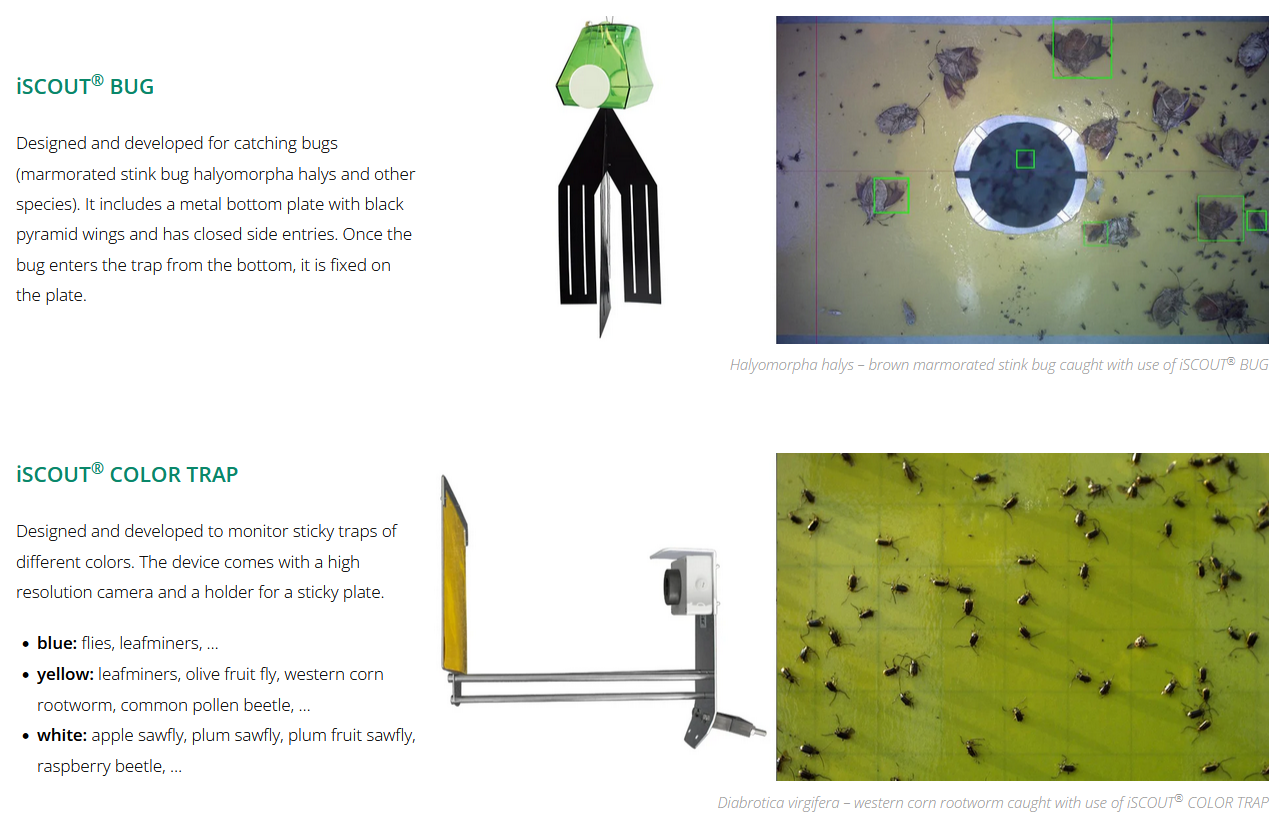 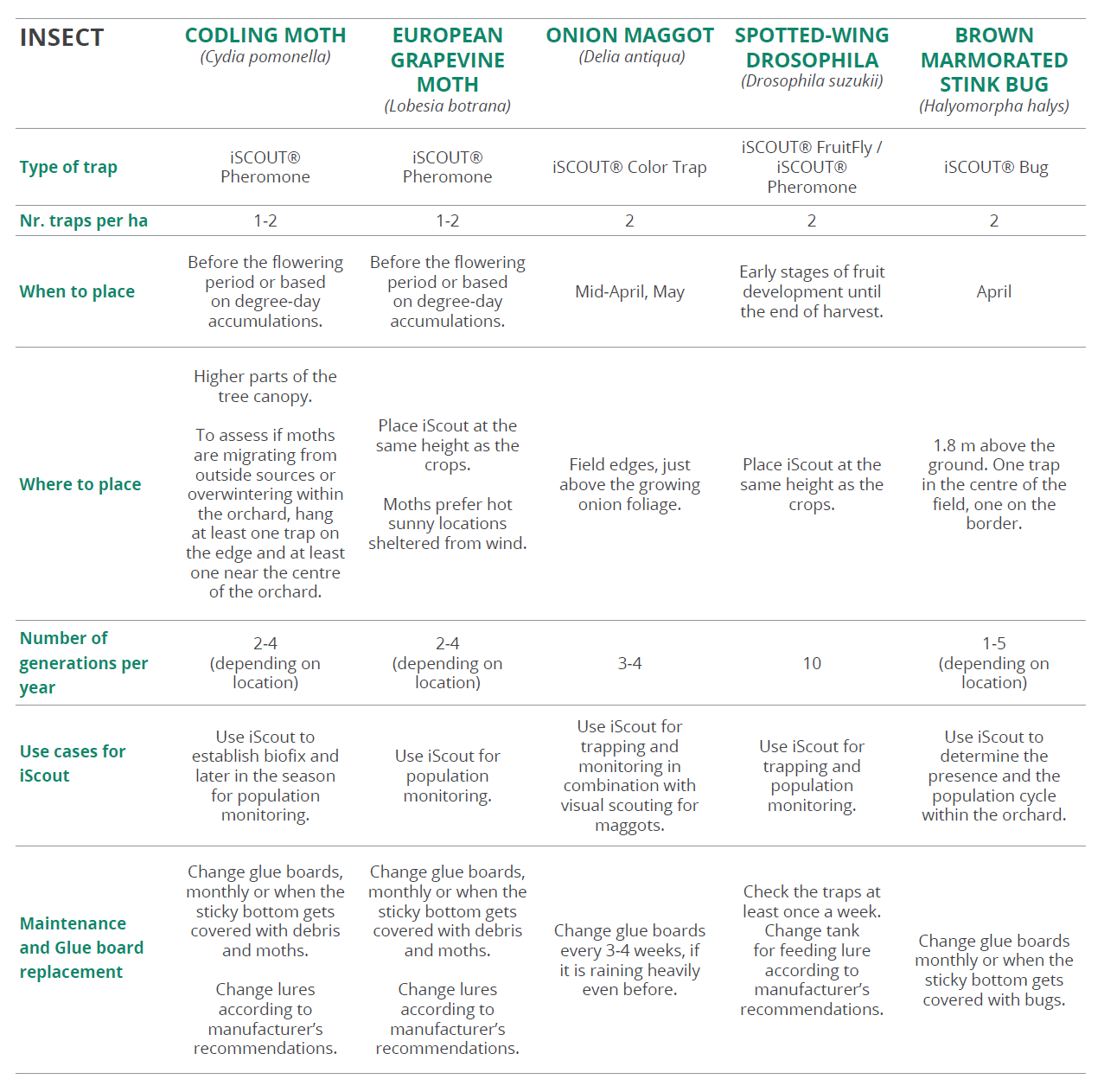 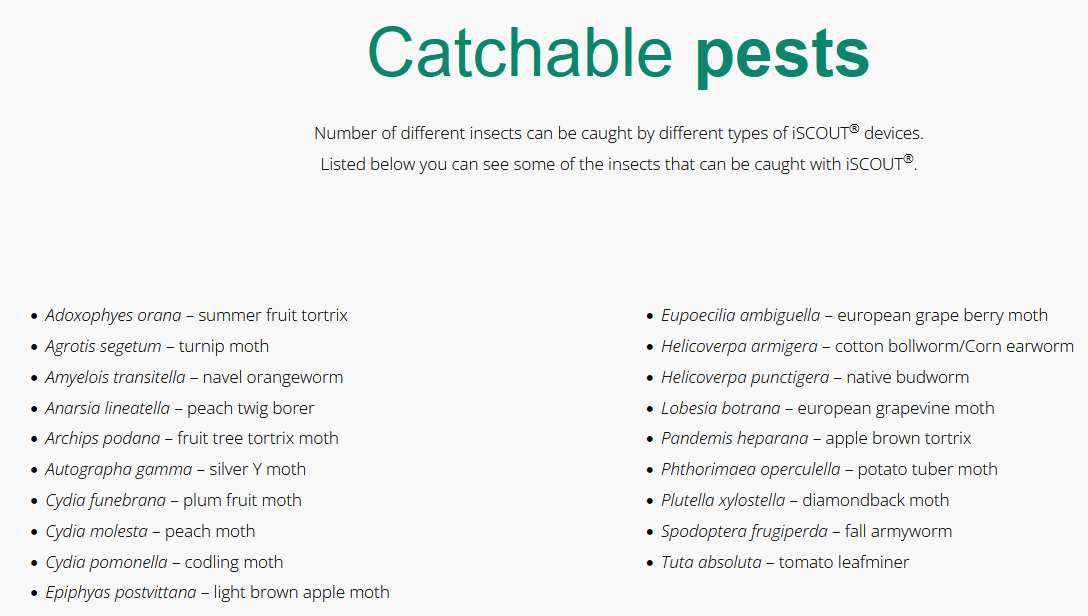 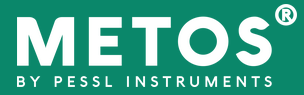 Plošně diferencované pěstební  zásahy
Plošně diferencovaná aplikace POR - přínosy
úspora přípravků na ochranu rosltin
aplikace pouze na vybraných místech
optimalizace dávky
omezení kontaminace rezidui pesticidů
omezení fytotoxického působení selektivních přípravků
respektování oblastí zákazu aplikace
úspora PHM + optimalizace pojezdů
snížení náročnosti nakládání s POR (sklad, evidence, …)
…
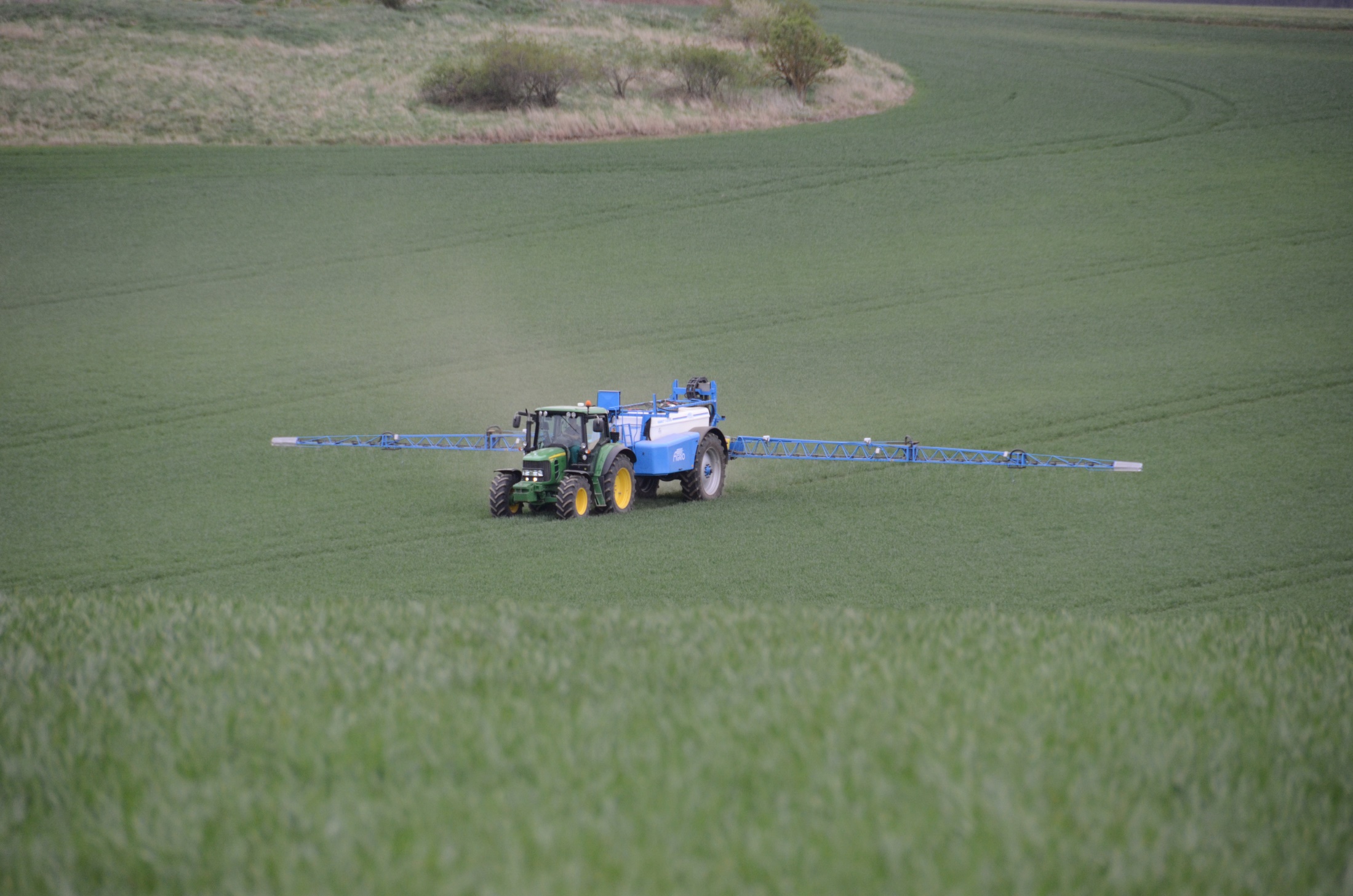 Plošně diferencované pěstební  zásahy
Řízení aplikačního záběru postřikovačů
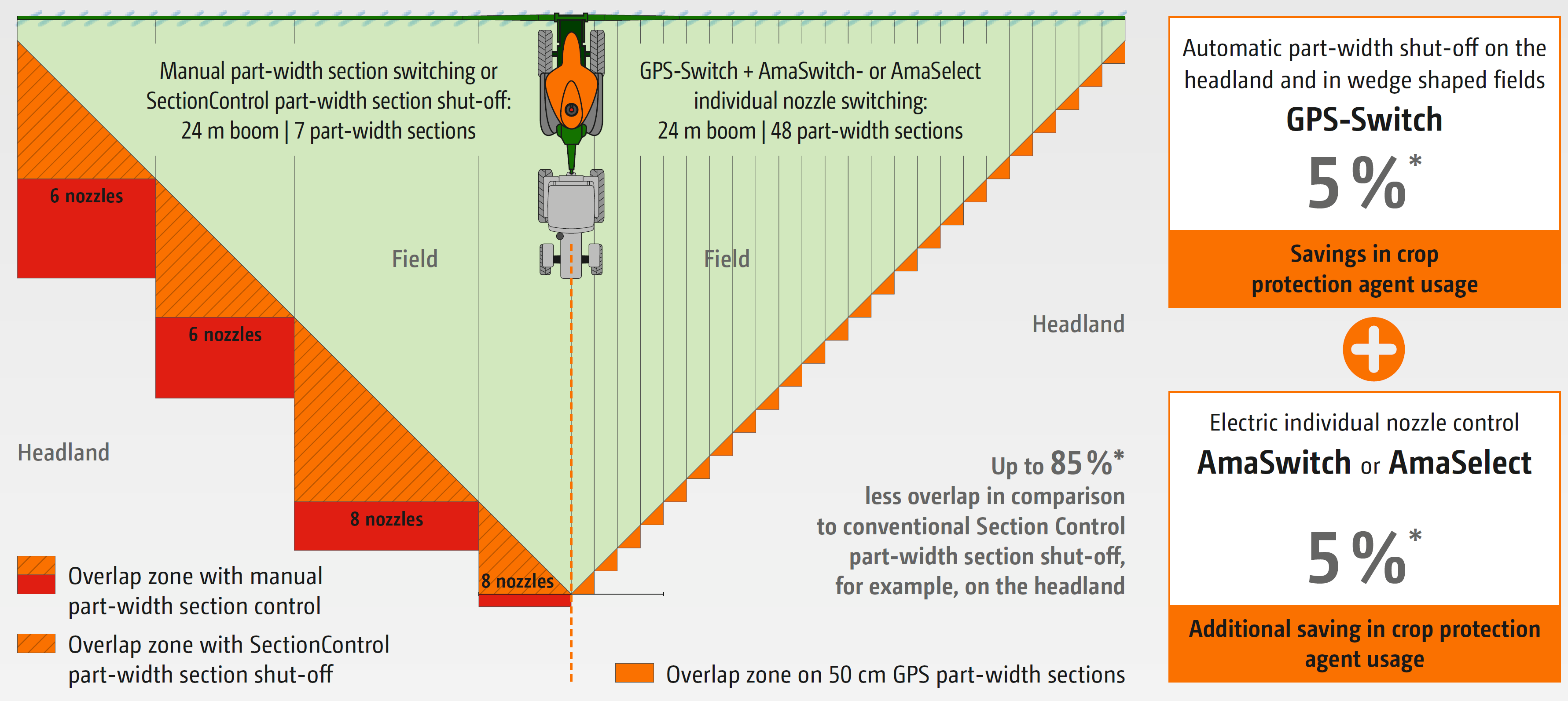 www.amazone.de
Plošně diferencované pěstební  zásahy
Pulzní modulace (PWM - Pulse Width Modulation) – regulace průtoku rychlým otevíráním/zavíráním trysek elektromagnetickým ventilem beze potřeby změnu tlaku (20-100x / sec.). 

individuální ovládání trysek
kompenzace dávkování při zatáčení
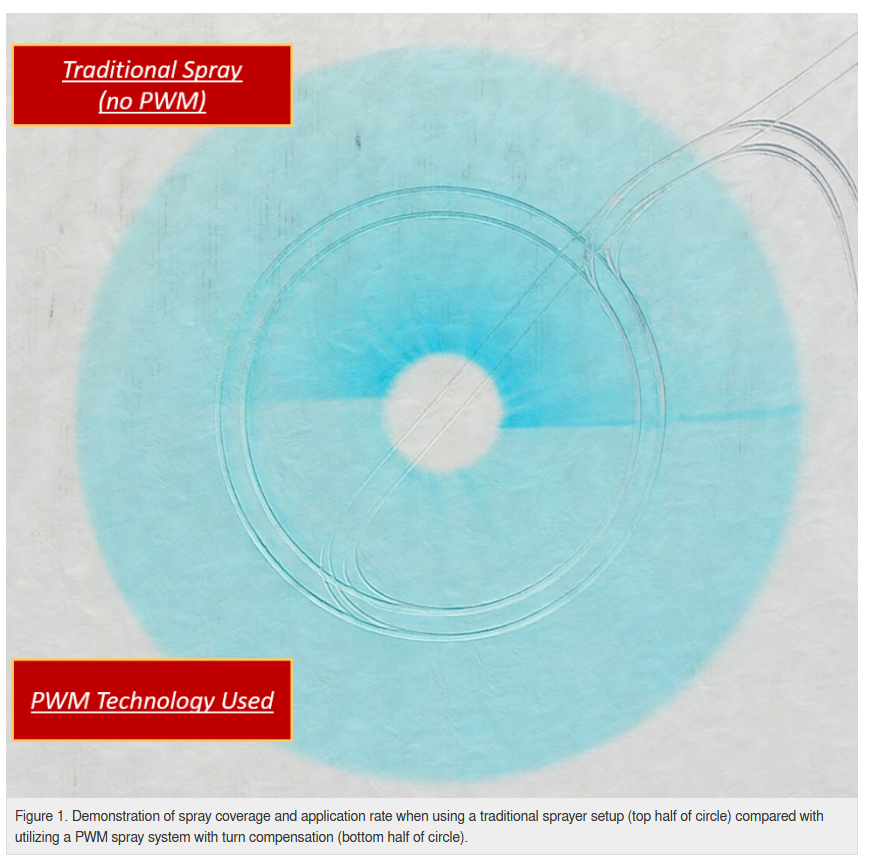 Pulse-Width Modulation (PWM) Sprayers (G2302)
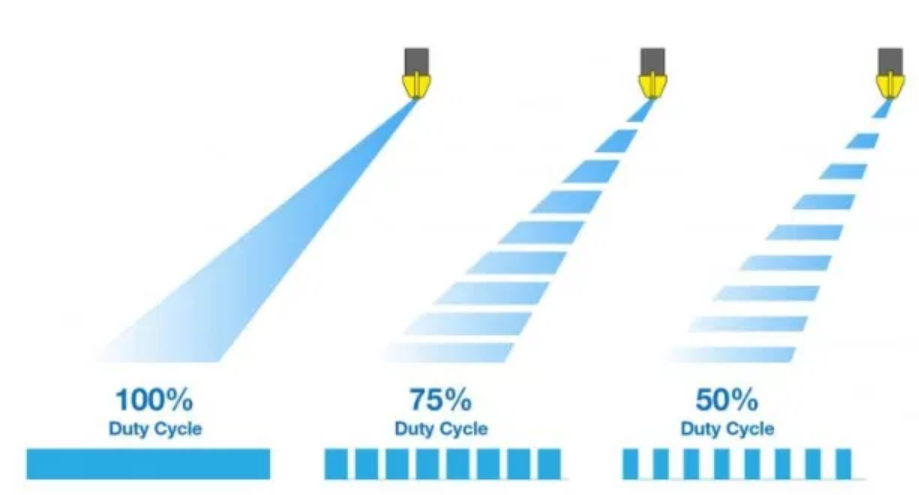 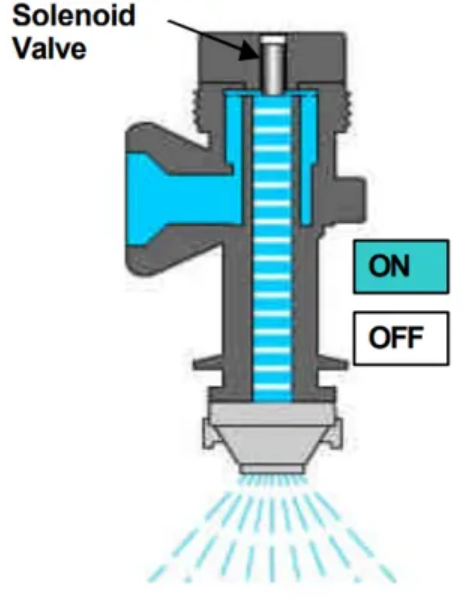 https://crops.extension.iastate.edu/blog/ryan-w-bergman/turn-compensation-%E2%80%93-benefit-pwm-sprayer-technology
Plošně diferencované pěstební  zásahy
SeleJet system – systém automatického přepínání trysek vzduchovými ventily pro dodržení dávky a velikosti kapek při změně rychlosti

kompenzace zatáčení
modifikace pro bodové aplikace (redukce zpoždění)
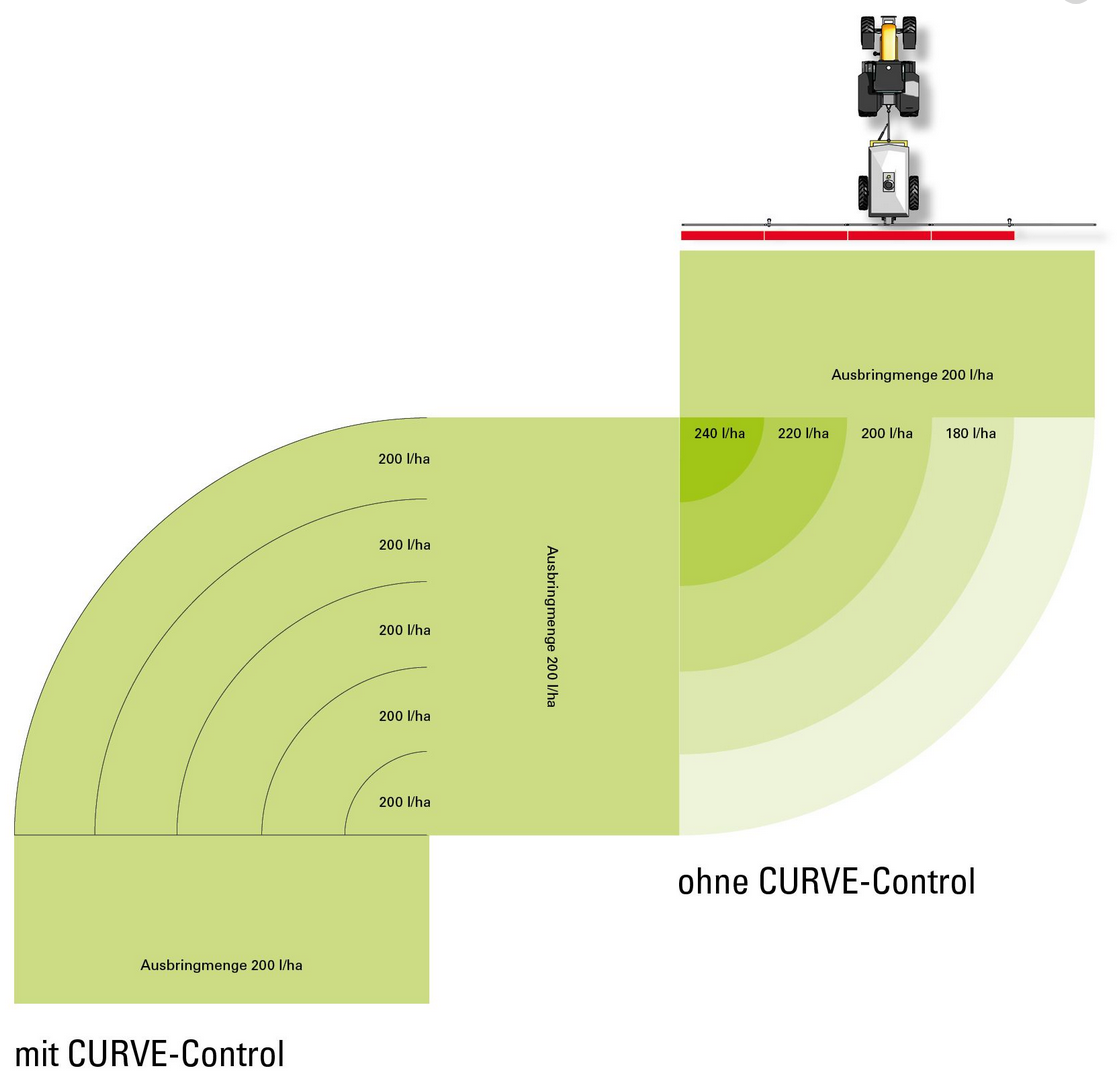 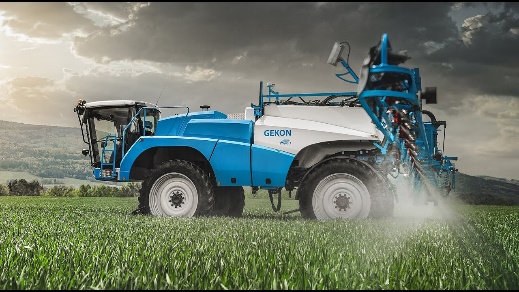 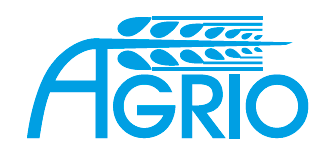 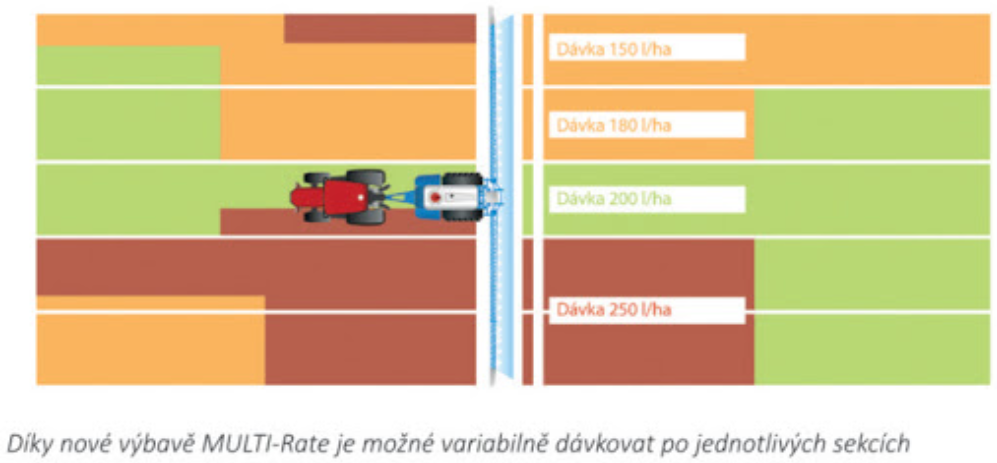 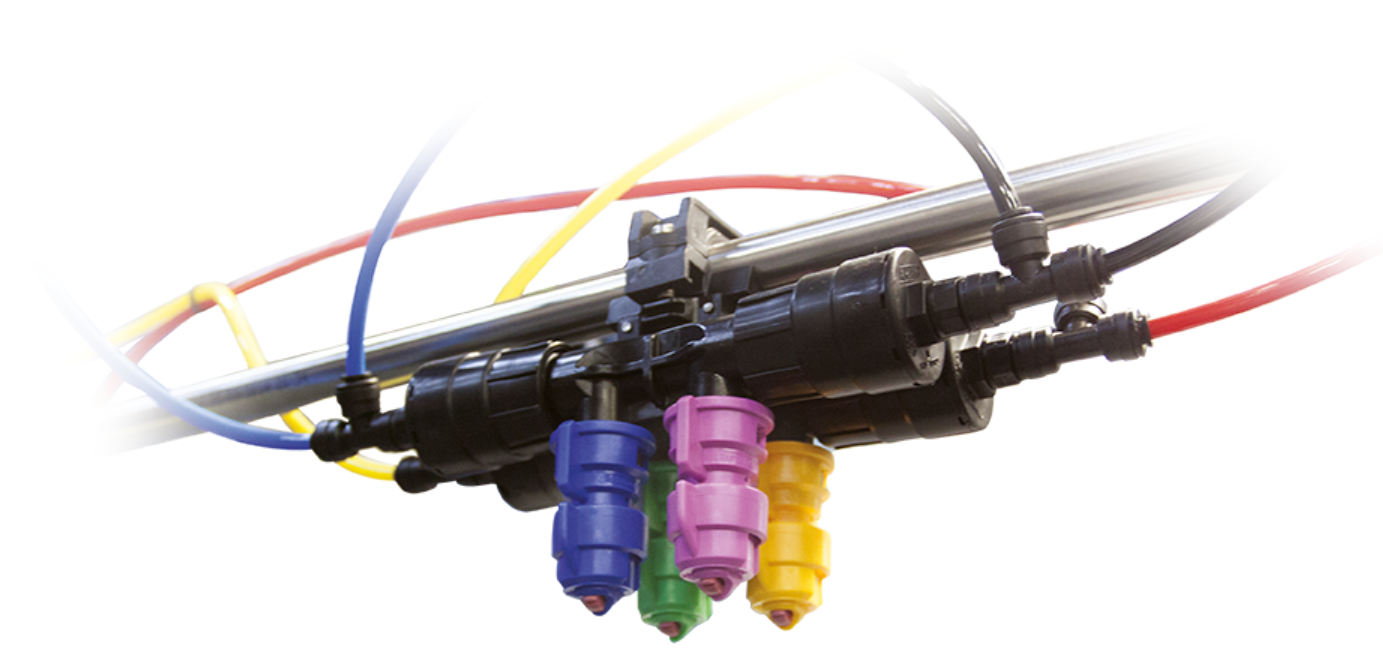 https://www.agromanual.cz/cz/clanky/mechanizace/selejet-nebo-pwm-precizne-znamena-presne
Plošně diferencované pěstební  zásahy
Aplikace bezpilotními prostředky (UAV)

aplikace kapalných a pevných látek z nízké výšky
vysoká operabilita
nosnost 10 – 70 kg, RTK, záběr 4-11 m, 16-30 l / min, cca 20 ha / hod
efektivita ve specifických případech 
nevhodnost klasické mechanizace (sjízdnost, poškození porostu)
ohnisková aplikace s nízkým plošným zastoupením
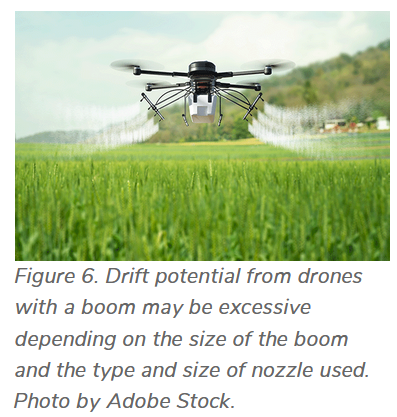 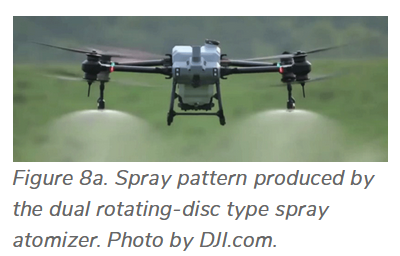 https://ohioline.osu.edu/factsheet/fabe-540
https://ag.dji.com
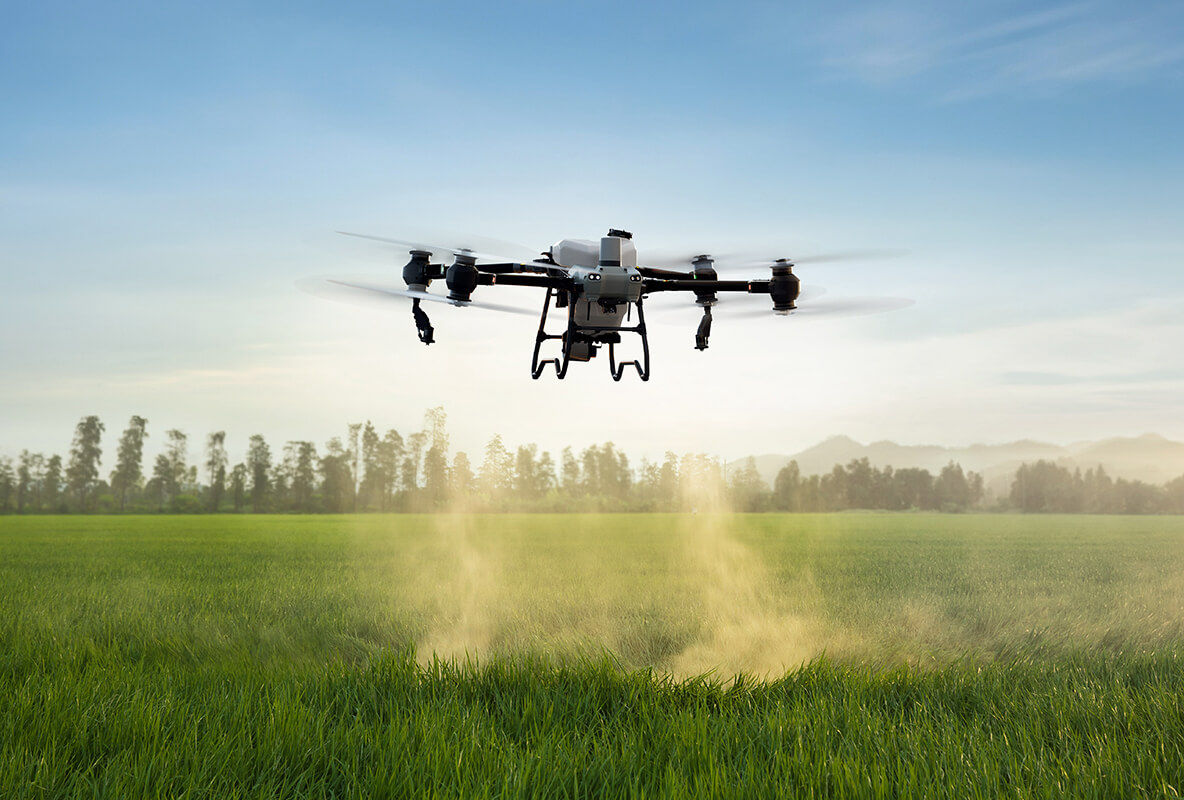 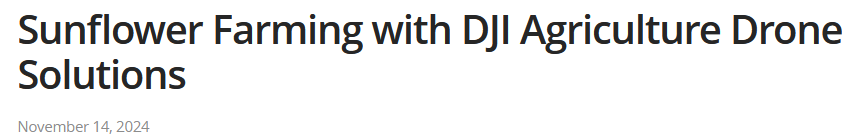 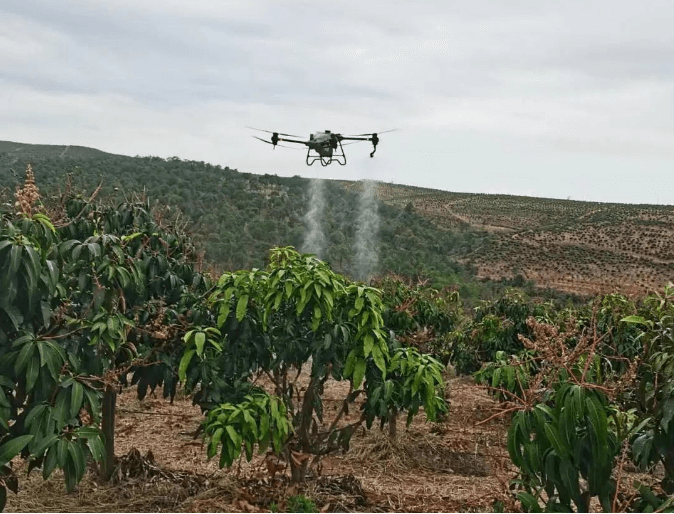 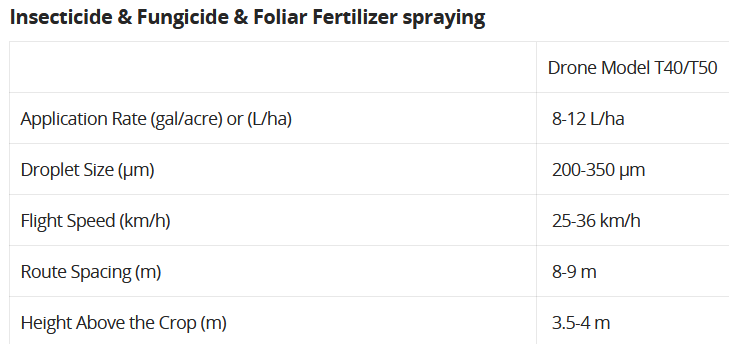 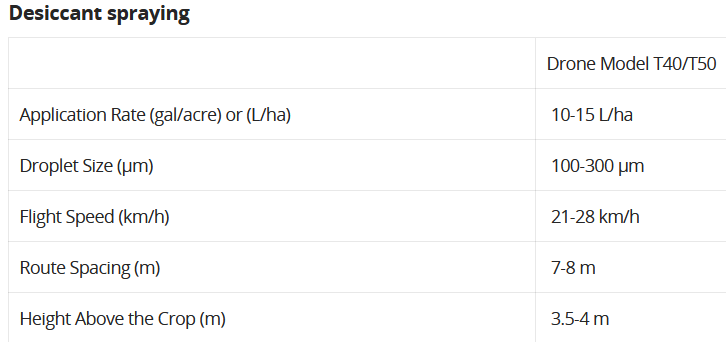 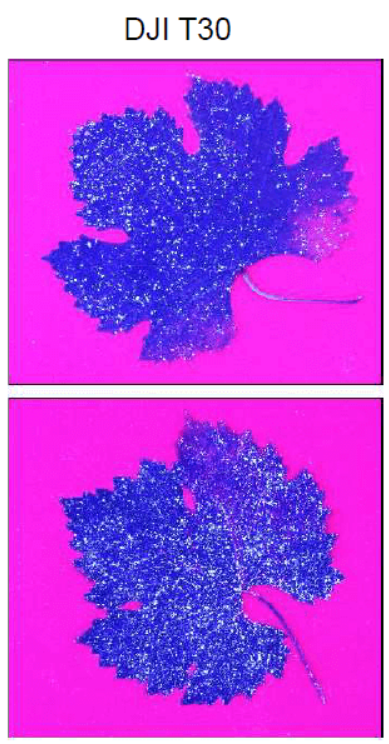 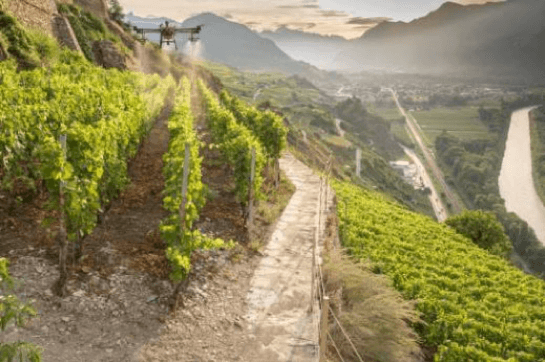 https://ag.dji.com/case-studies
Plošně diferencované pěstební  zásahy
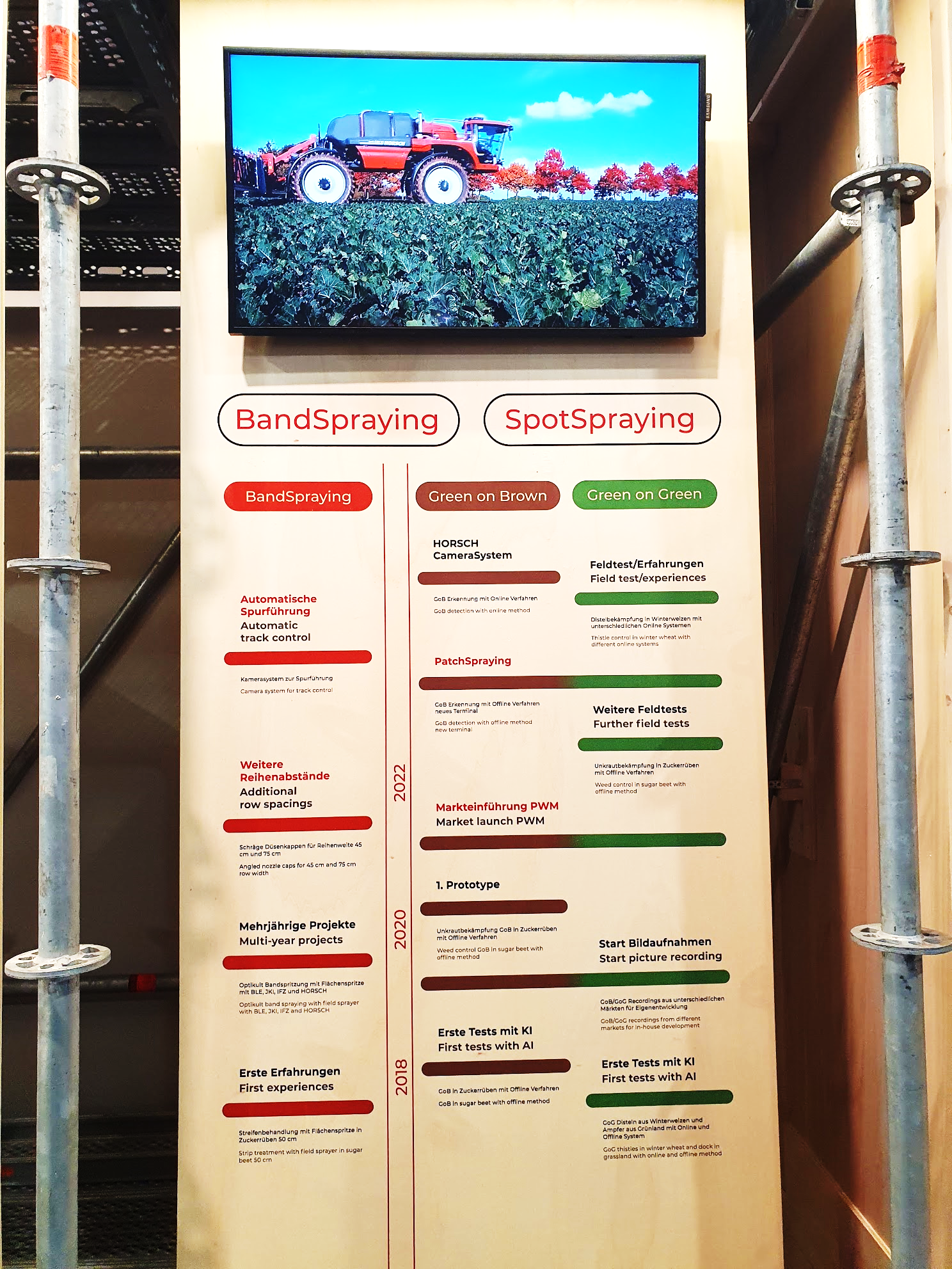 pásková aplikace 
aplikace pouze nad řádkem plodiny 
(vynechání trysky v meziřadí)
detekce řádku (optické senzory, RTK)
zónová aplikace (variable rate application)
vymezení zón pro aplikaci kapalných hnojiv, regulátorů růstu, fungicidů
ohnisková aplikace (patch spraying)
reakce na ohniskový výskyt zaplevelení či patogenů
nelze detekovat jednotlivé rostliny 
detekce zaplevelení: green on brown (neselektivní), green on green (selektivní)
bodová aplikace (spot spraying)
Detekce jednotlivých rostlin
Green on Brown (neselektivní)
Green on Green (selektivní)
on/off
VRA
Režimy aplikace:
Dálkově ovládané aplikační prostředky (letecké, pozemní)
Tradiční postřikovací technika
Horsch (Agritechnica 2023)
Plošně diferencované pěstební  zásahy
Zónová aplikace regulátorů růstu 
(2017)
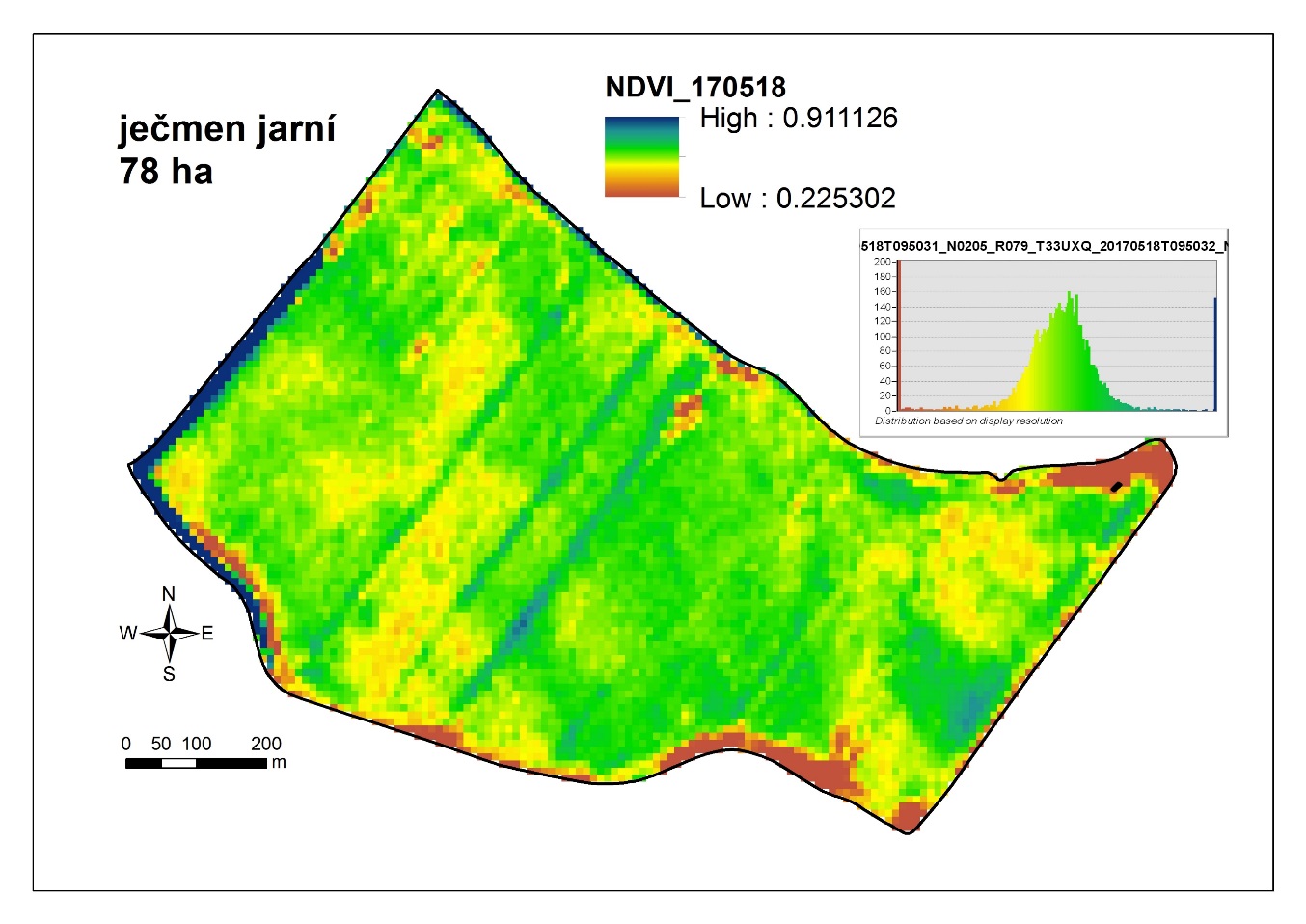 ječmen jarní
78ha
Plošně diferencované pěstební  zásahy
Příklad variabilní (zonální) aplikace regulátorů růstu a fungicidu
- na základě map produkčních zón (2021)
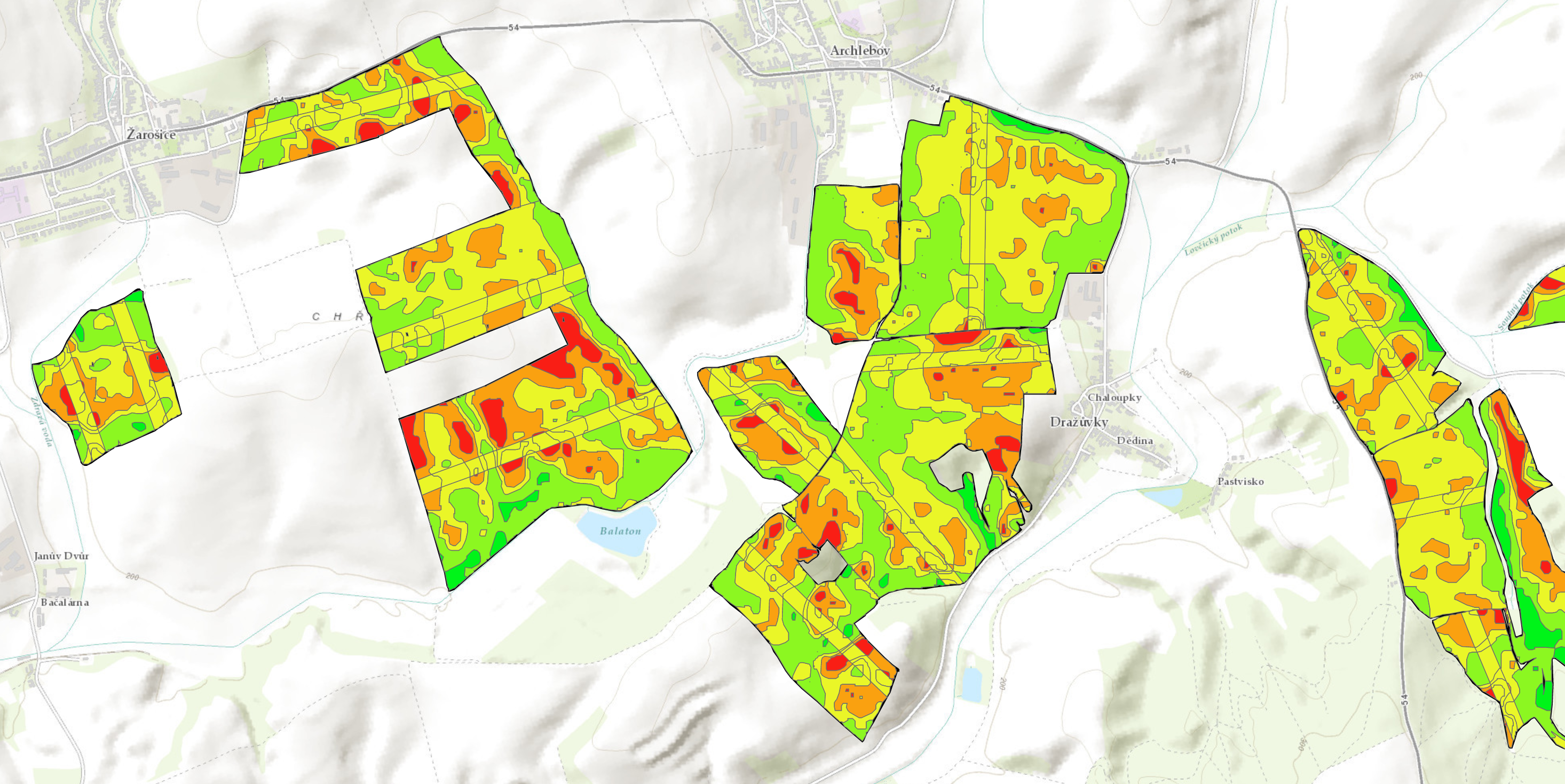 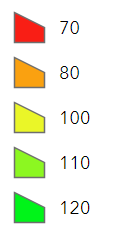 Plošně diferencované pěstební  zásahy
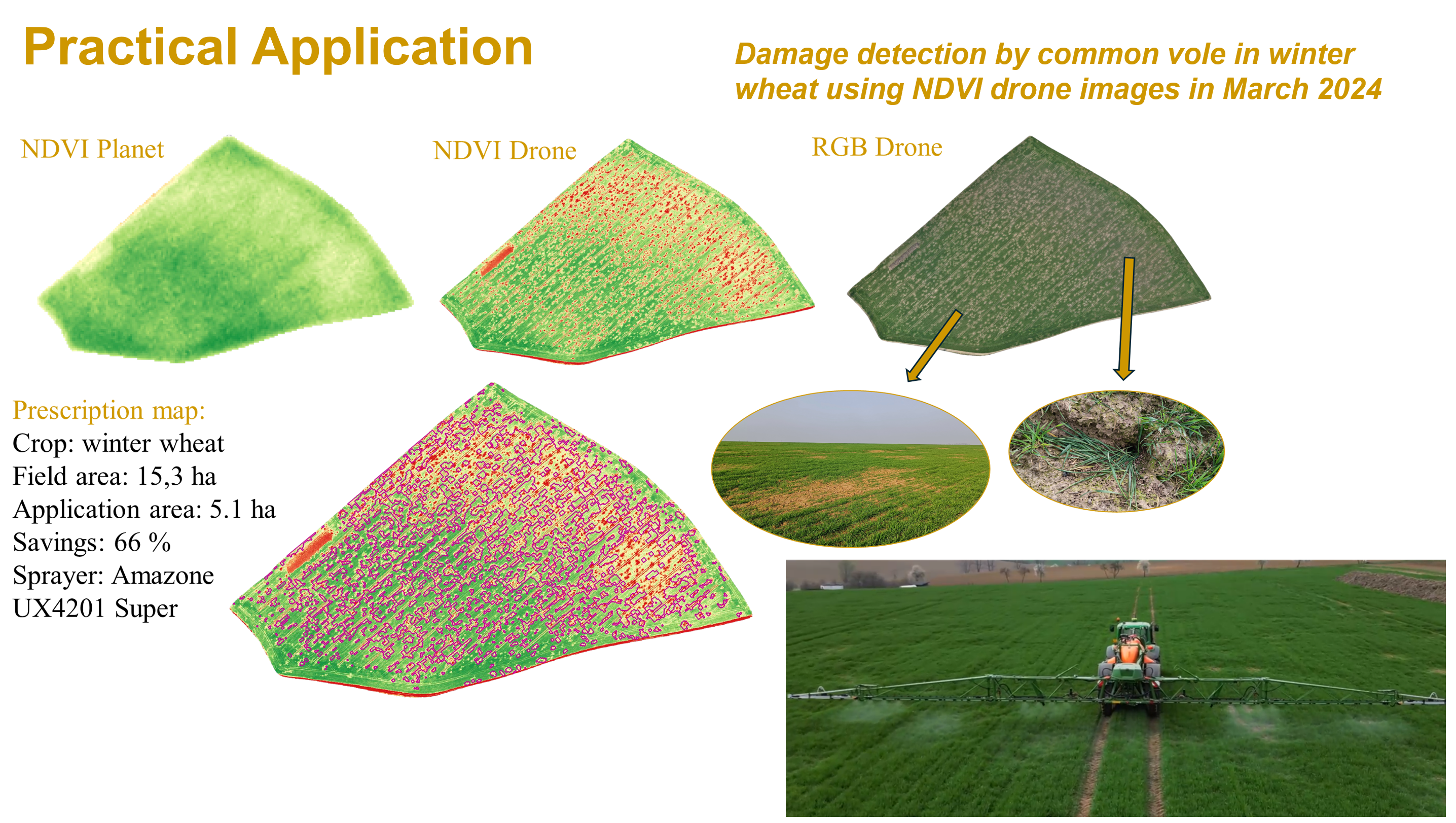 T. Kaplánek, MENDELU (2024)
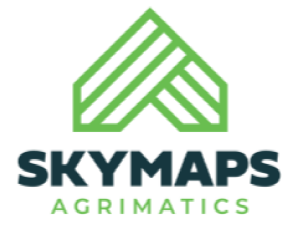 Plošně diferencované pěstební  zásahy
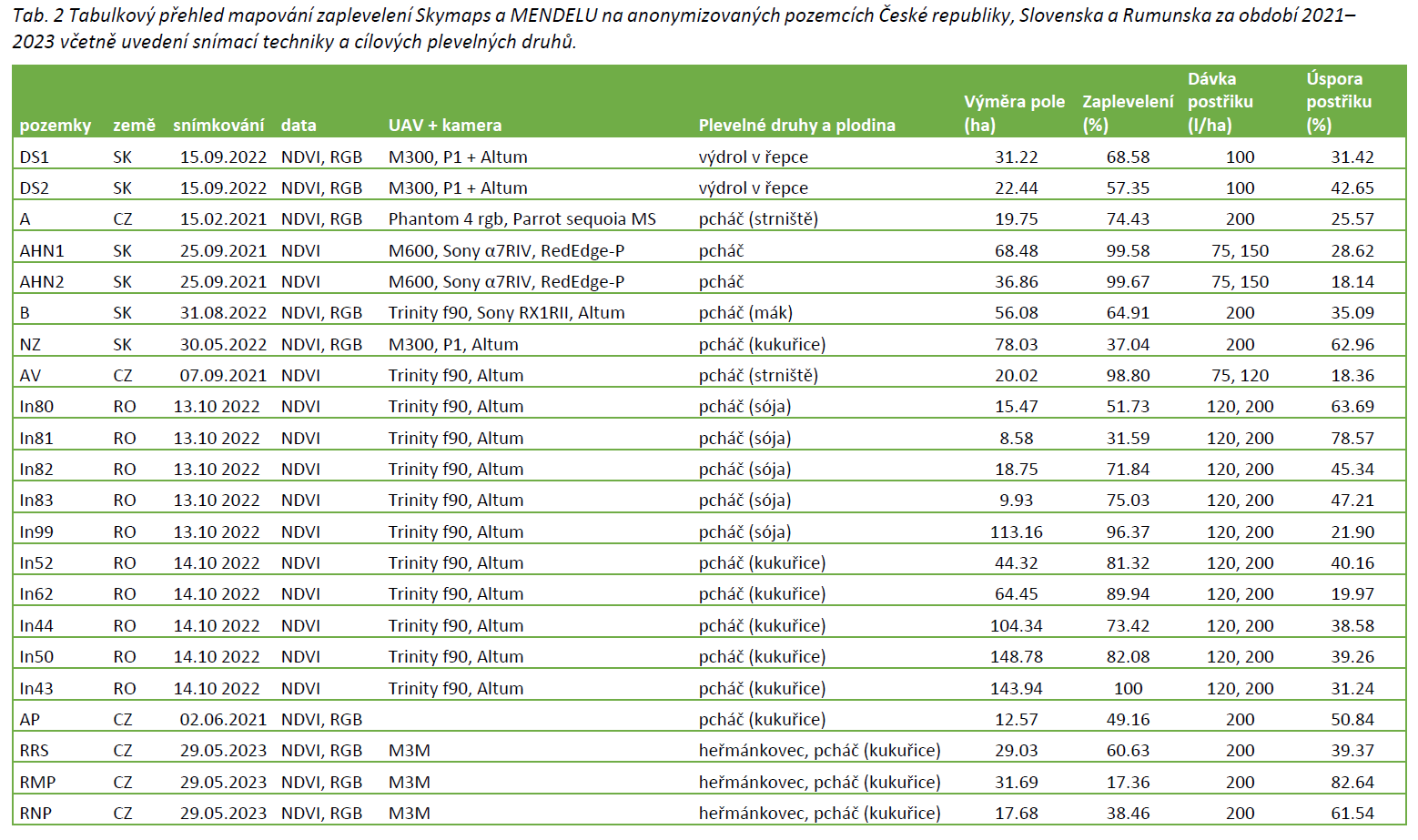 http://uak.af.mendelu.cz/cz/metodiky
Celkem 1095 ha, úspora 18 - 82 % (ohnisková x VRA aplikace)
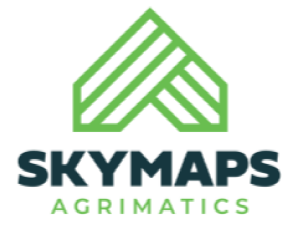 Plošně diferencované pěstební  zásahy
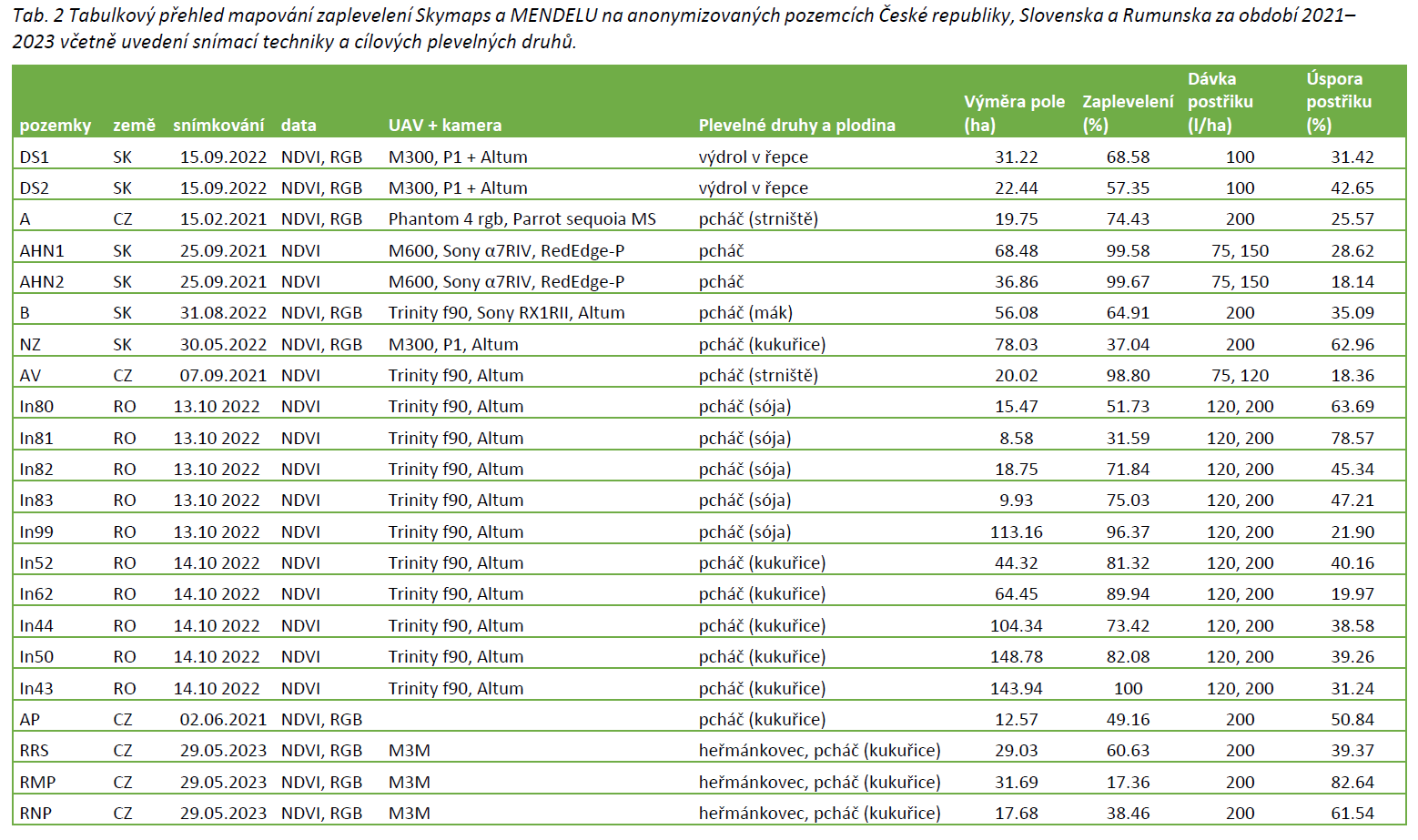 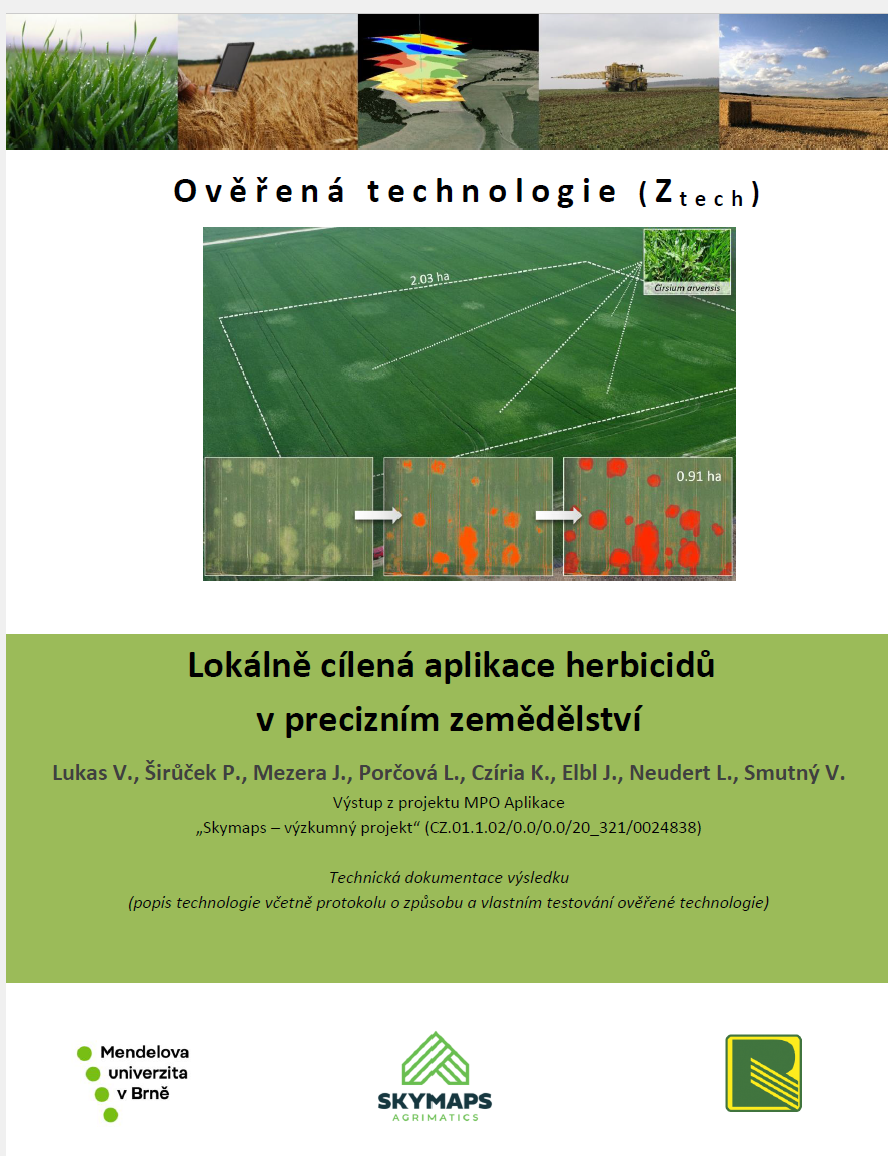 http://uak.af.mendelu.cz/cz/metodiky
Celkem 1095 ha, úspora 18 - 82 % (ohnisková x VRA aplikace)
Plošně diferencované pěstební  zásahy
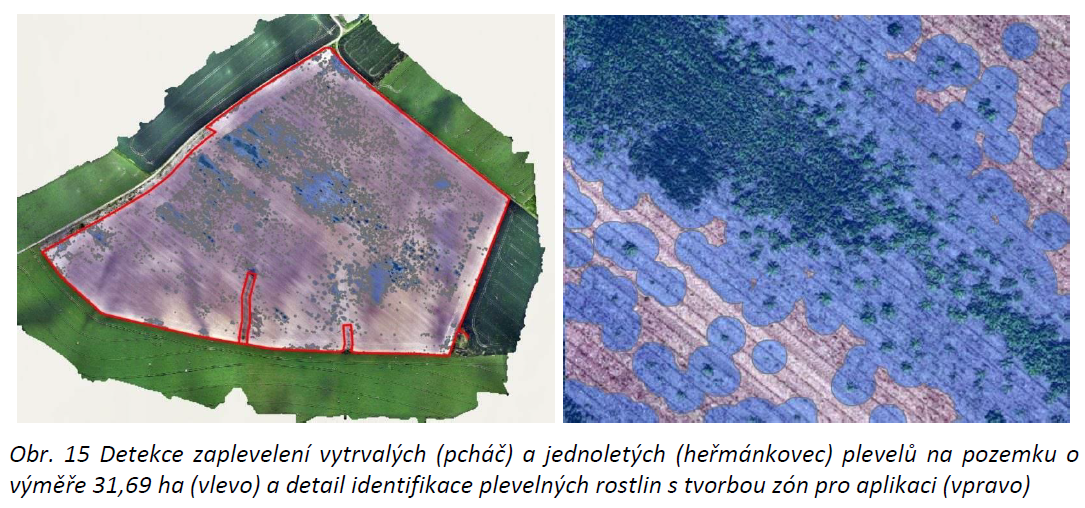 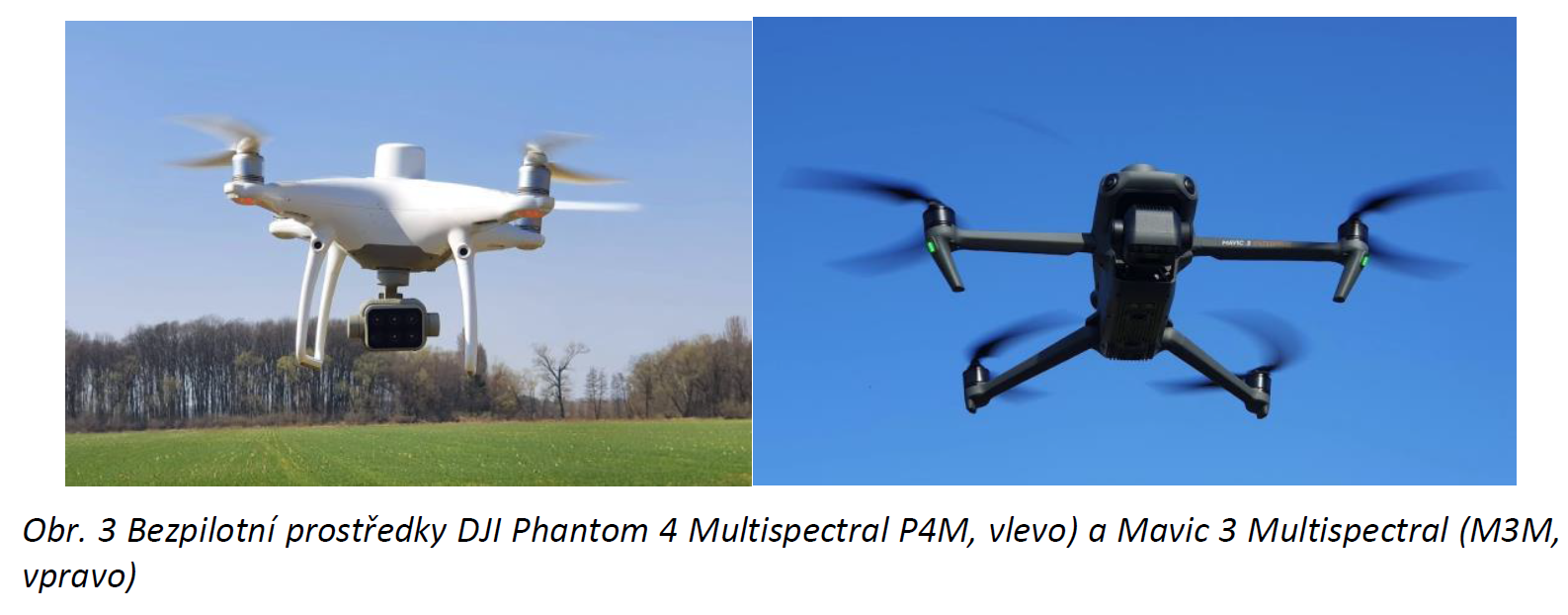 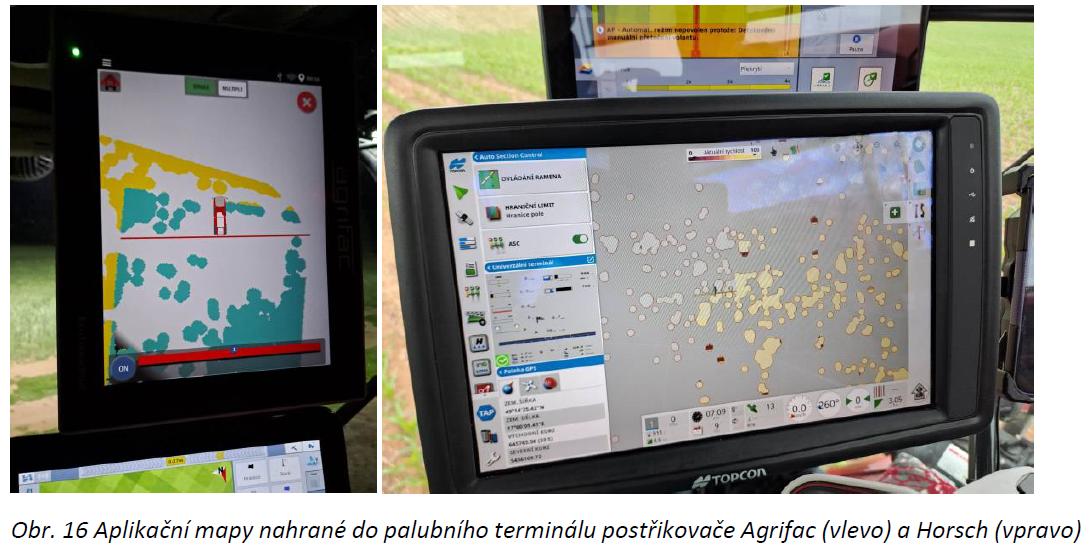 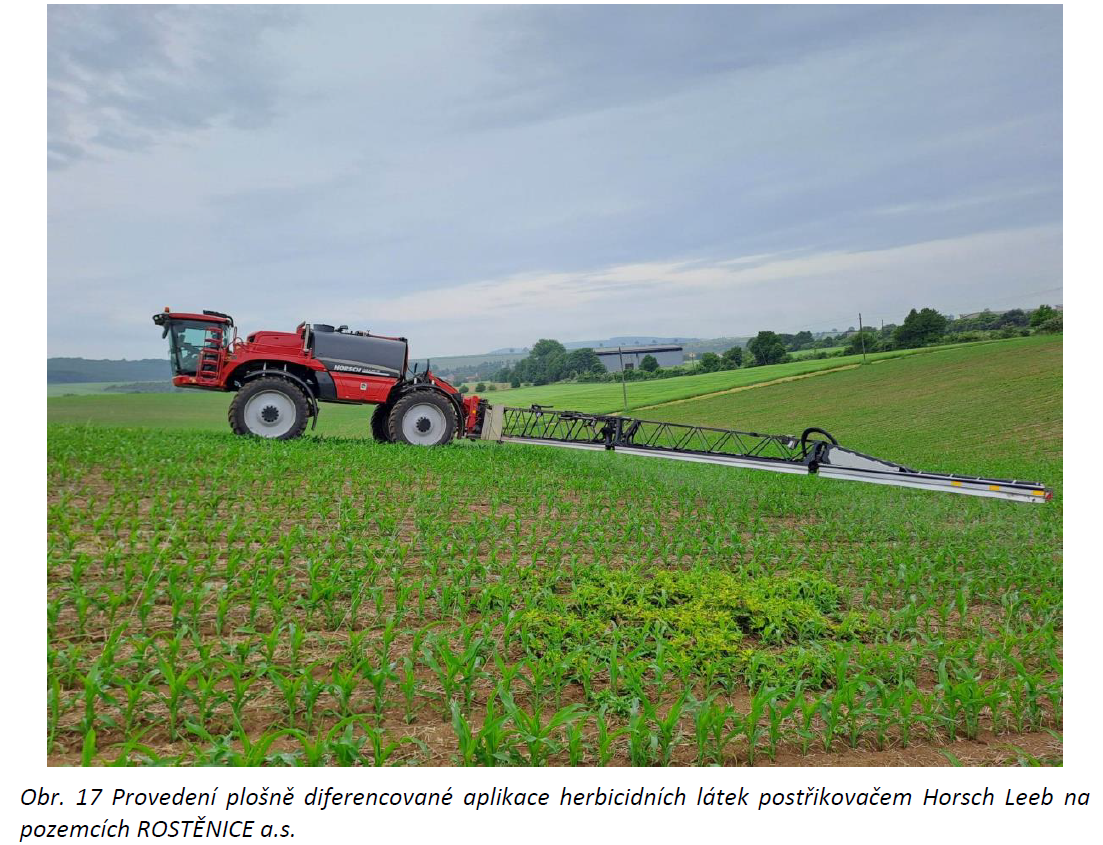 Testování cílené aplikace herbicidů ve společnosti ROSTĚNICE a.s. – výměra 78.4 ha, aplikovaná plocha 29.9 ha = 62 % výměry bez aplikace (Širůček, 2023)
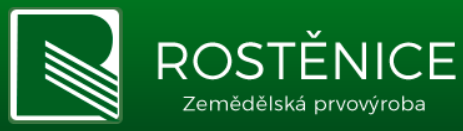 Plošně diferencované pěstební  zásahy
On-the-go spot spraying
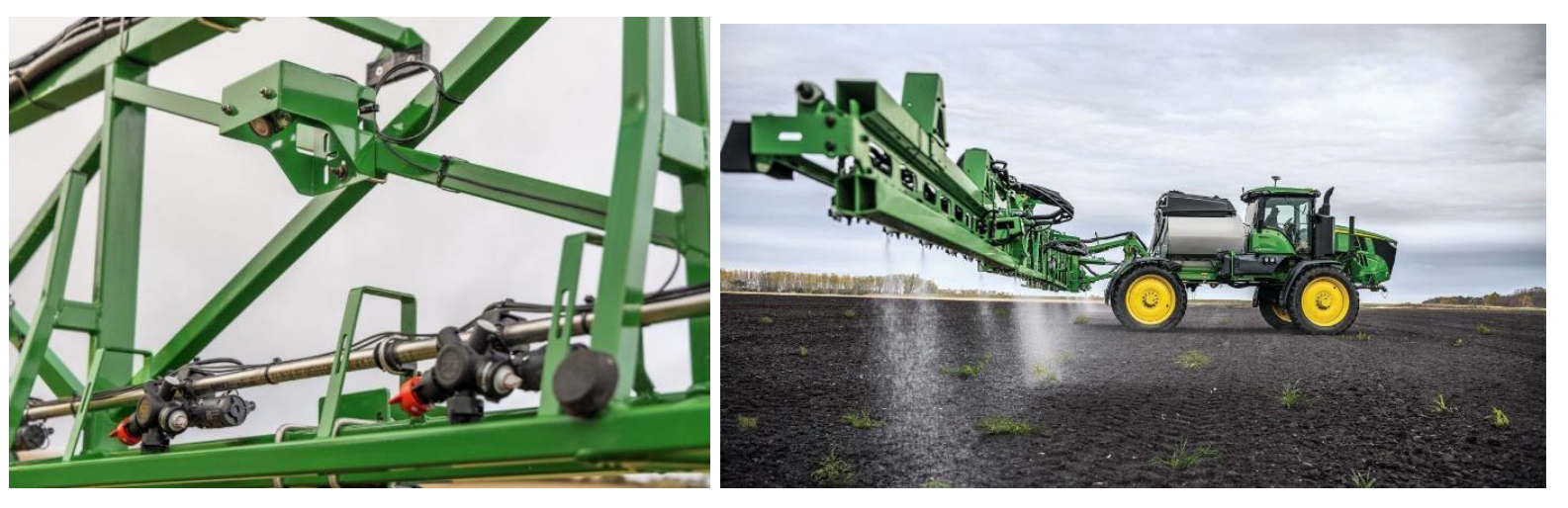 See & Spray (John Deere) – camera-based system mounted on the sprayer booms
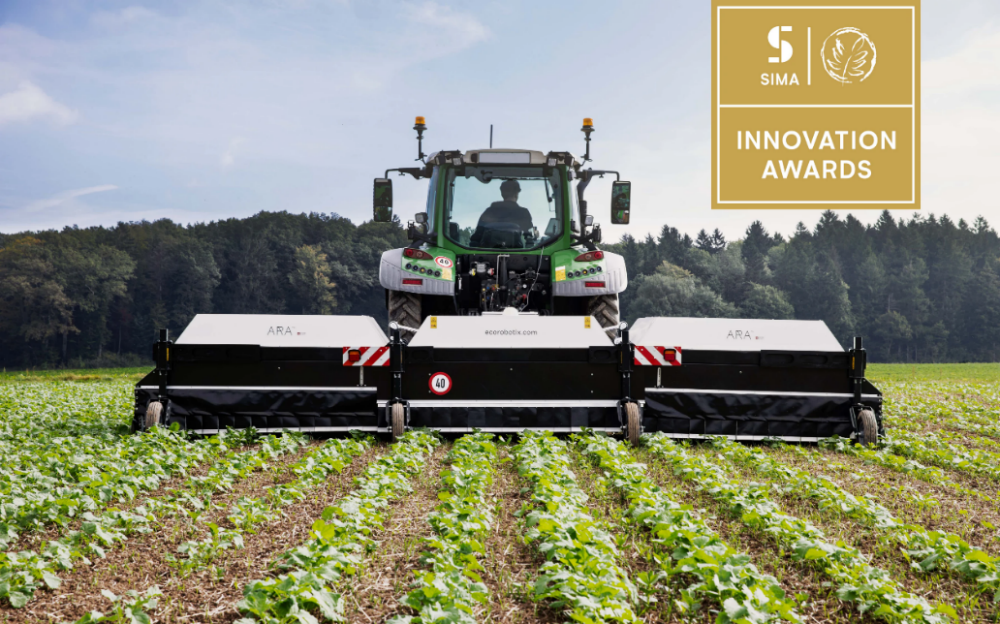 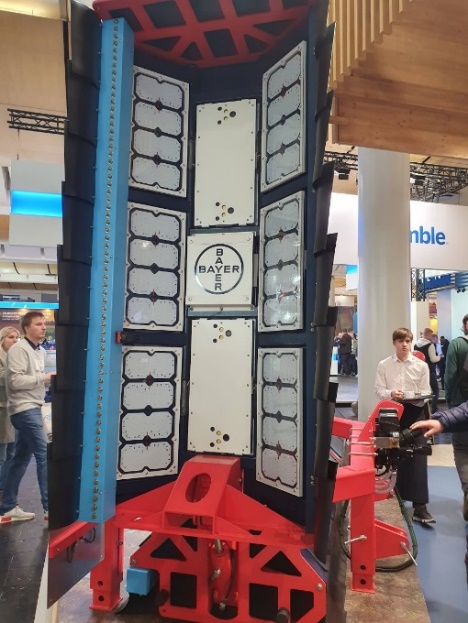 ecorobotix ARA					Bayer Magic Spray
Plošně diferencované pěstební  zásahy
Mechanická regulace zaplevelení
Robotická plečka pro kultivaci v řádku širokořádkových plodin
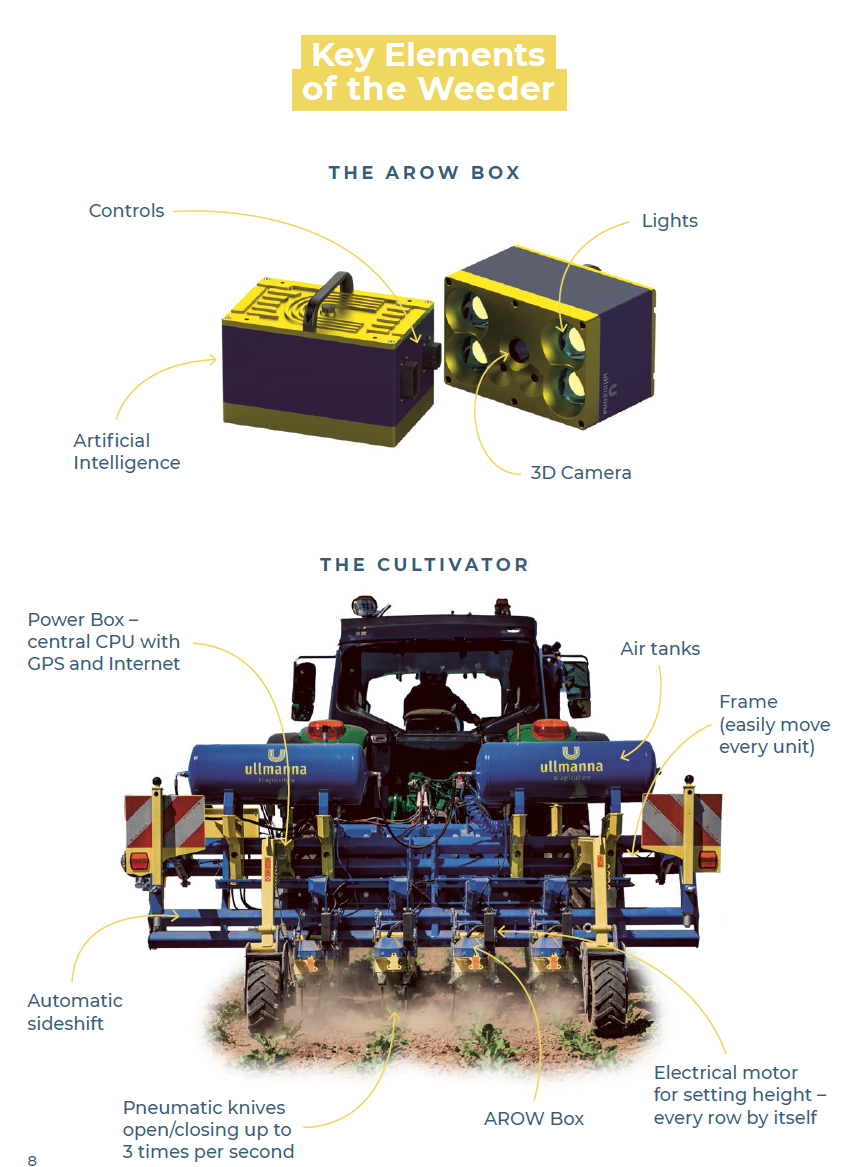 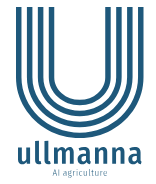 www.ullmanna.eu
Projekt NAZV SmartSpray
NAZV QL25020034 „Optimalizace používání přípravků na ochranu rostlin plošně diferencovanou aplikací metodami precizního zemědělství “ (2025-2027)

Zaměření na ověření použitelnosti postupů:
cílená aplikace herbicdů na základě mapování zaplevelení
pásková aplikace POR
variabilní aplikace regulátorů růstu a fungicidů dle snímání stavu porostu DPZ 
Návrh implementace plošně diferencovaných zásahů do pěstebních tehcnologií v souladu s principy integrované ochrany rosltin a udržitelného hospodaření
Analýza možností stávající zemědělské techniky a technologií dostupných v blízké budoucnosti
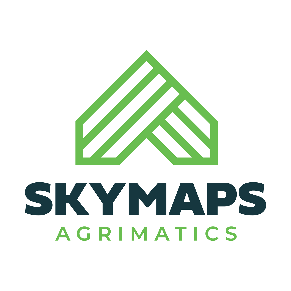 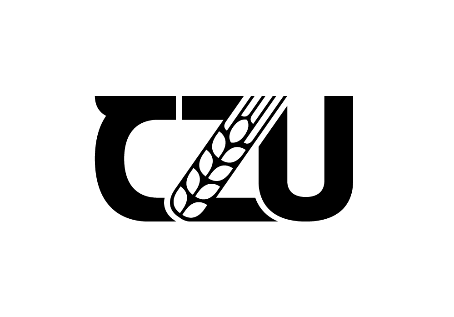 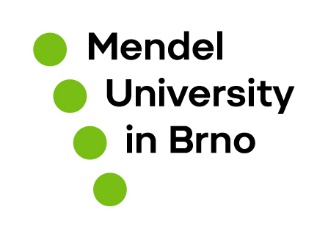 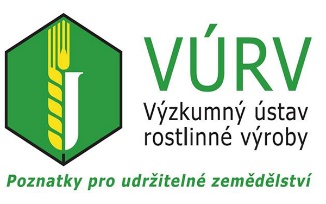 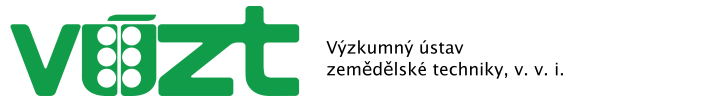 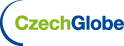 Souhrn
Výsledky řady studií poukazují na vysoký potenciál snížení POR plošně diferencovanou aplikací,
omezení dopadu fytoxického účinku na výnos plodin,
vysoký potenciál uplatnění v ČR – větší půdní celky, vyšší nevyrovnanost pozemků, větší zemědělské podniky = investice do moderních technologií,
konečná úspora POR významně závisí na intenzitě výskytu škodlivých organismů, detailnosti mapování a přesnosti cílené aplikace,
postupy precizního zemědělství vyžadují identifikaci variability pozemků - význam kombinace monitorovacích systémů (družicový průzkum, bezpilotní mapování + IoT)
v budoucnosti lze očekávat častější využívání on-the-go systémů a robotických platforem
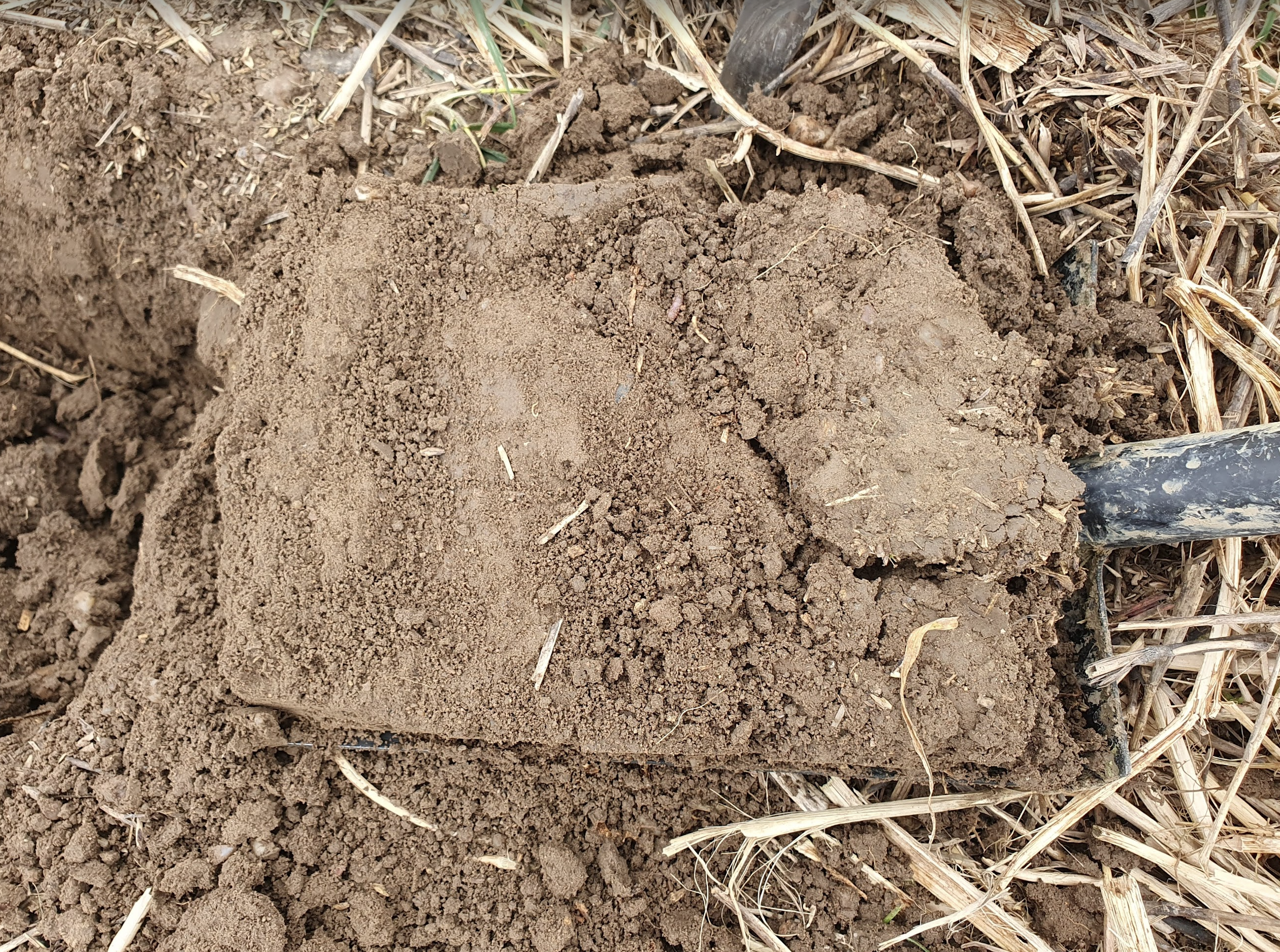 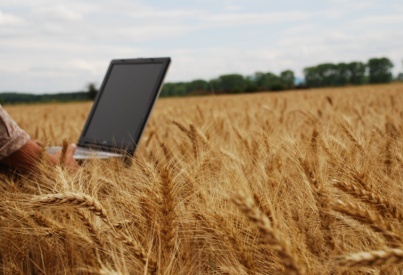 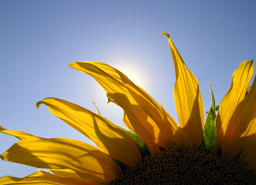 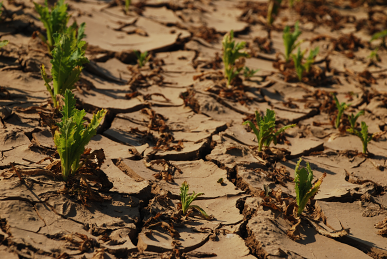 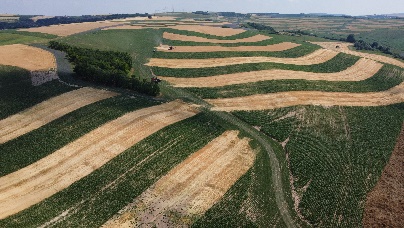 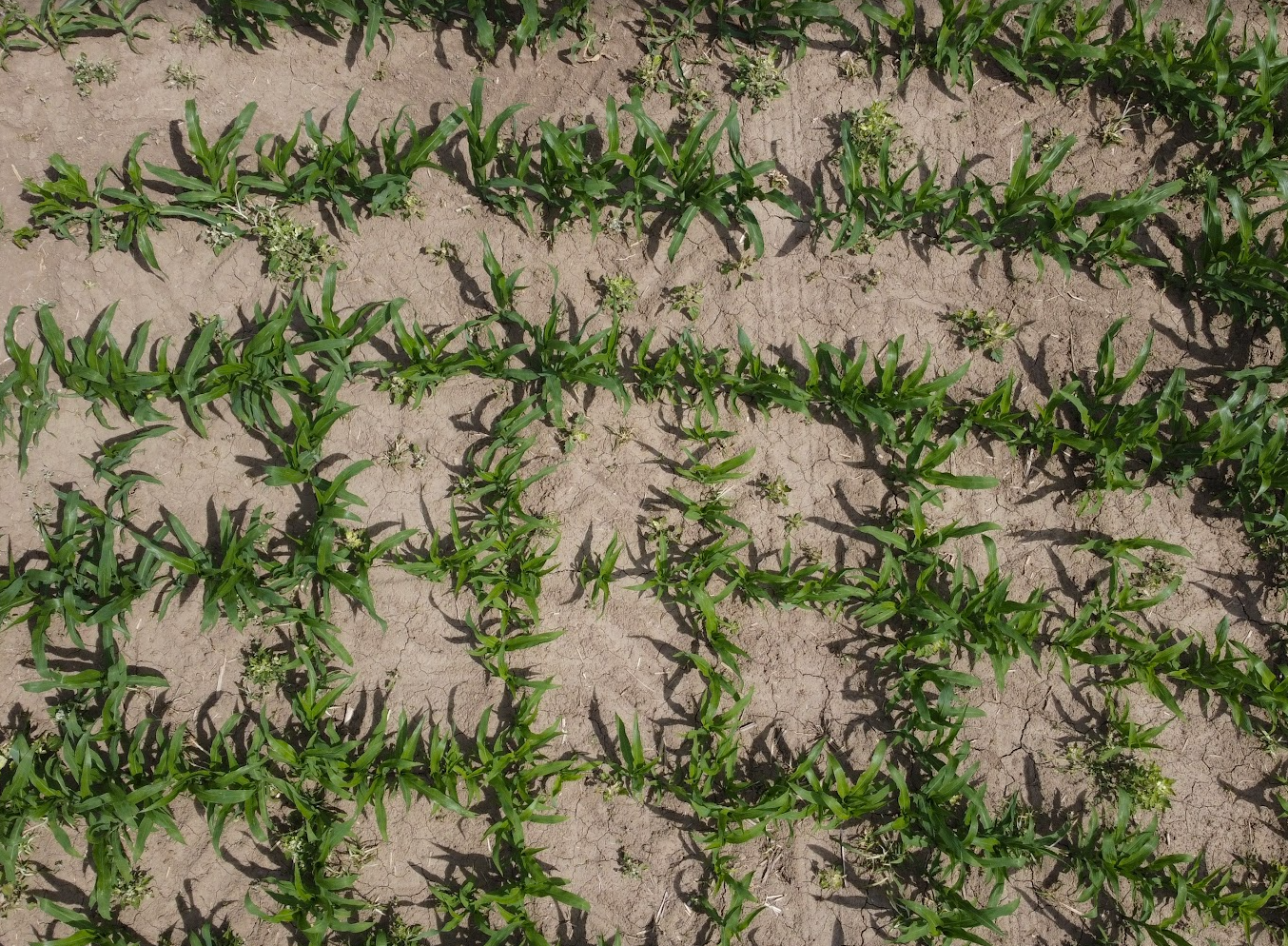 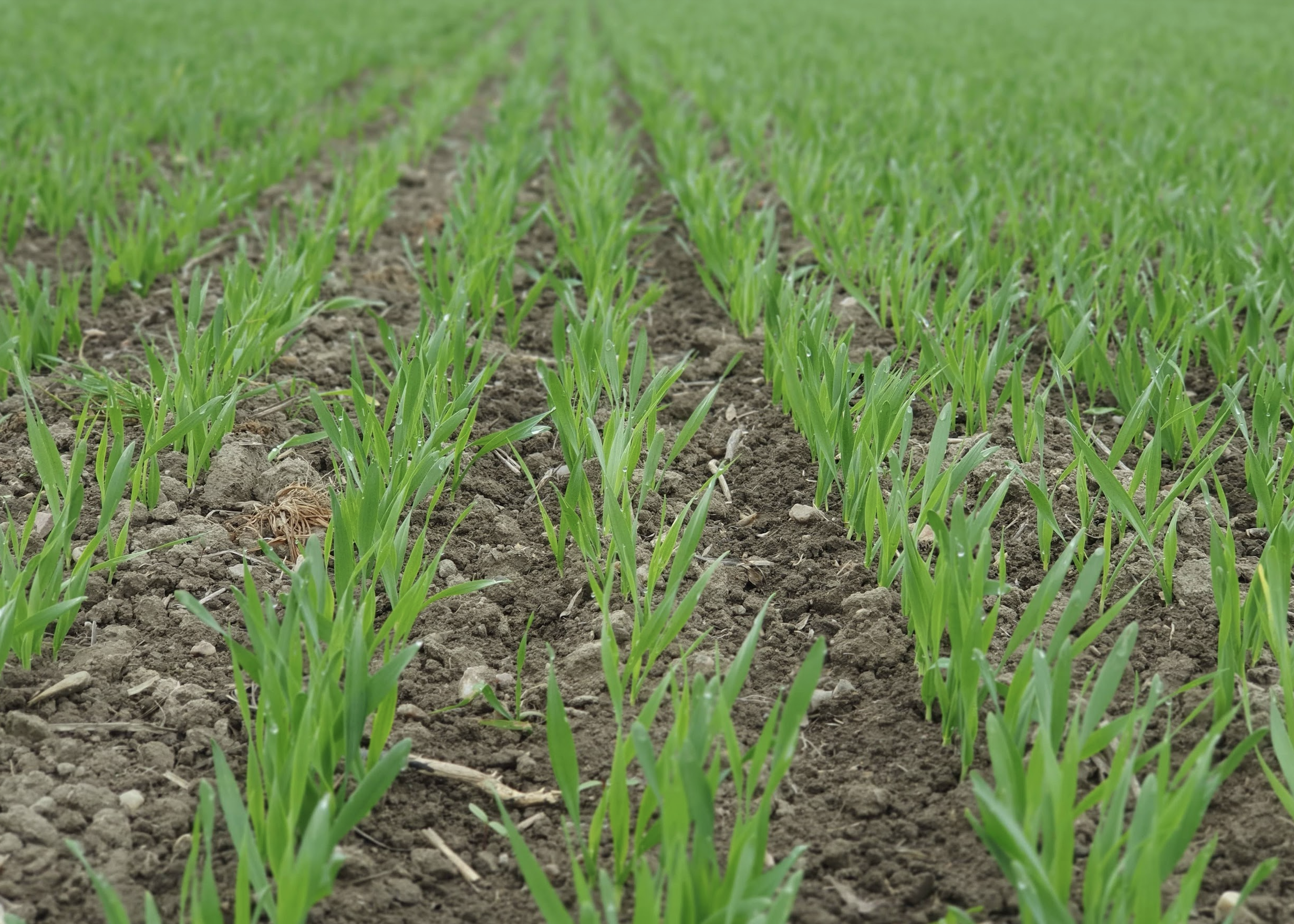 Děkuji za pozornost
Timelapse Sentinel-2 RGB 2017-2019 Otnice
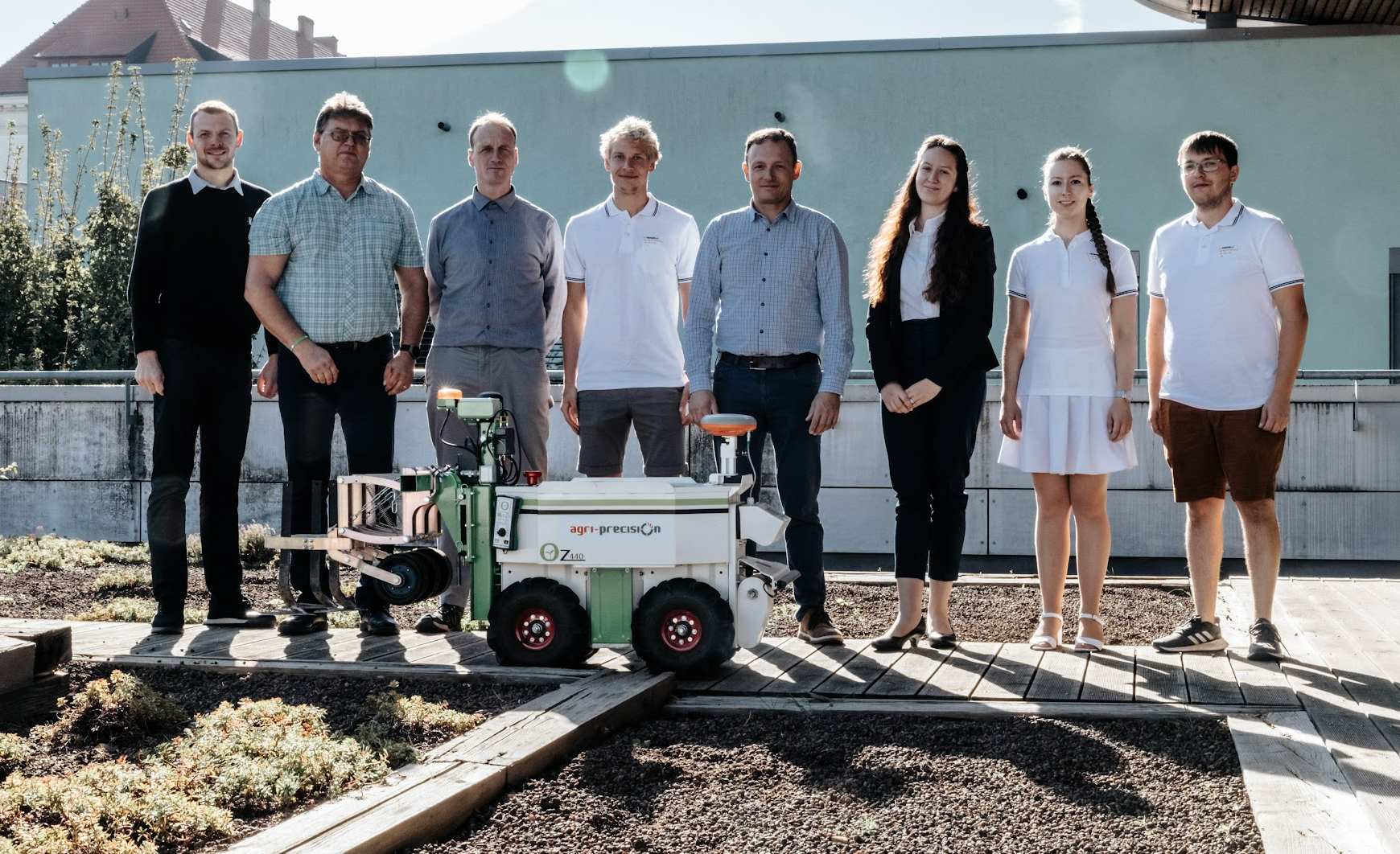 Vojtěch Lukas
Ústav agrosystémů a bioklimatologie
Agronomická fakulta
Mendelova univerzita v Brně
vojtech.lukas@mendelu.cz
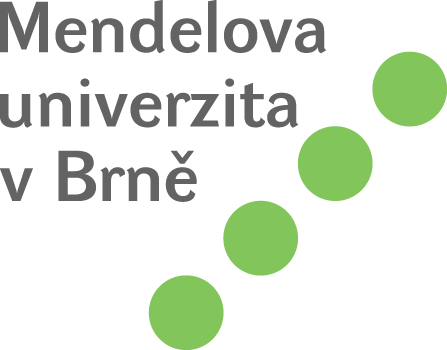 Tým Laboratoře precizního zemědělství na AF MENDELU
Prezentace obsahuje výsledky řešení výzkumných projektů NAZV QL25020034 a TAČR TQ03000882
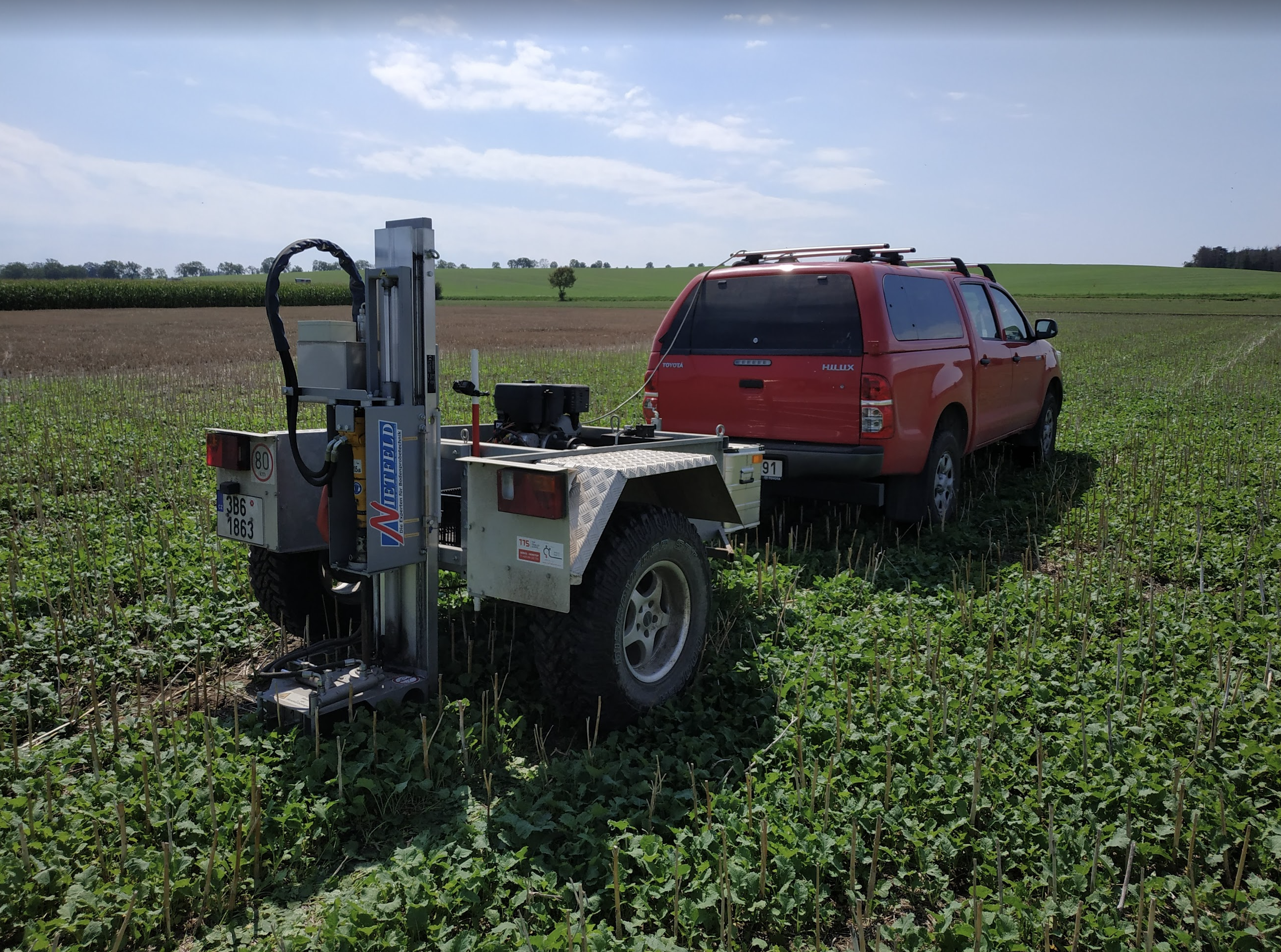 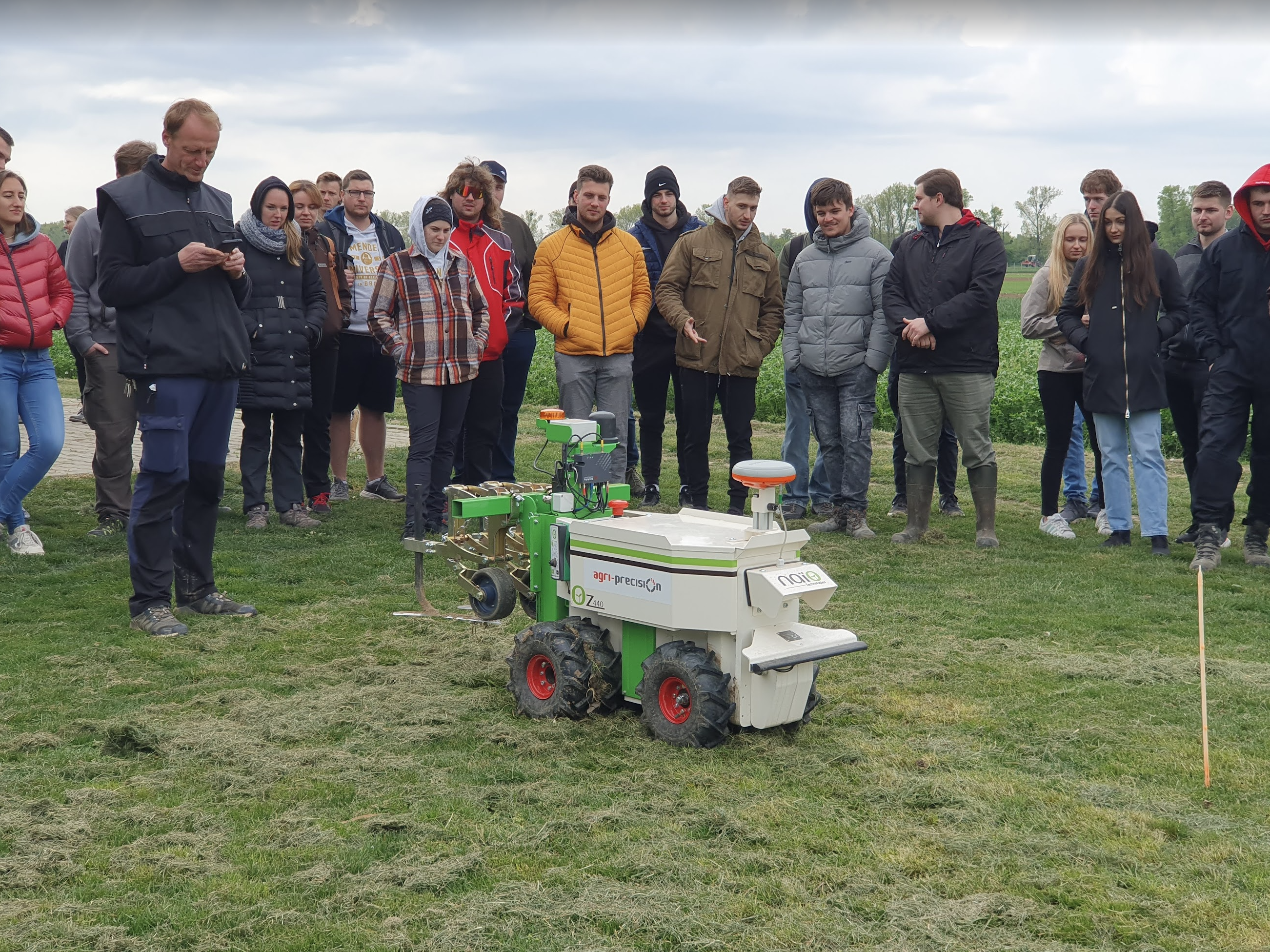 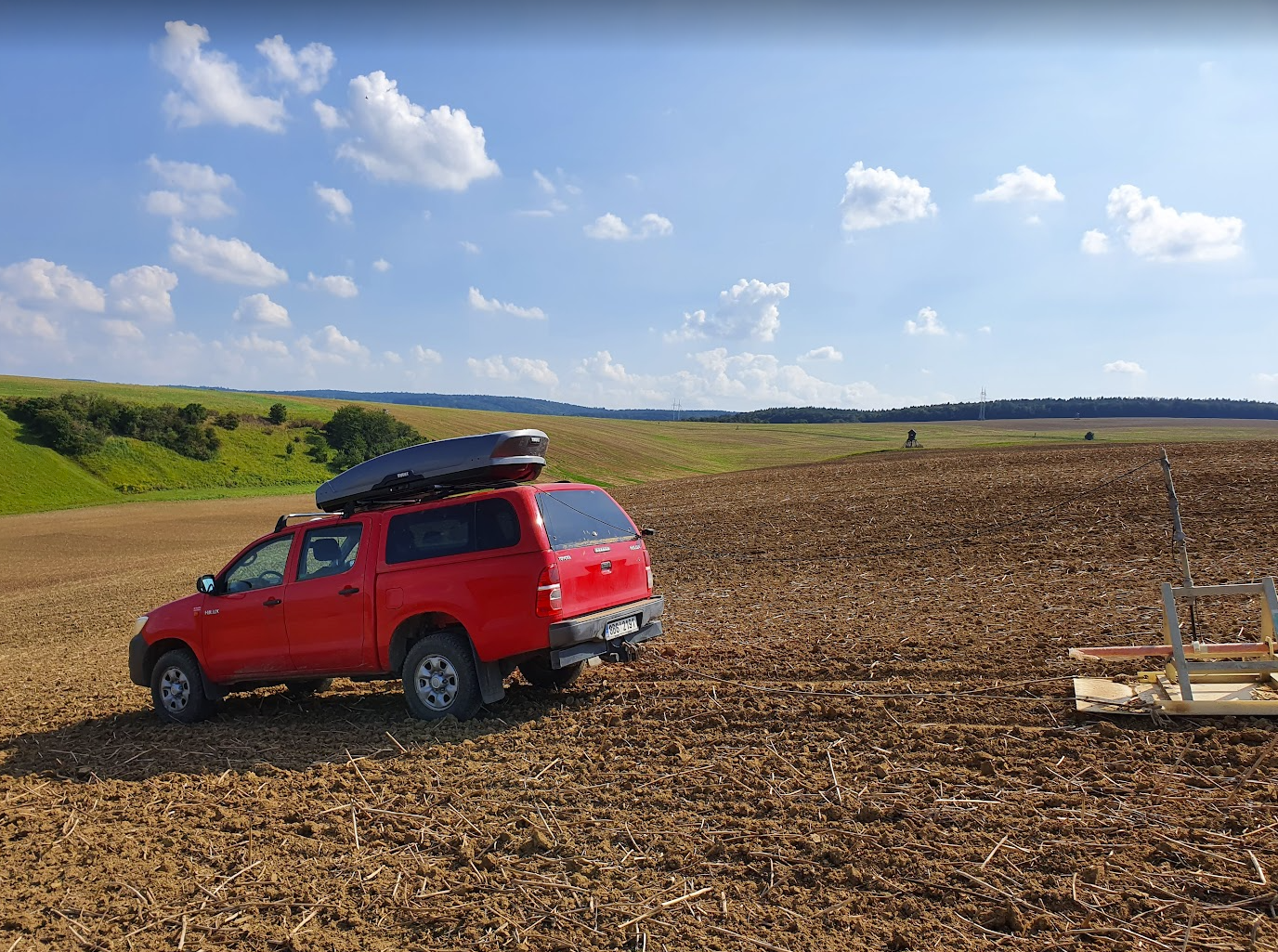 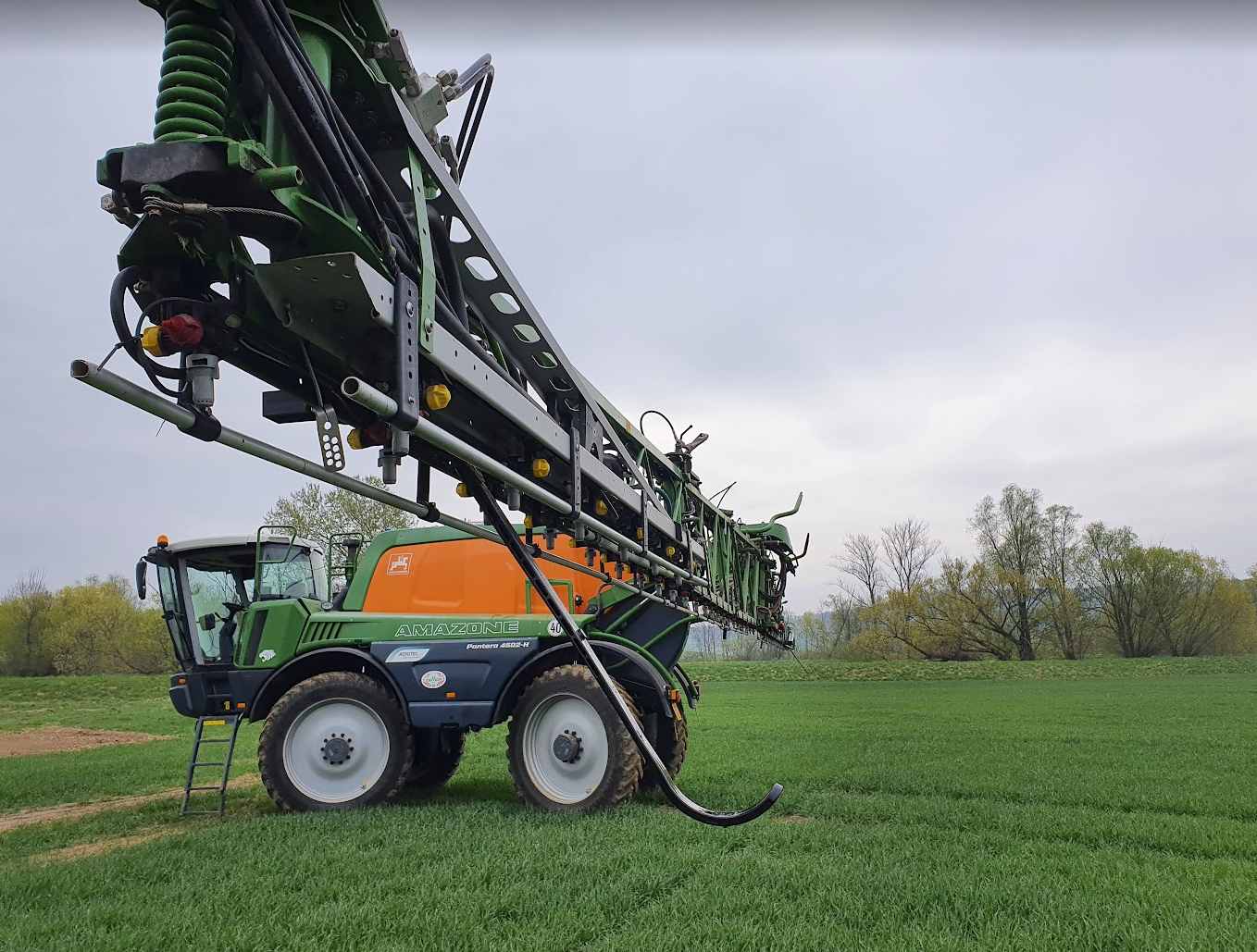 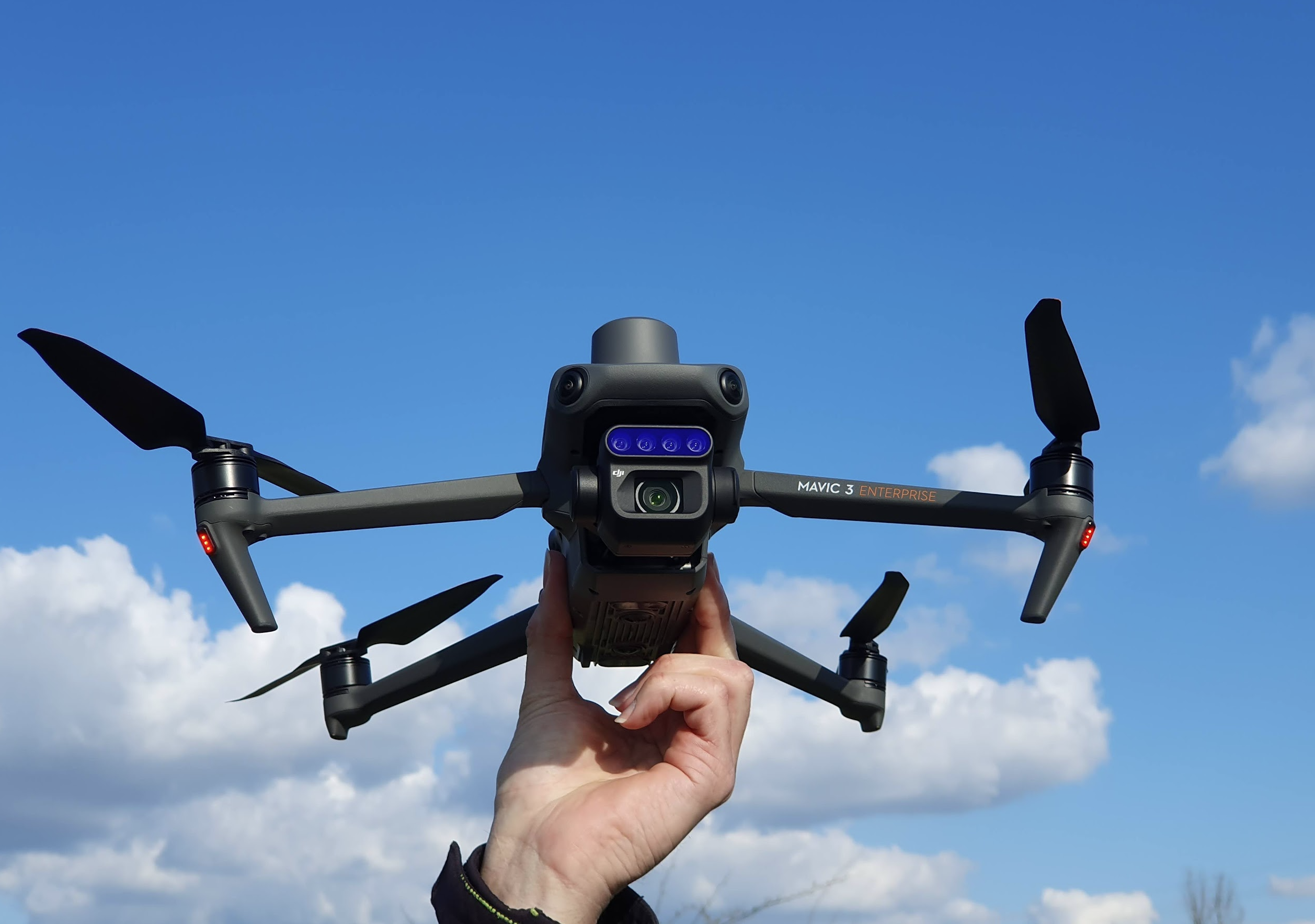 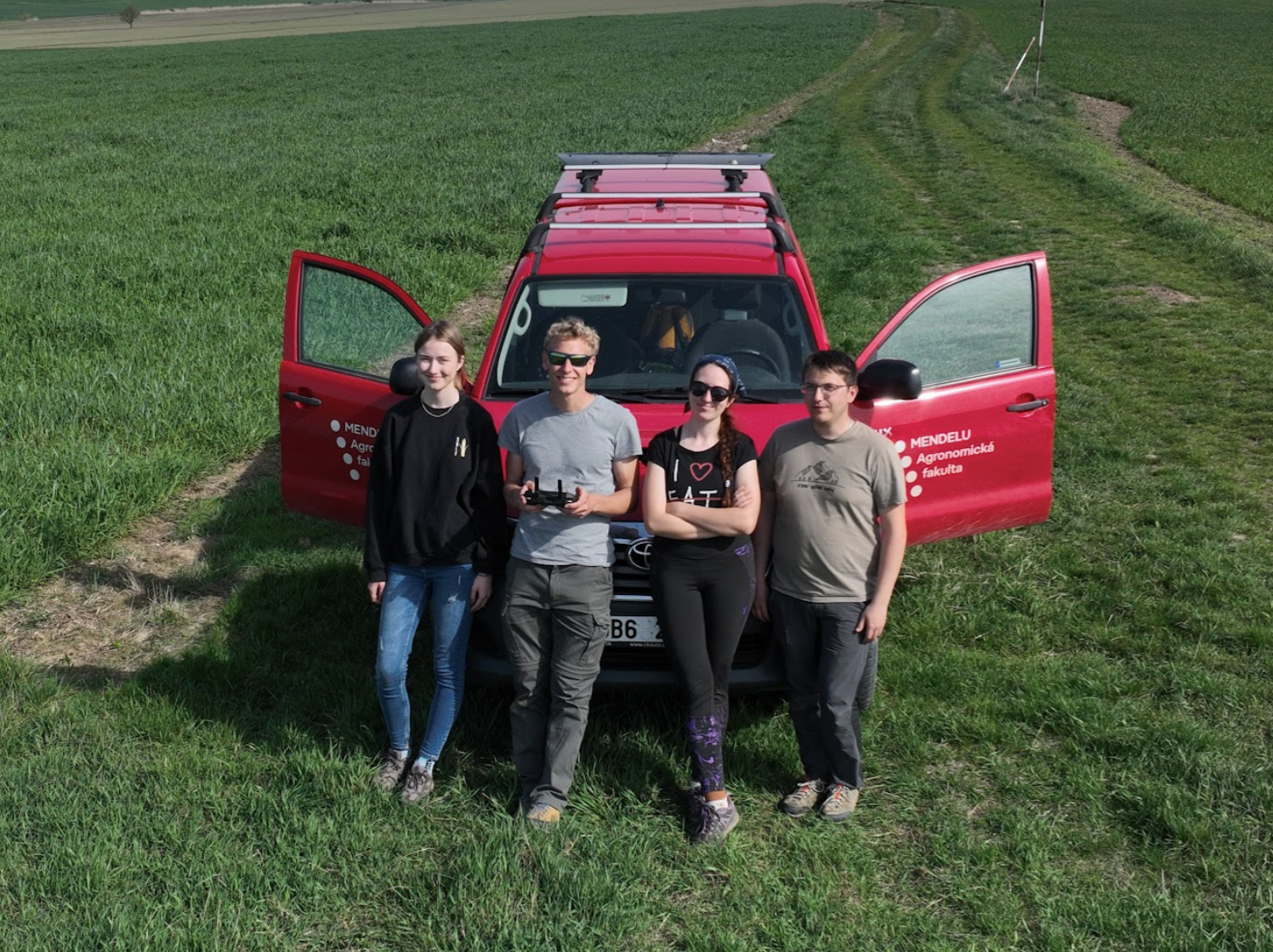